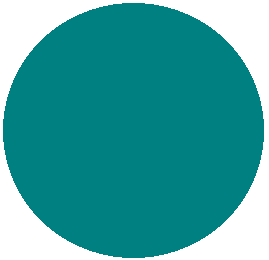 La voiture électrique
démystifiée
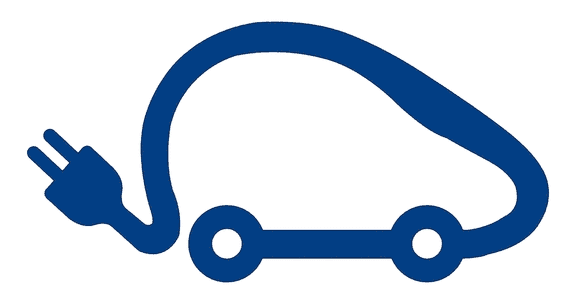 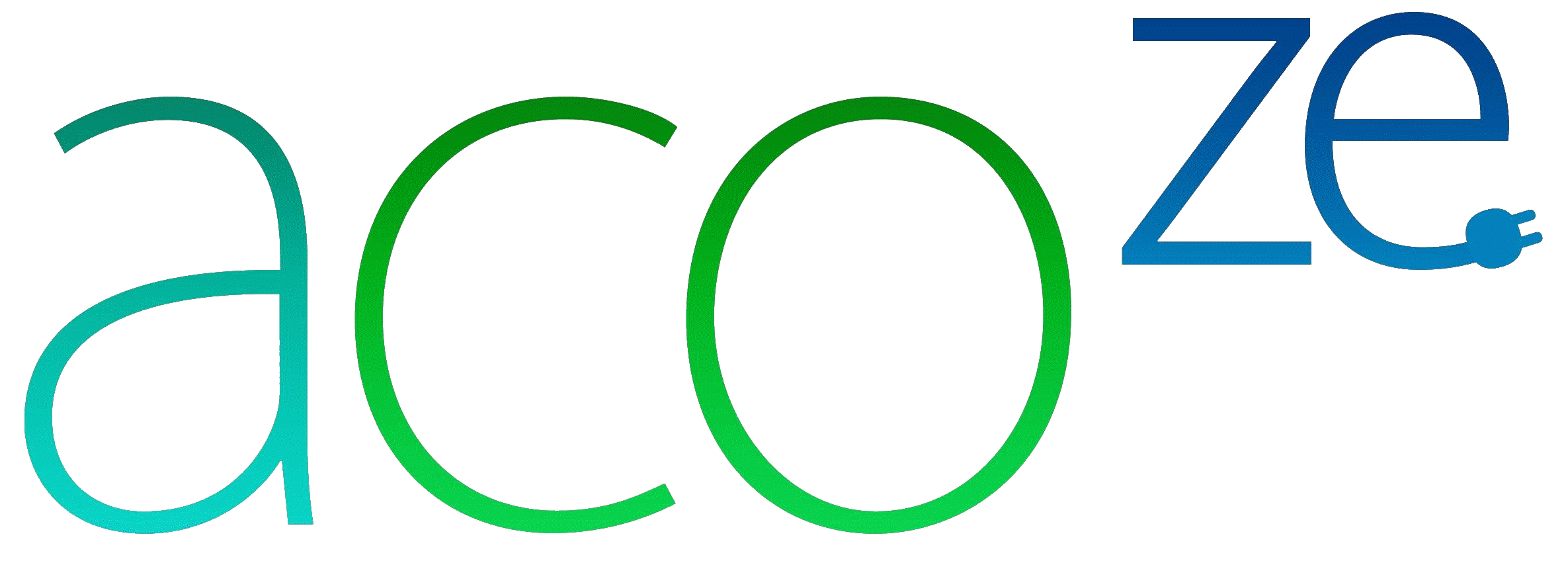 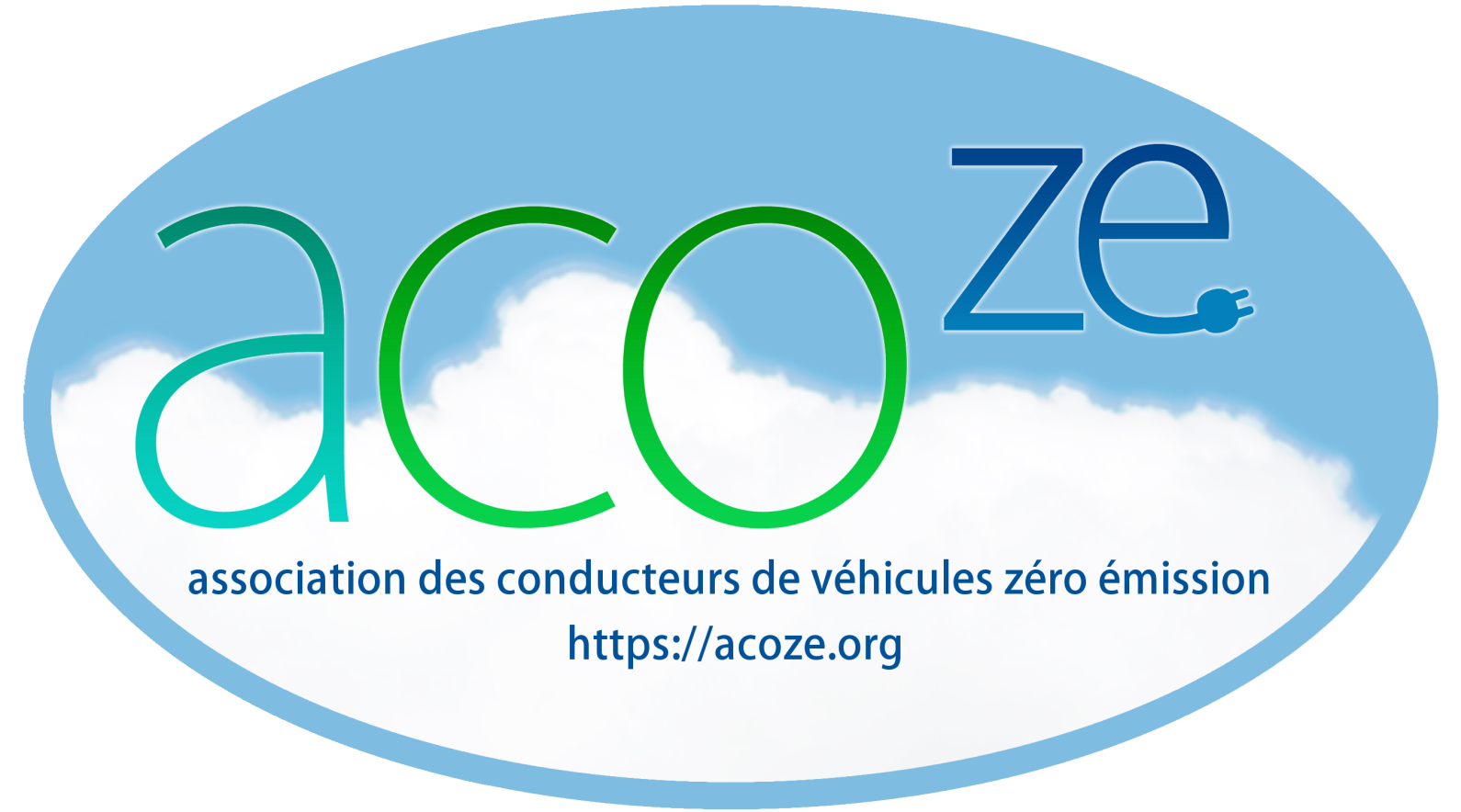 Association de bénévoles, utilisateurs au quotidien de voitures électriques, qui a pour objet de favoriser la promotion et le développement de véhicules à motorisation électrique, toutes marques confondues.
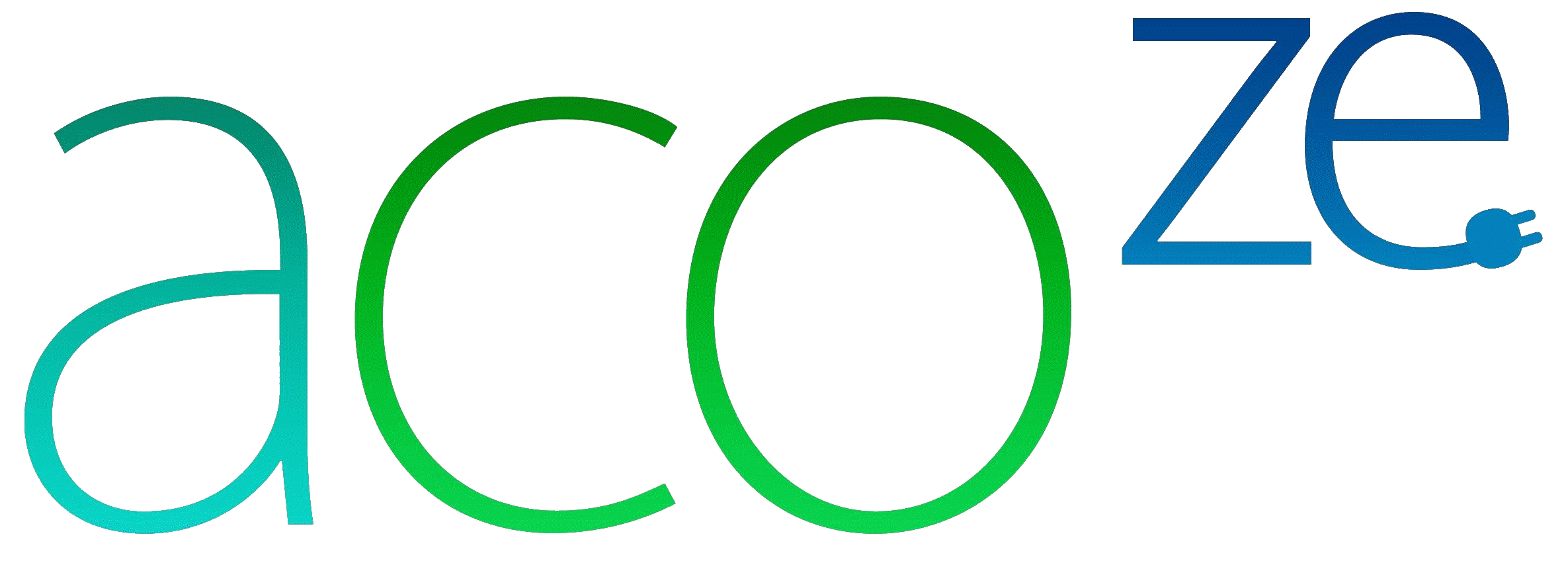 Glossaire:
 VE:  voiture ou véhicule électrique
 VT:  voiture thermique, à carburant
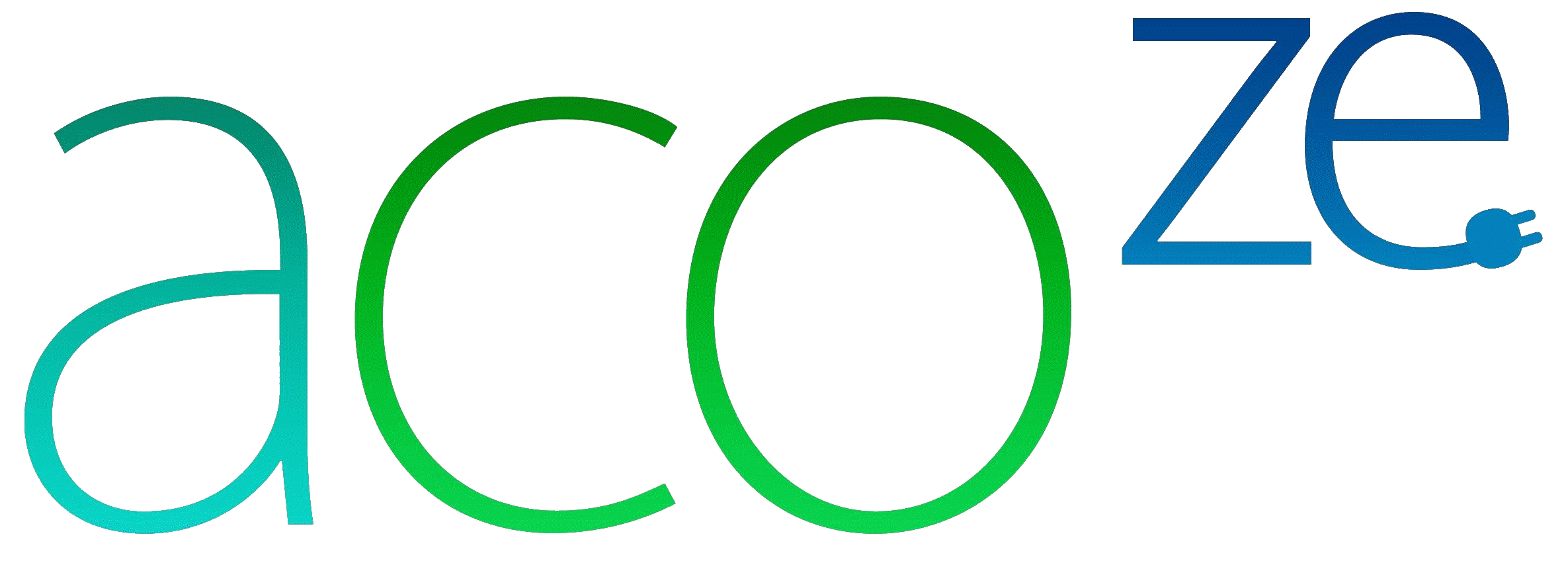 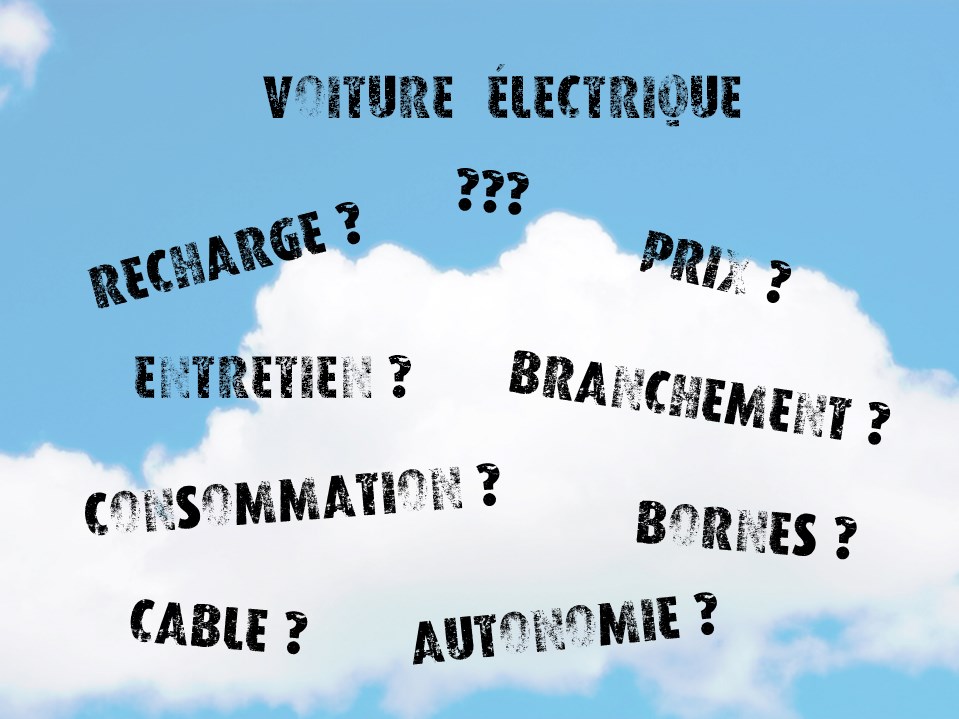 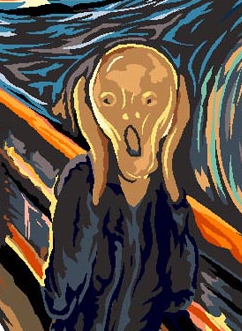 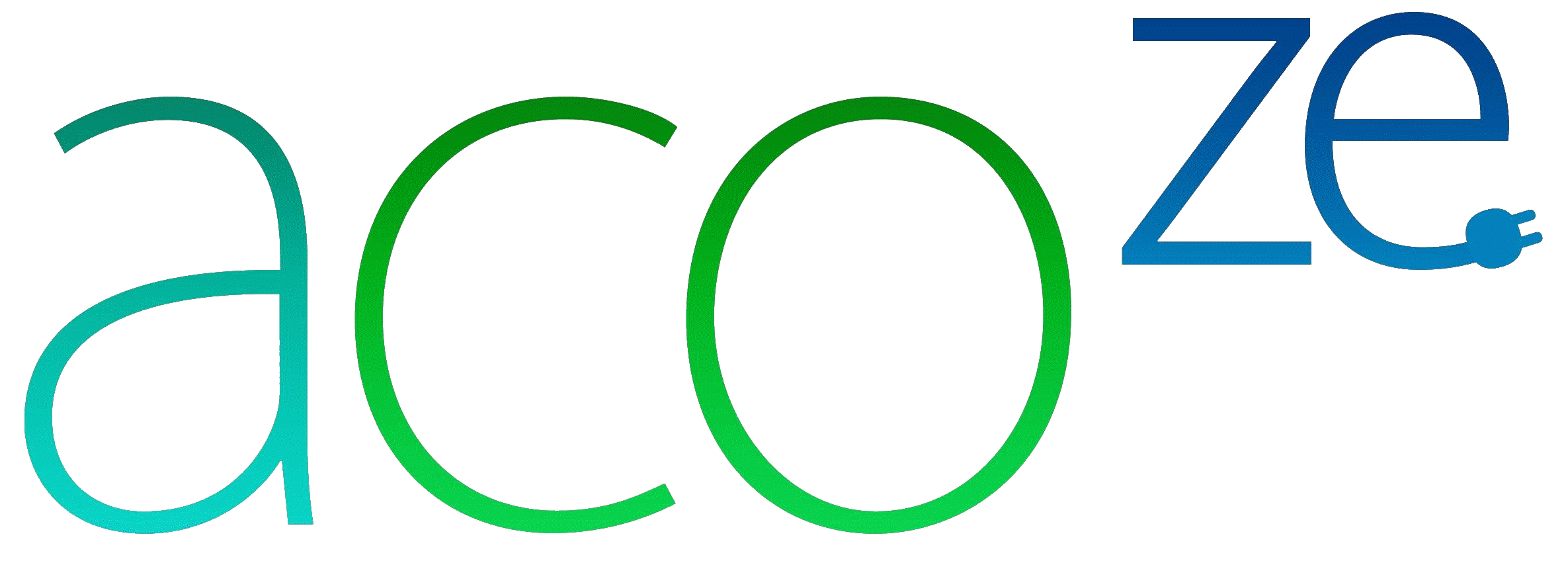 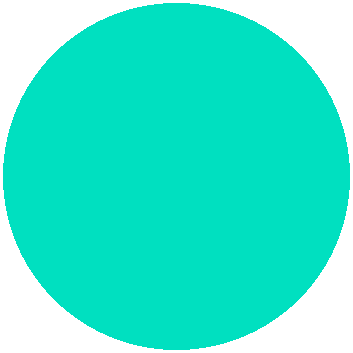 Une voiture
électrique,
c’est quoi ?
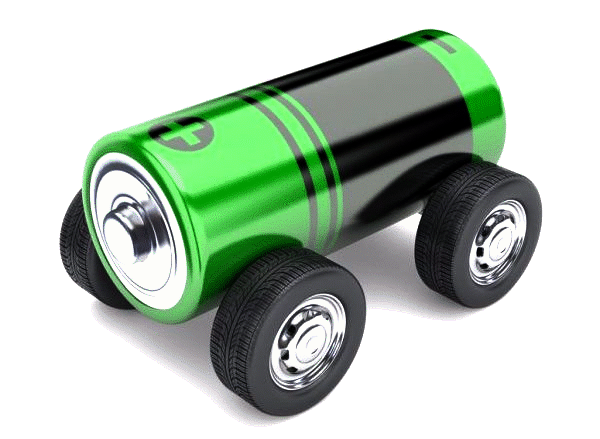 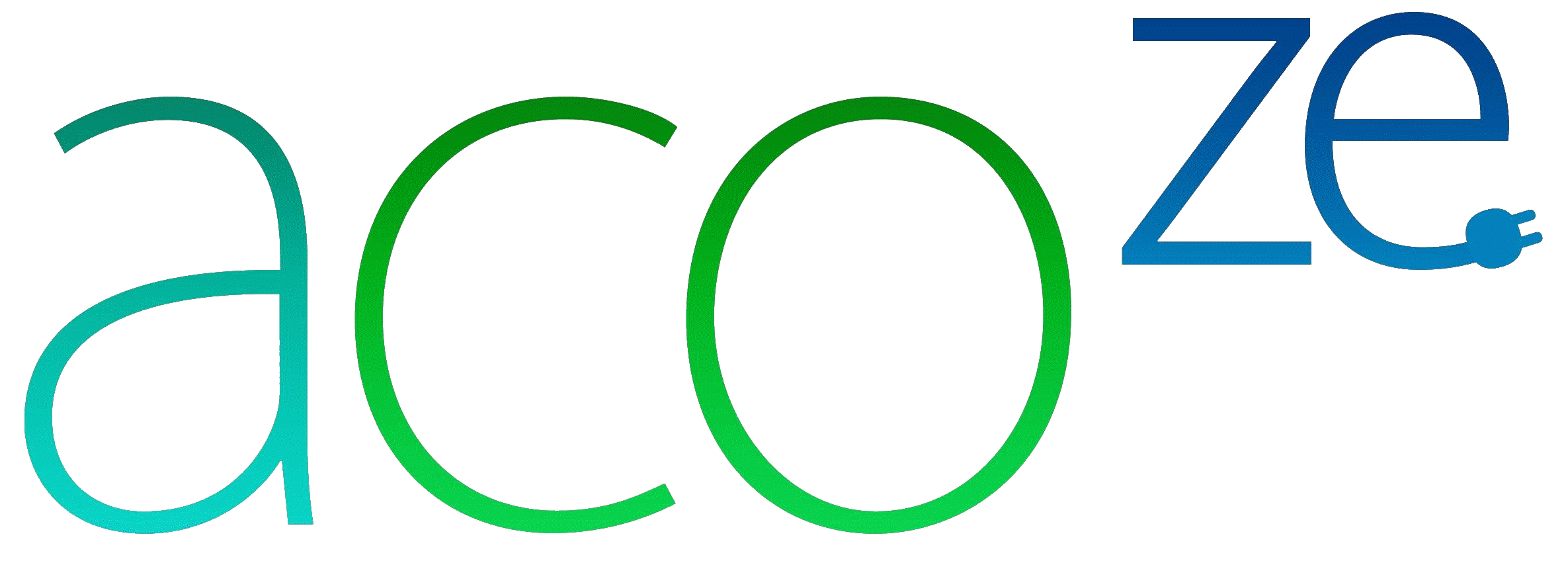 C’est une voiture comme les autres.
 Elle offre les mêmes éléments de confort et de sécurité.
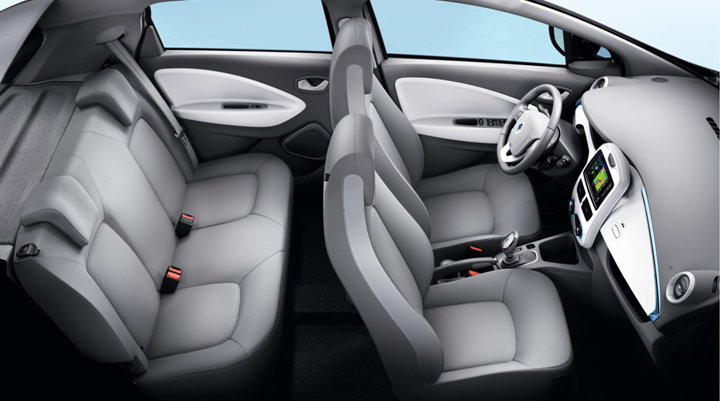 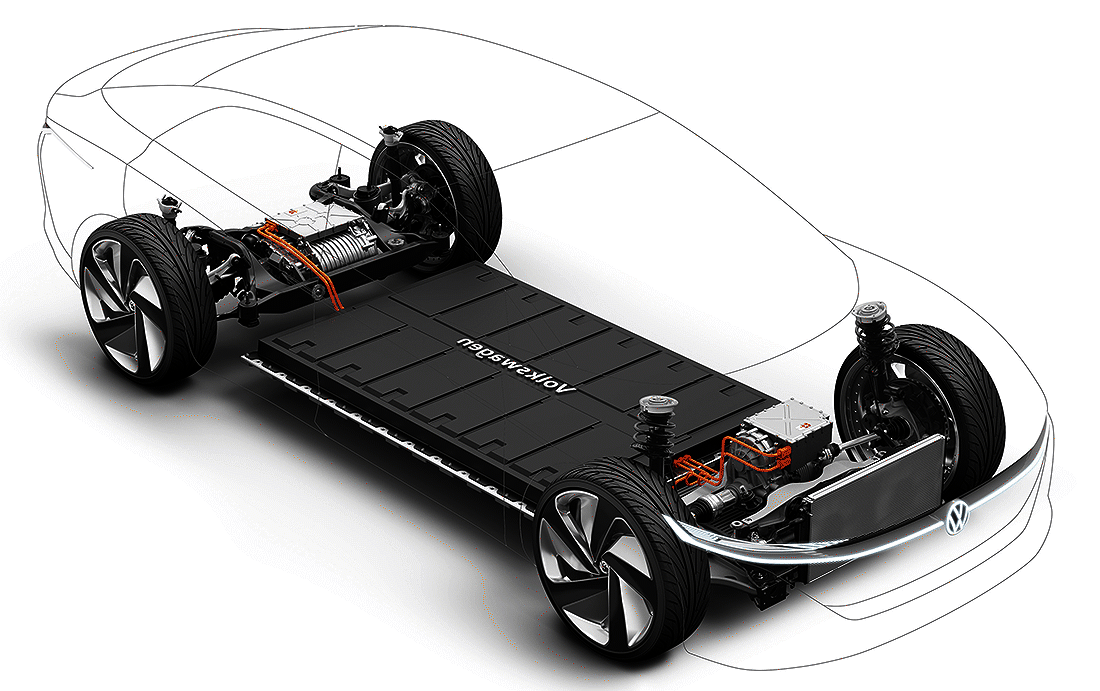 Mais les éléments de structure et de mobilité présentent une rupture technologique majeure.
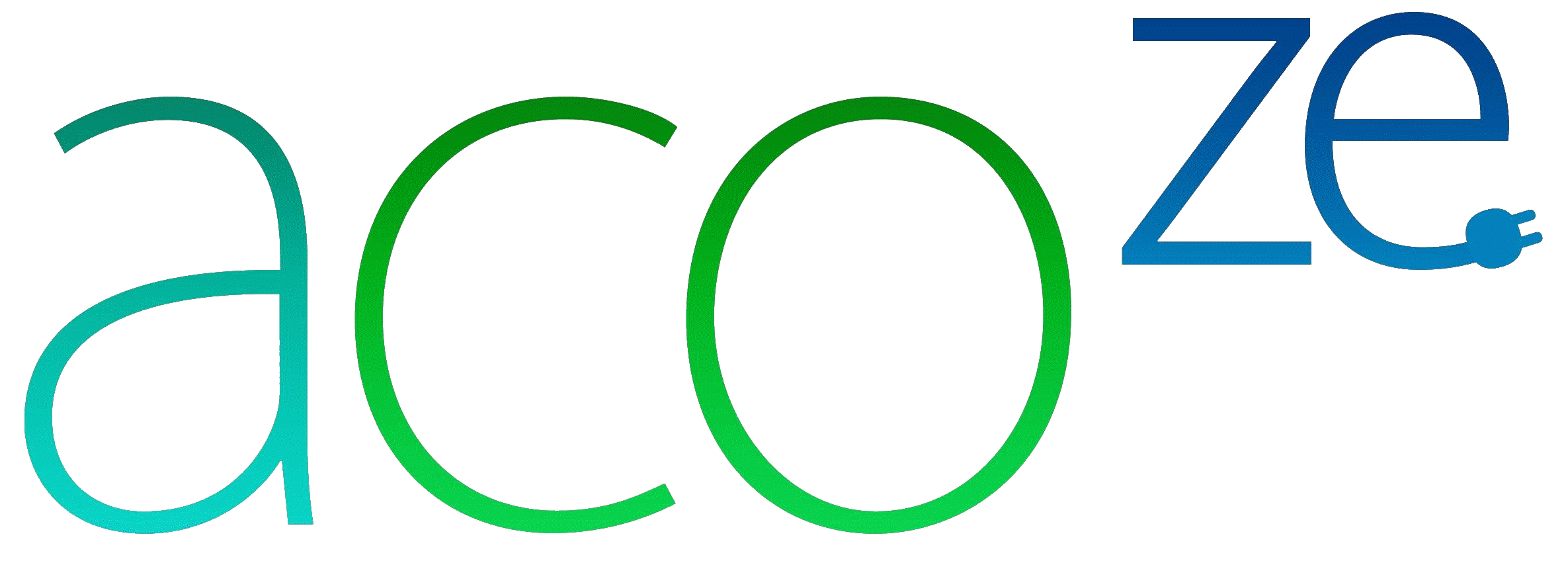 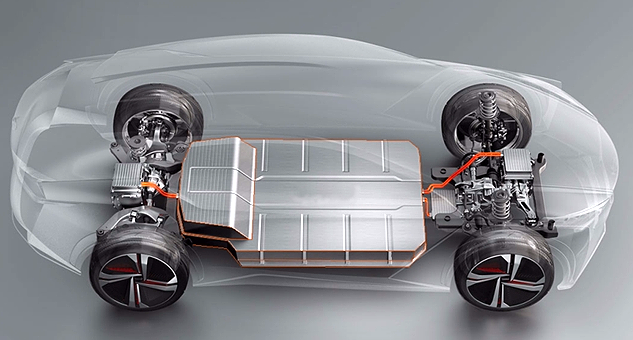 La voiture  tire son énergie d’une batterie de traction de 400V, dont la capacité se calcule en kWh.
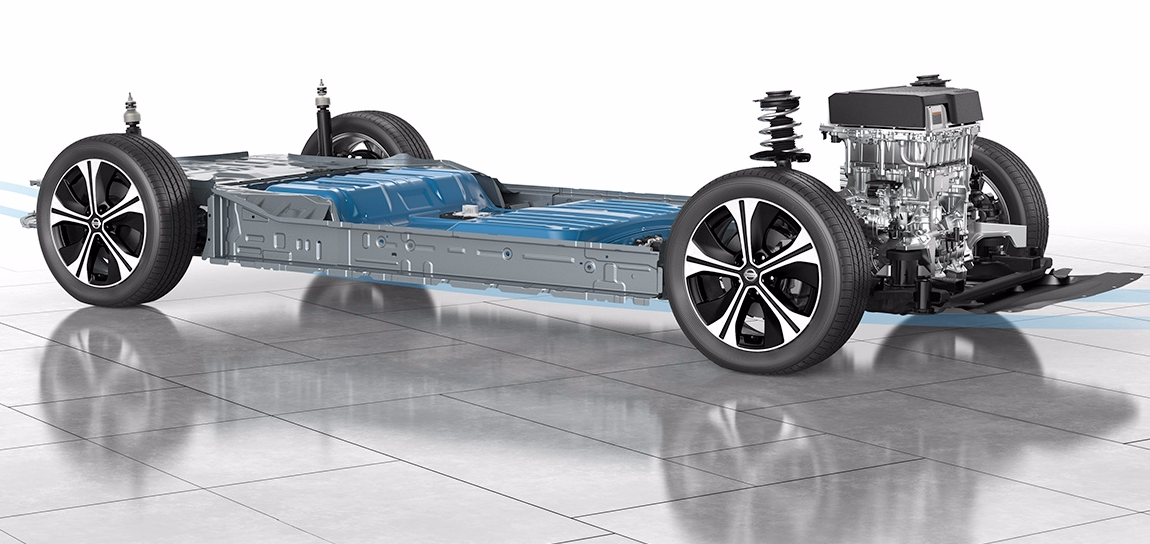 Le châssis est conçu pour recevoir  et protéger la batterie, tout en assurant la rigidité de l’ensemble.
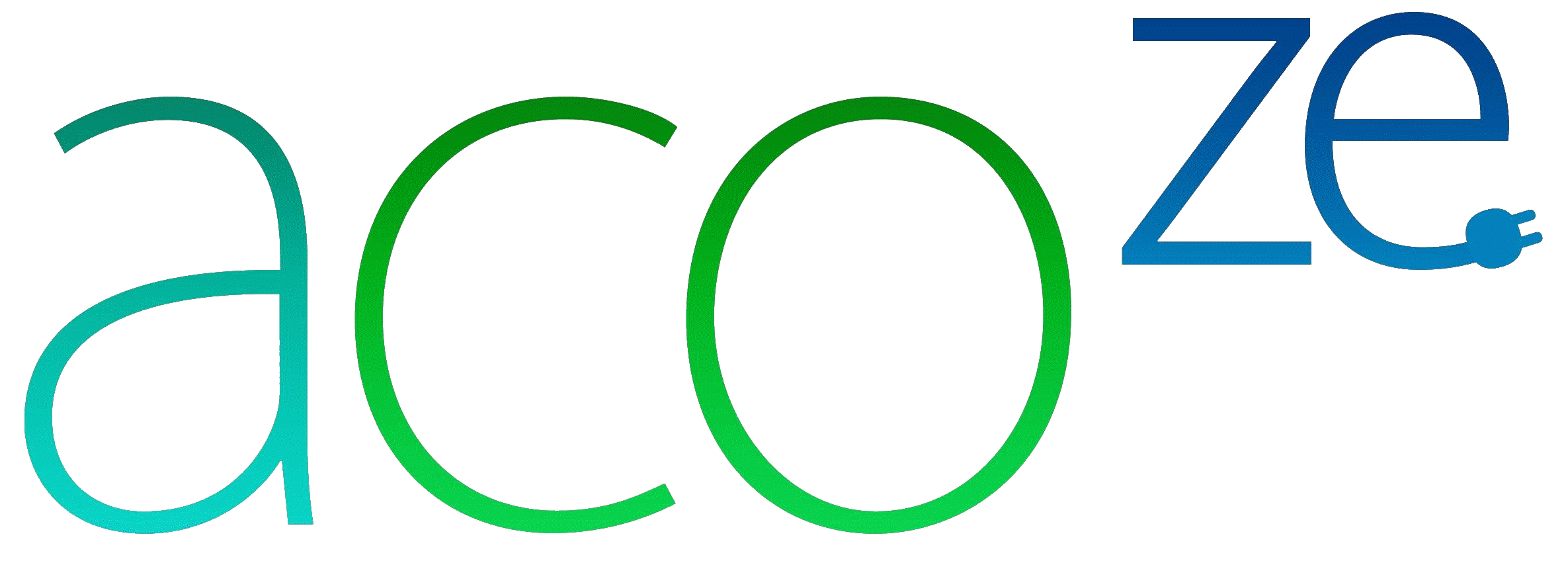 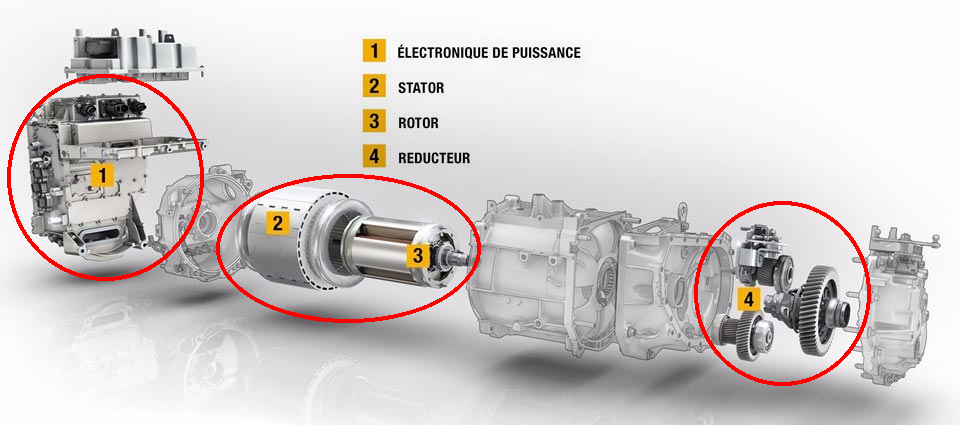 Le bloc moteur ne comporte que 3 éléments.
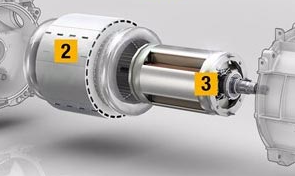 Un moteur électrique qui fonctionne grâce à un champ magnétique puissant, généré dans un stator qui fait tourner un rotor.
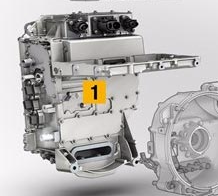 Un boitier électronique qui  règle la puissance du champ magnétique.
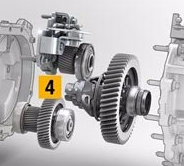 Et un réducteur qui entraine la rotation des roues.
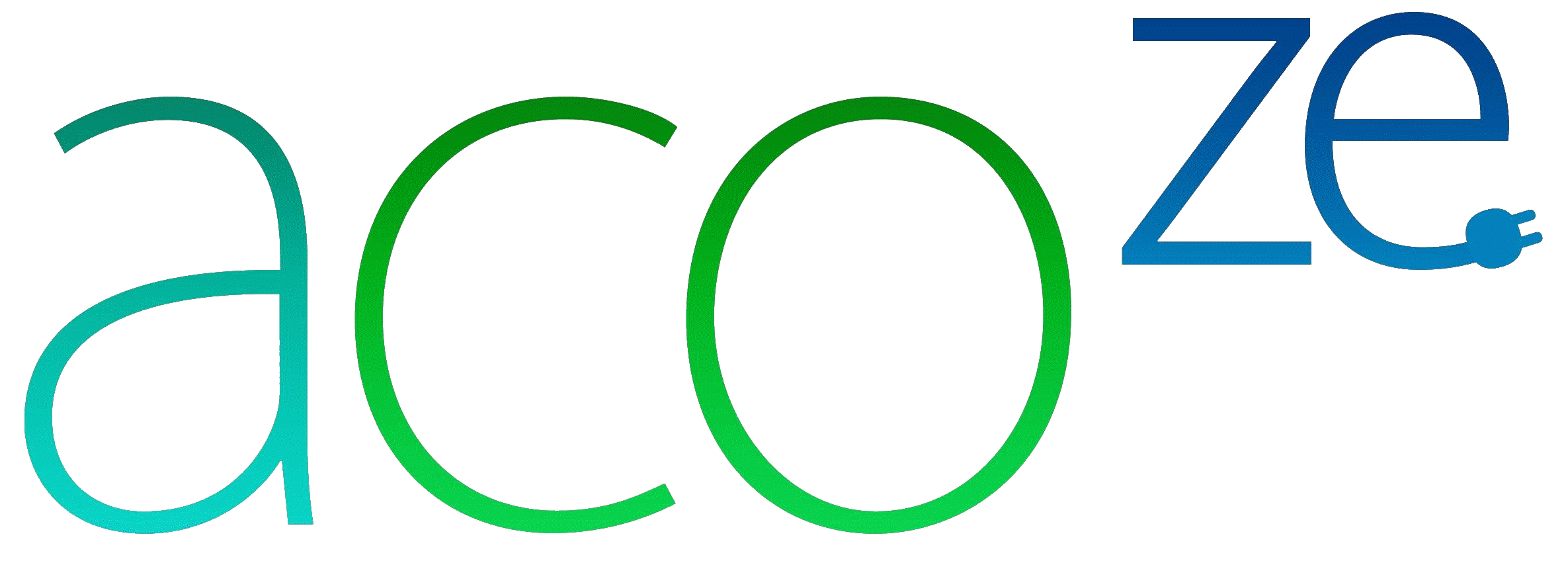 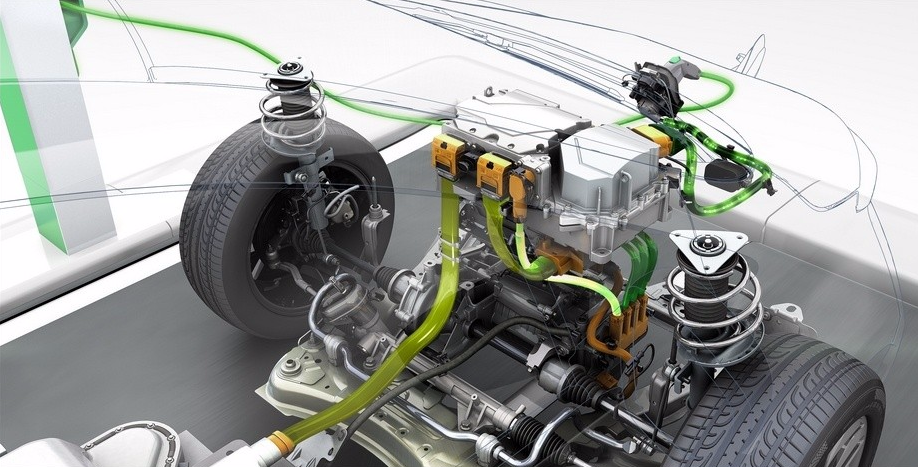 Un chargeur électronique et des câbles haute-tension alimentent batterie et moteur.
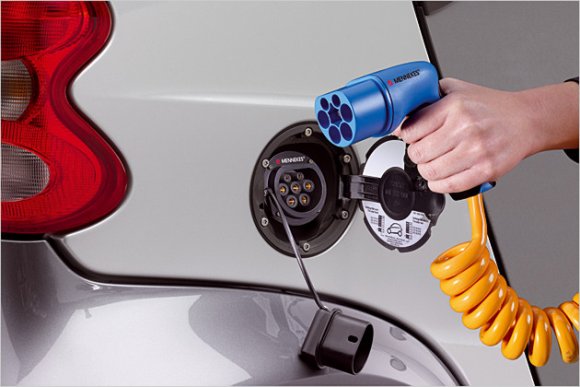 La recharge de la batterie se fait grâce à une prise dédiée, sans risque d’électrocution.
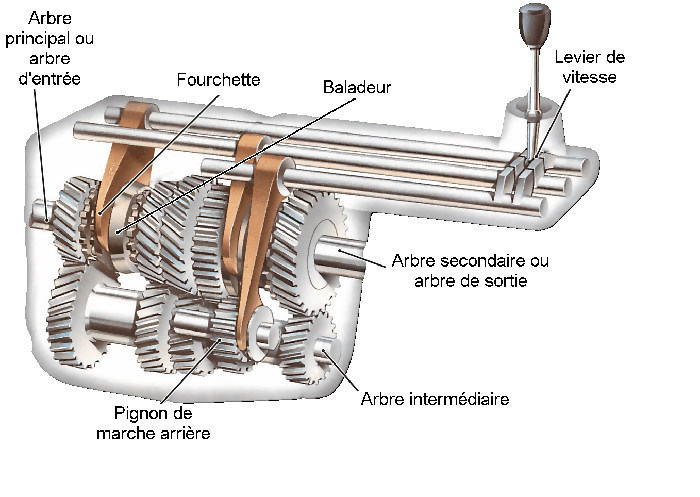 Il n’y a pas de boîte de vitesse.
L’accélération est linéaire, liée à la vitesse de rotation du moteur électrique, jusqu’à son maximum.
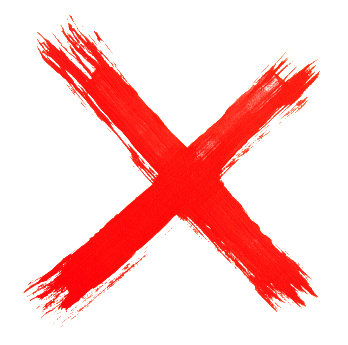 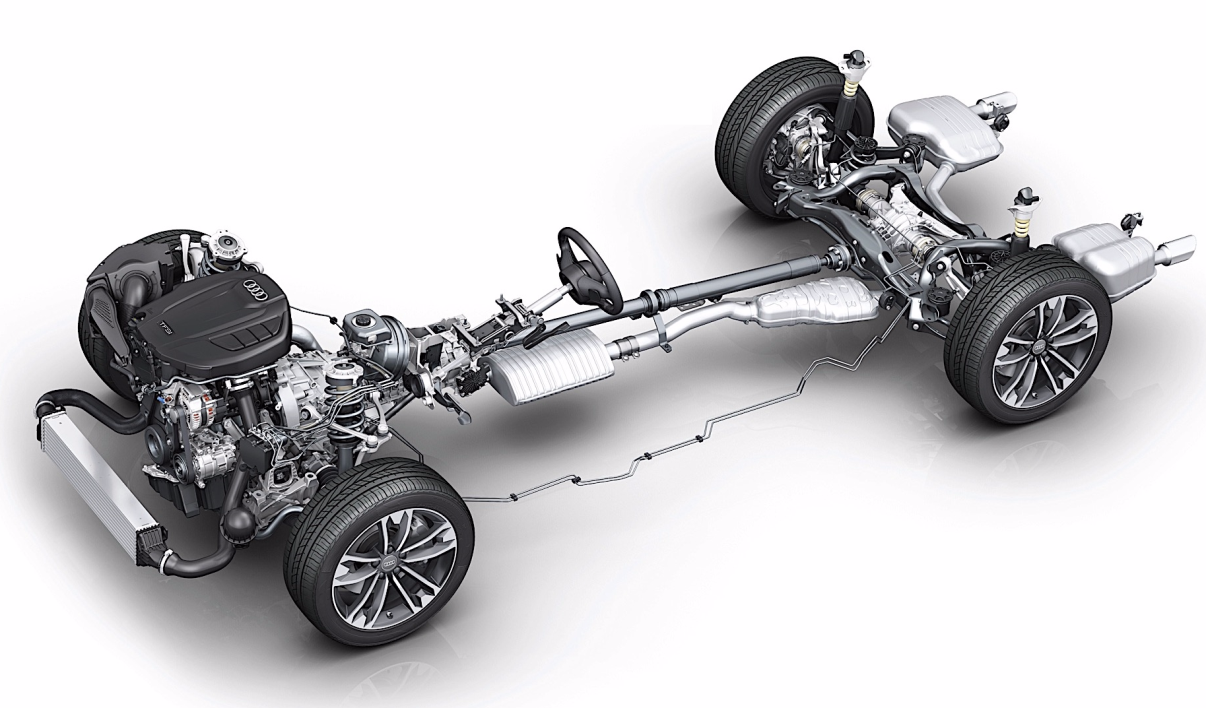 Dans l’habitacle, il n’y a pas le pont central du  passage du pot d’échappement.
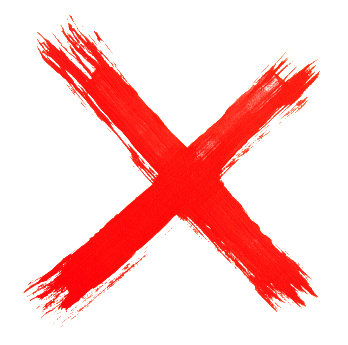 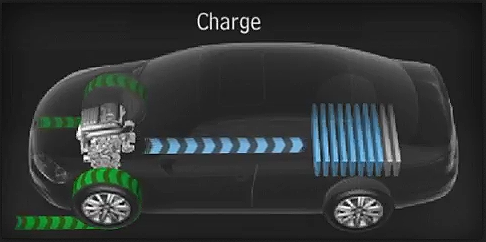 Le freinage est régénératif. En levant le pied, le moteur freine la voiture et recharge la batterie.
 On divise par 4 les émissions de particules des plaquettes.
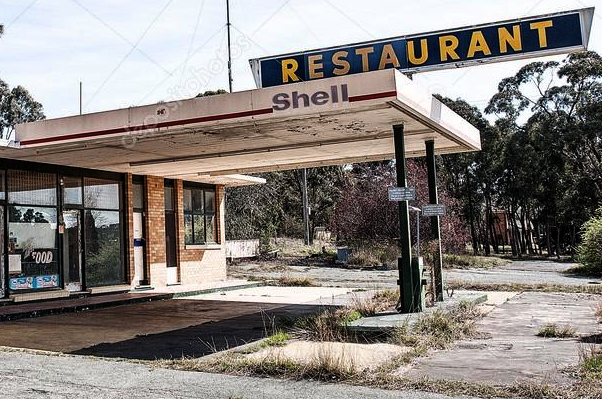 Le « plein » se fait essentiellement à la maison, la nuit quand on dort.
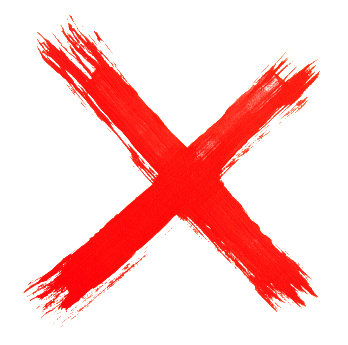 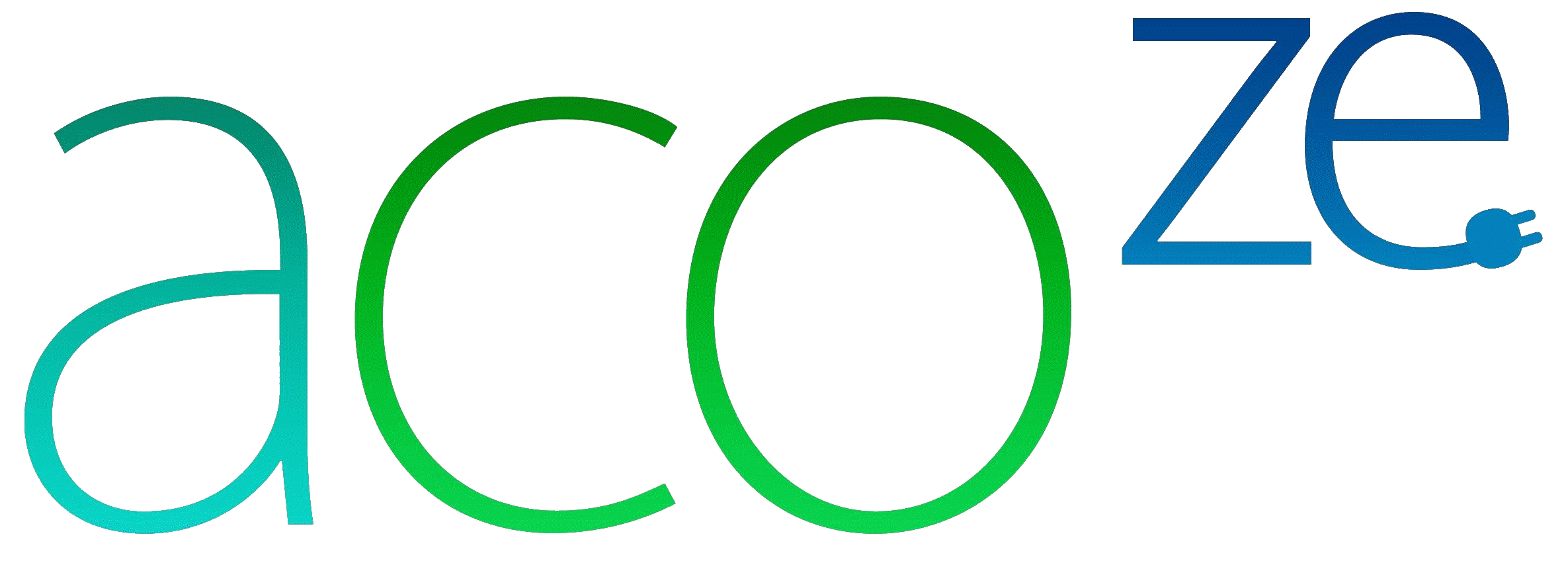 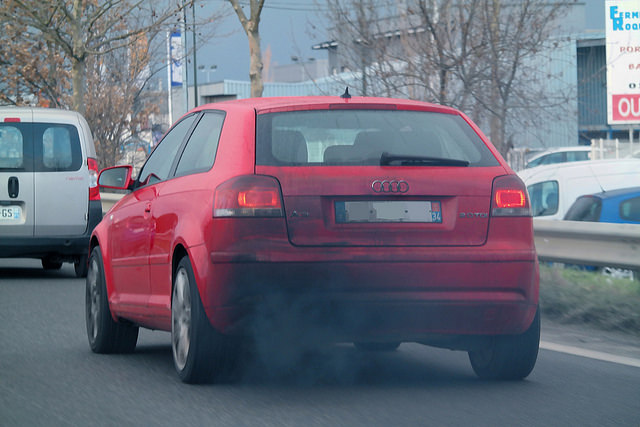 Bien sûr, il n’y a pas d’émission
de fumée nauséabonde, ni de vrombissements intempestifs.
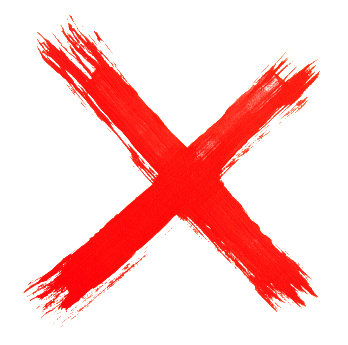 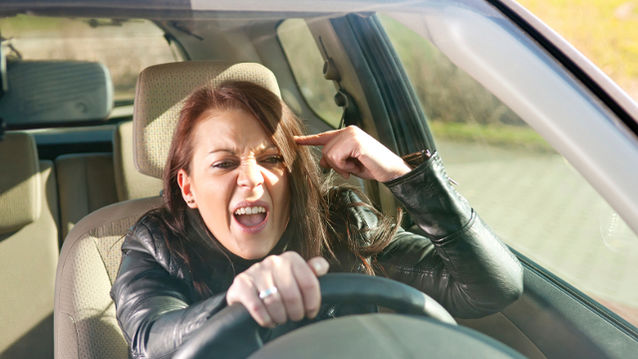 Le silence en plus, 
les vibrations du moteur en moins
=  Détente au volant.
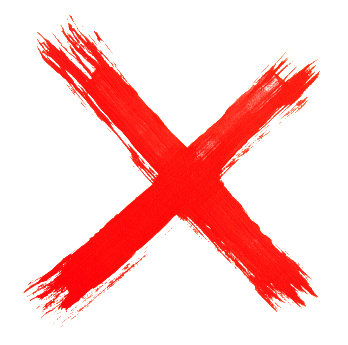 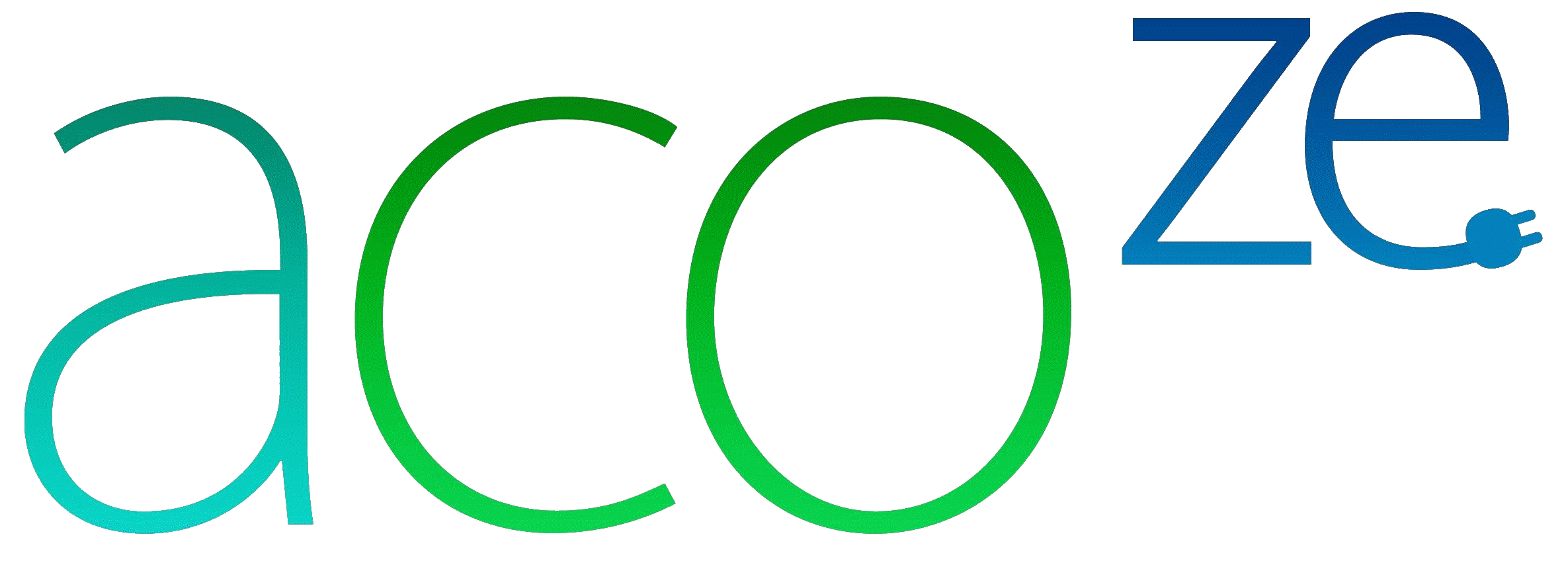 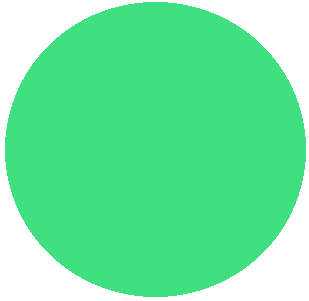 La Petite Histoire de
la voiture électrique
en 3 dates
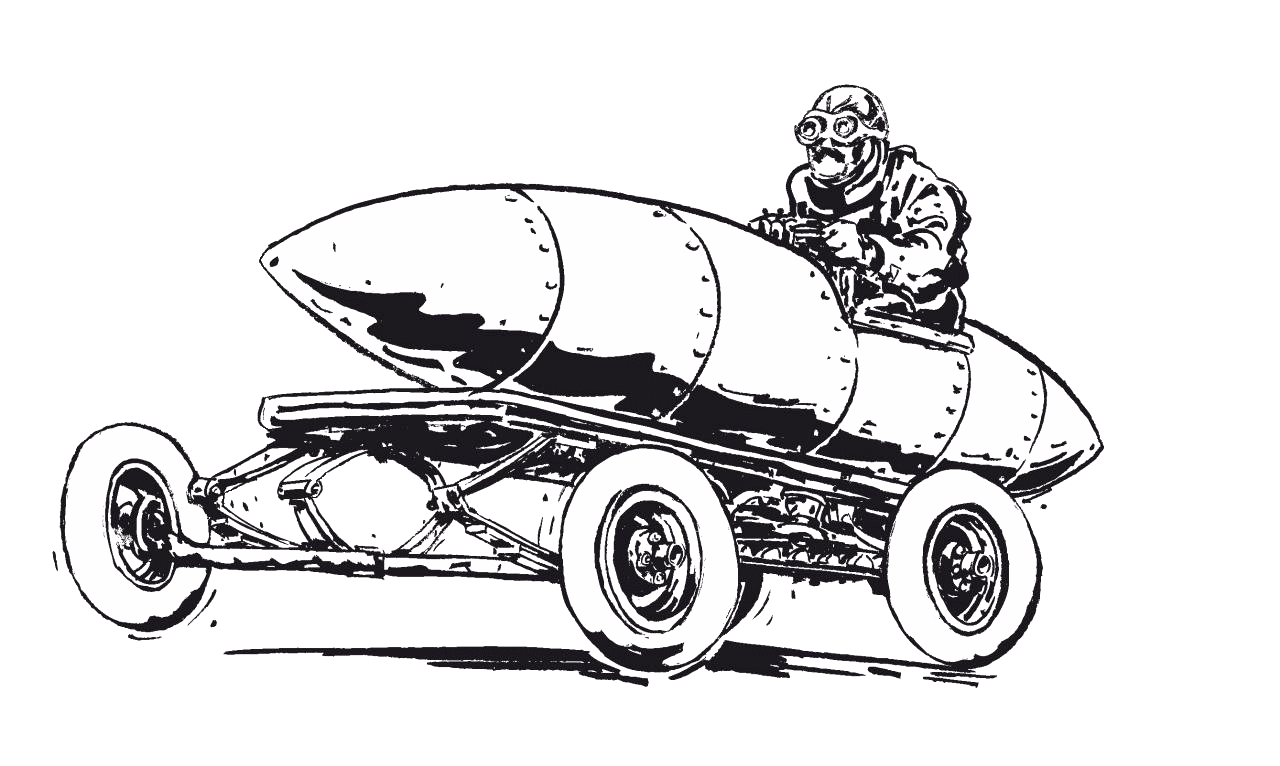 Le VE, ce n’est pas nouveau !
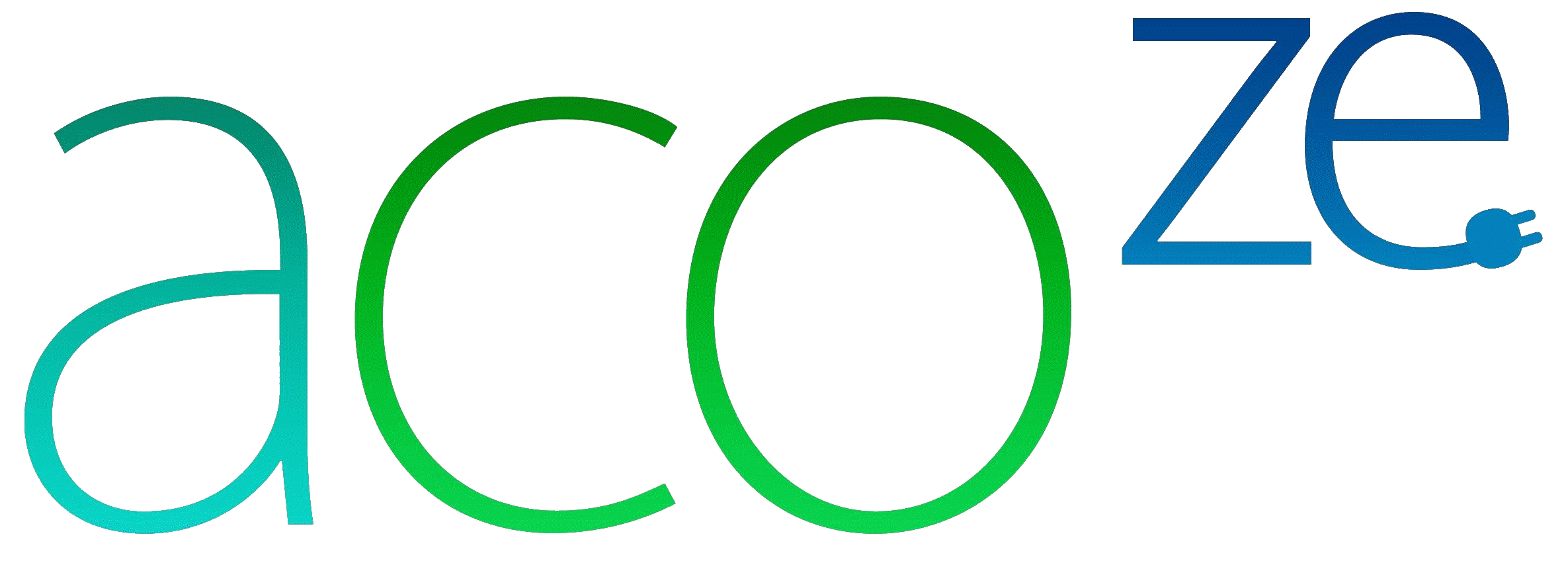 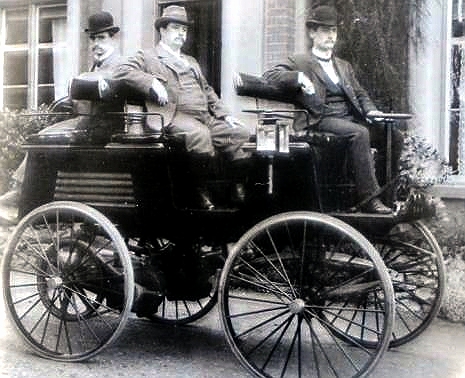 1884
Thomas Parker crée la première voiture
électrique commercialisée, pratique et rechargeable.
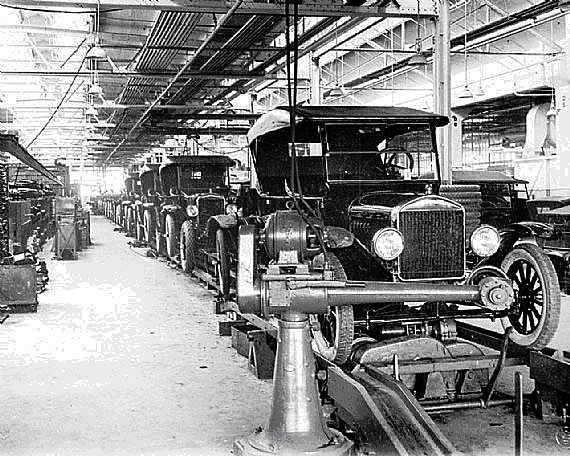 1908 – 1920  Le déclin du VE.
Fabrication à la chaine de la Ford Model T.
Elle est quatre fois moins chère et de plus grande autonomie.
2010
C’est la vraie renaissance de la voiture électrique. Nissan crée la LEAF, une berline 5 places, polyvalente, au succès planétaire immédiat.
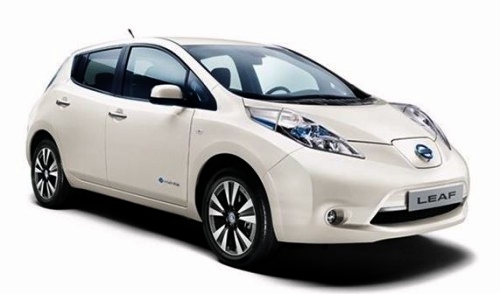 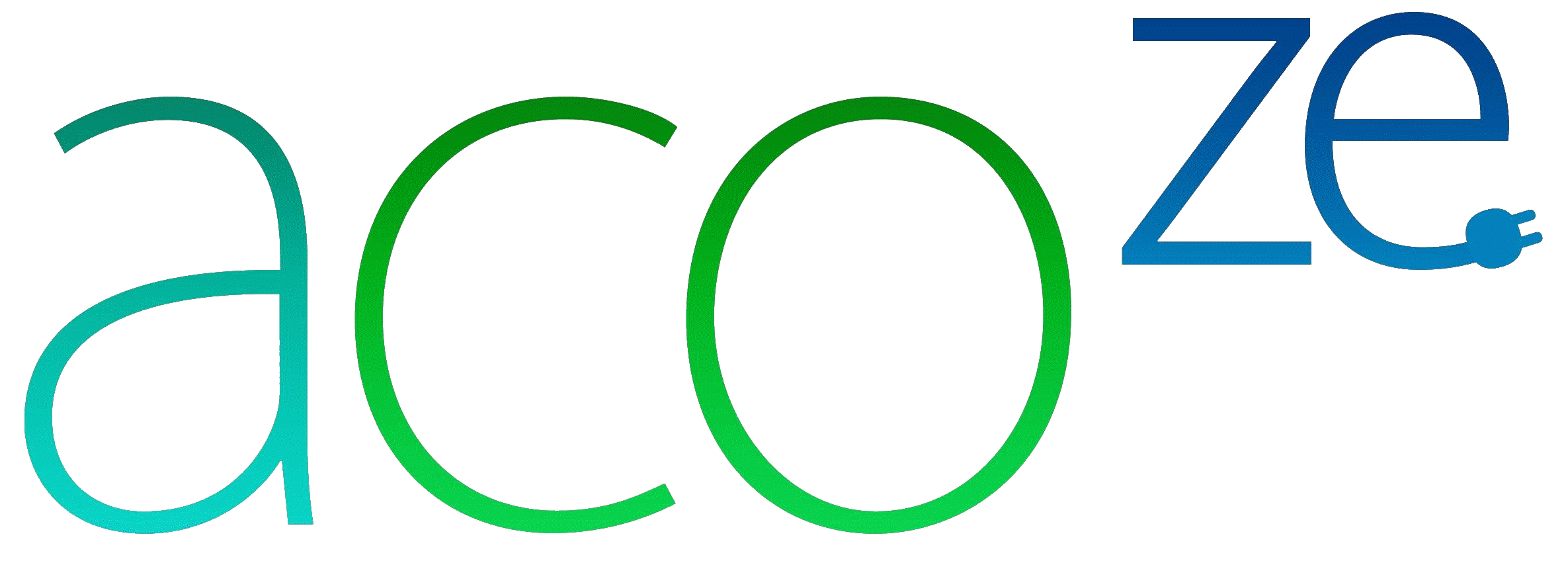 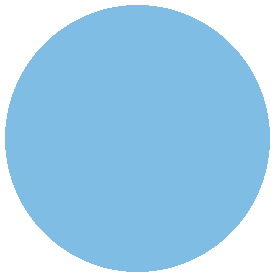 5
Bonnes
Raisons
d’acheter
une voiture
électrique
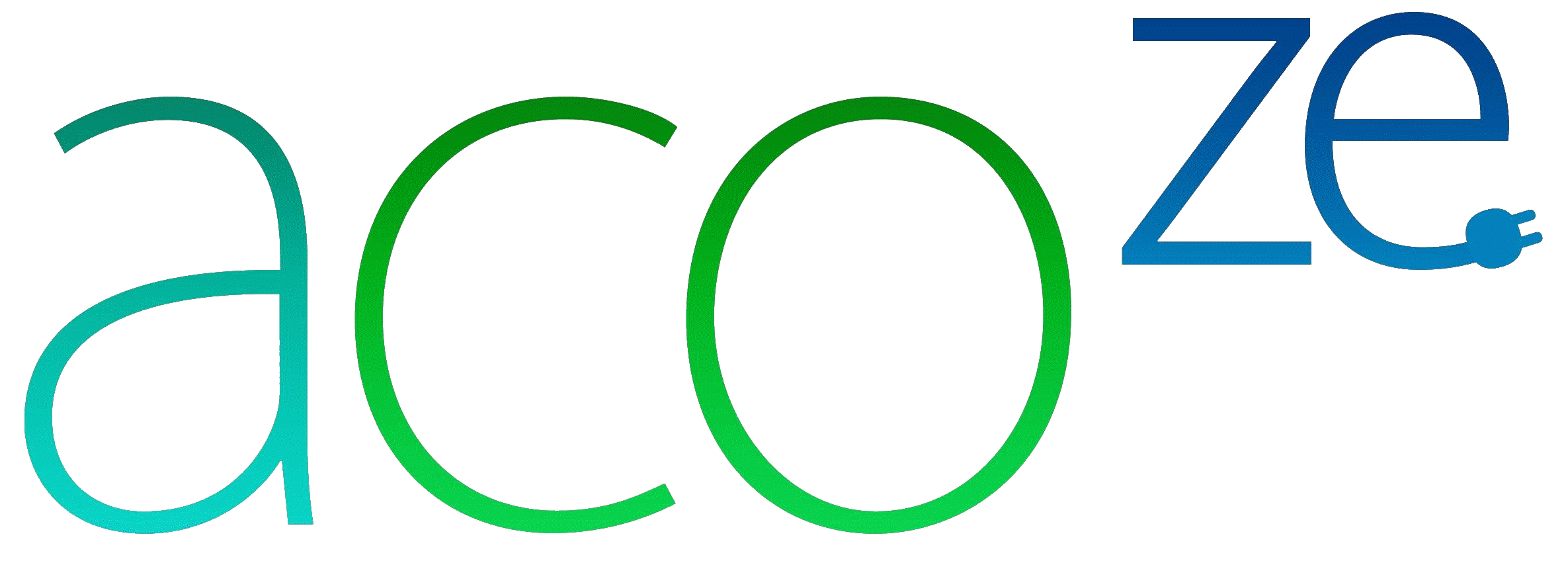 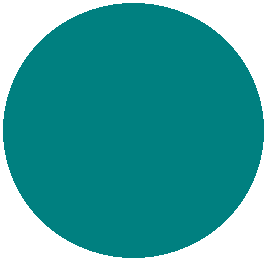 N°1
L’usage d’un VEest-il adapté à notre
quotidien ?
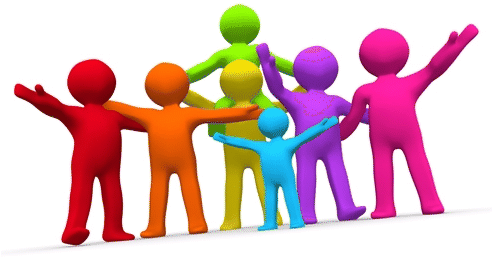 Famille - Amis
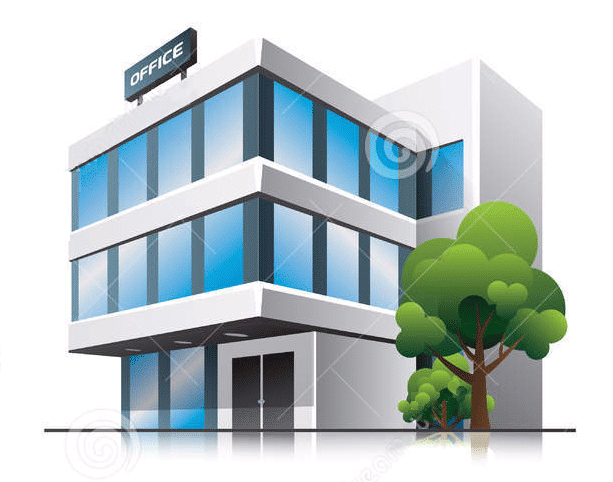 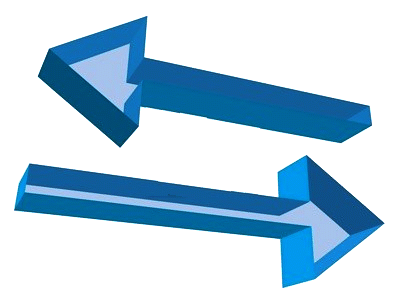 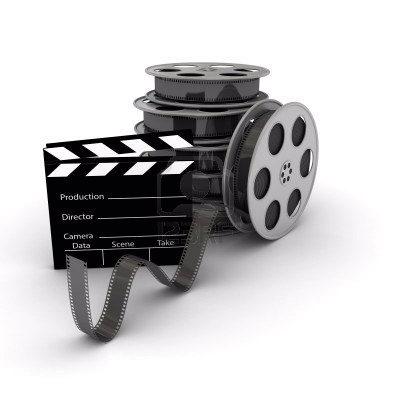 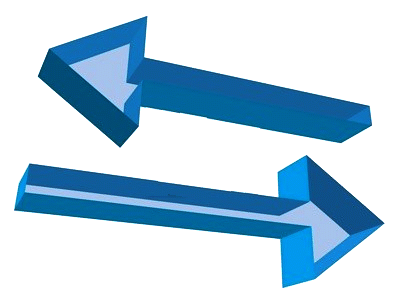 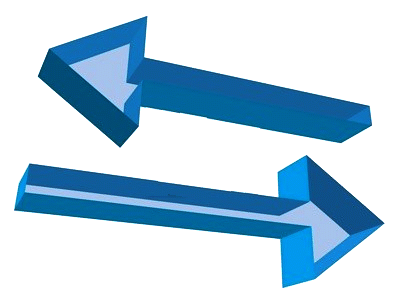 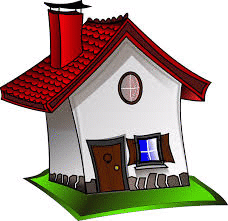 Boulot
Loisirs
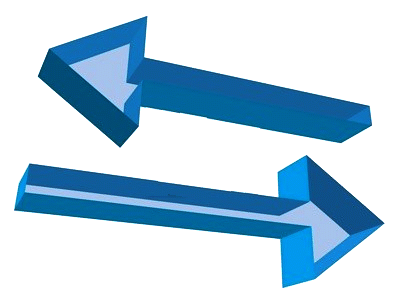 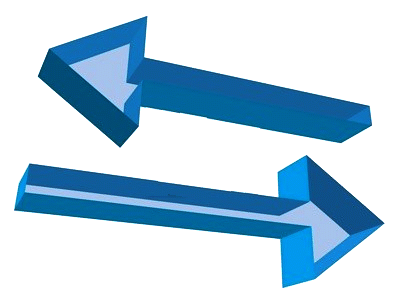 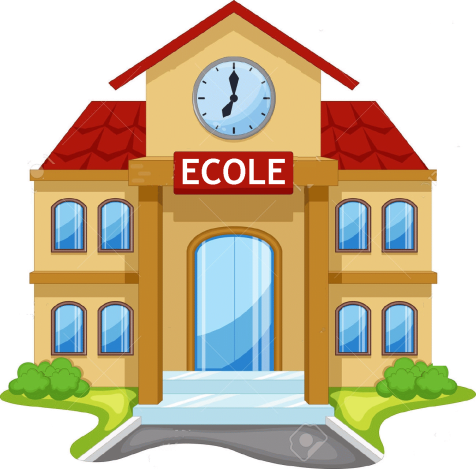 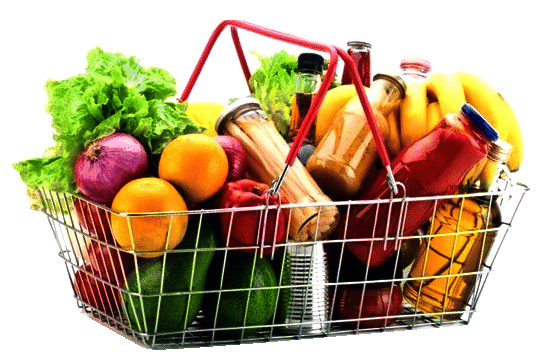 Maison
École
Achats
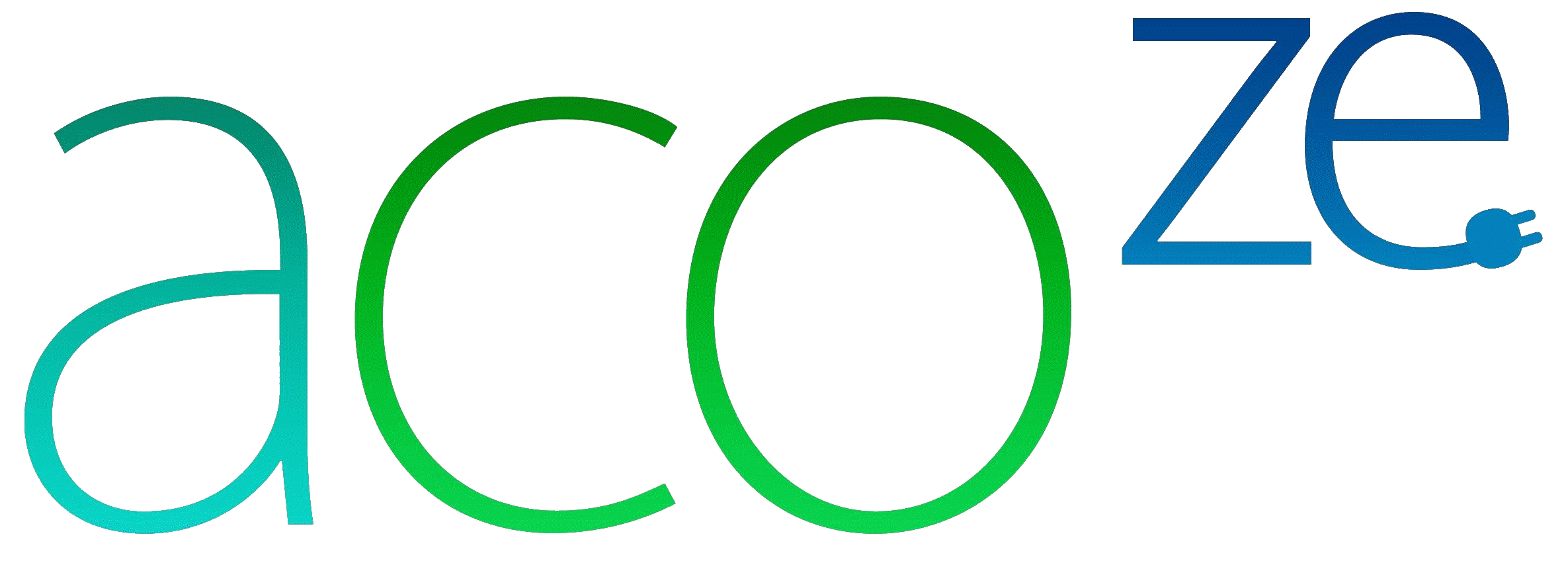 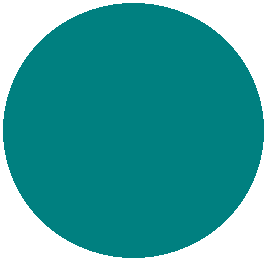 N°1
L’usage d’un VEest-il adapté à notre
quotidien ?
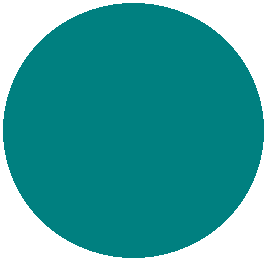 Bien sûr,
Son usage est
parfaitement adapté
à notre quotidien
En France, le trajet quotidien moyen des automobilistes est de 31 km.

Et les plus longs trajets quotidiens n’excèdent pas 60 km pour 90% des automobilistes.

De 150 à plus de 650 km selon les modèles, l’autonomie actuelle des VE est adaptée au quotidien.
À noter:  40 % des foyers français ont 2 voitures, voire plus.
Et si la ‘’deuxième‘’ voiture était un VE… !
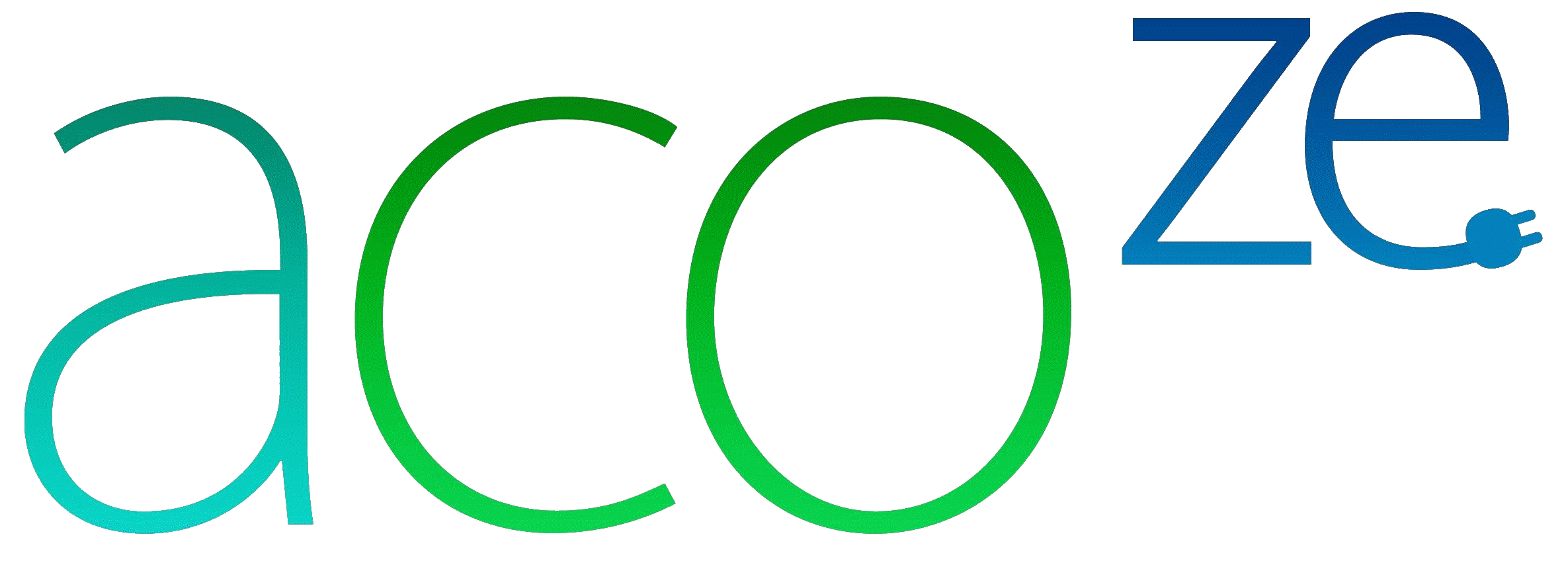 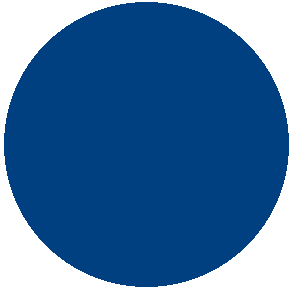 N°2
Son coût d’achat,
est-il  identique
à celui des véhicules
classiques ?
?
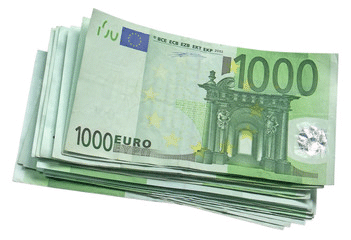 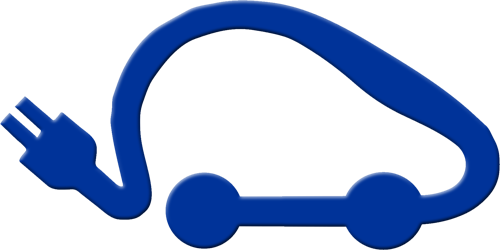 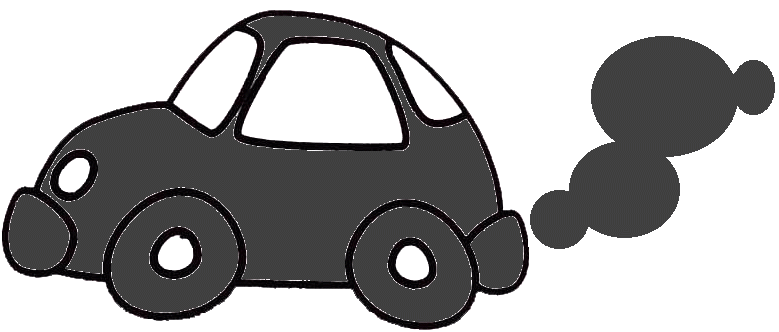 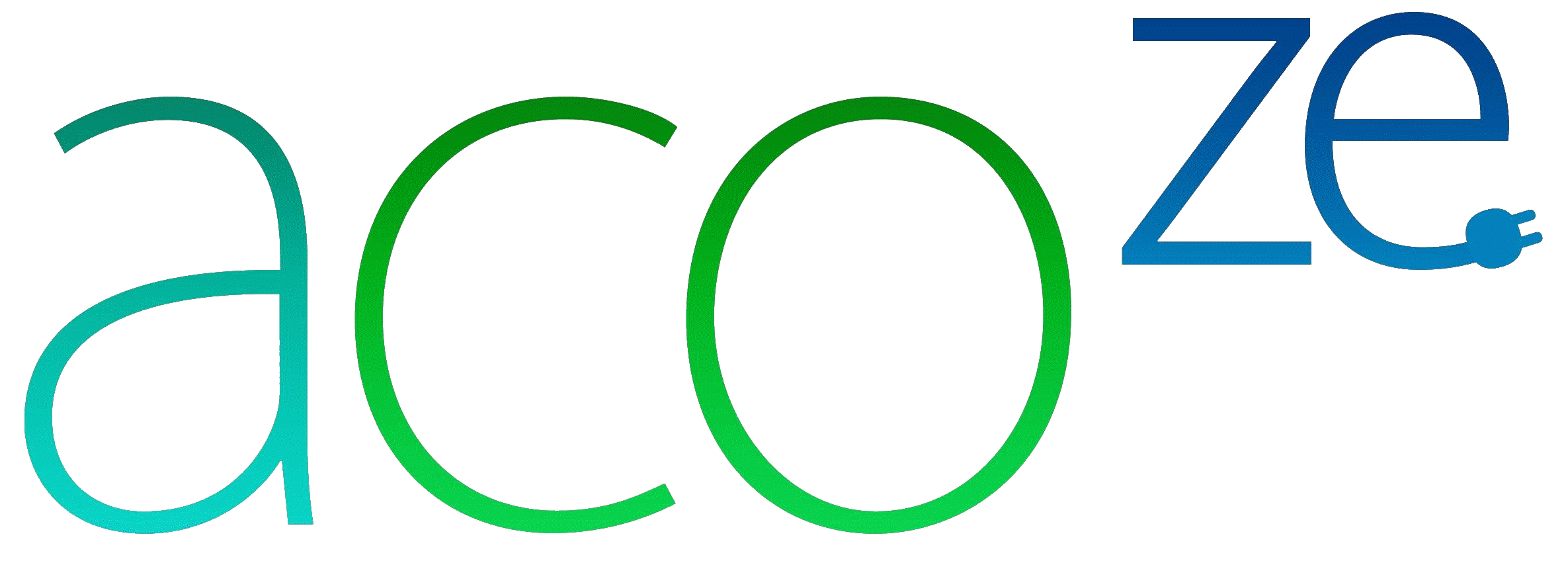 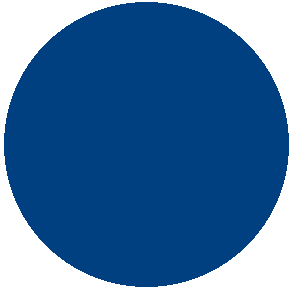 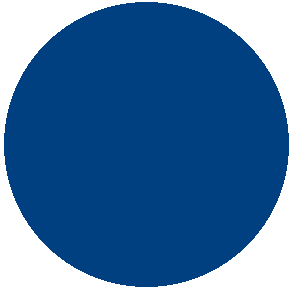 Aujourd’hui,
son coût d’achat,
est un plus élevé
que pour un véhicule
classique
N°2
Son coût d’achat,
est-il  identique
à celui des véhicules
classiques ?
Mais le bonus écologique de 6 000 € (alimenté par le malus et non par nos impôts) permet d’abaisser le surcoût, lors de l’achat.
 
Une prime à la conversion de 2 500 € est accordée si vous vous débarrassez d’un vieux diesel datant d’avant 2001 ou d’une essence d’avant 1997. (Jusqu’à 5 000€ pour les ménages non imposables)

Certaines régions offrent des primes à l’achat d’un VE. 
 
Chez Renault, le choix de la location de la batterie permet d’abaisser le prix d’achat de 8 900 €.
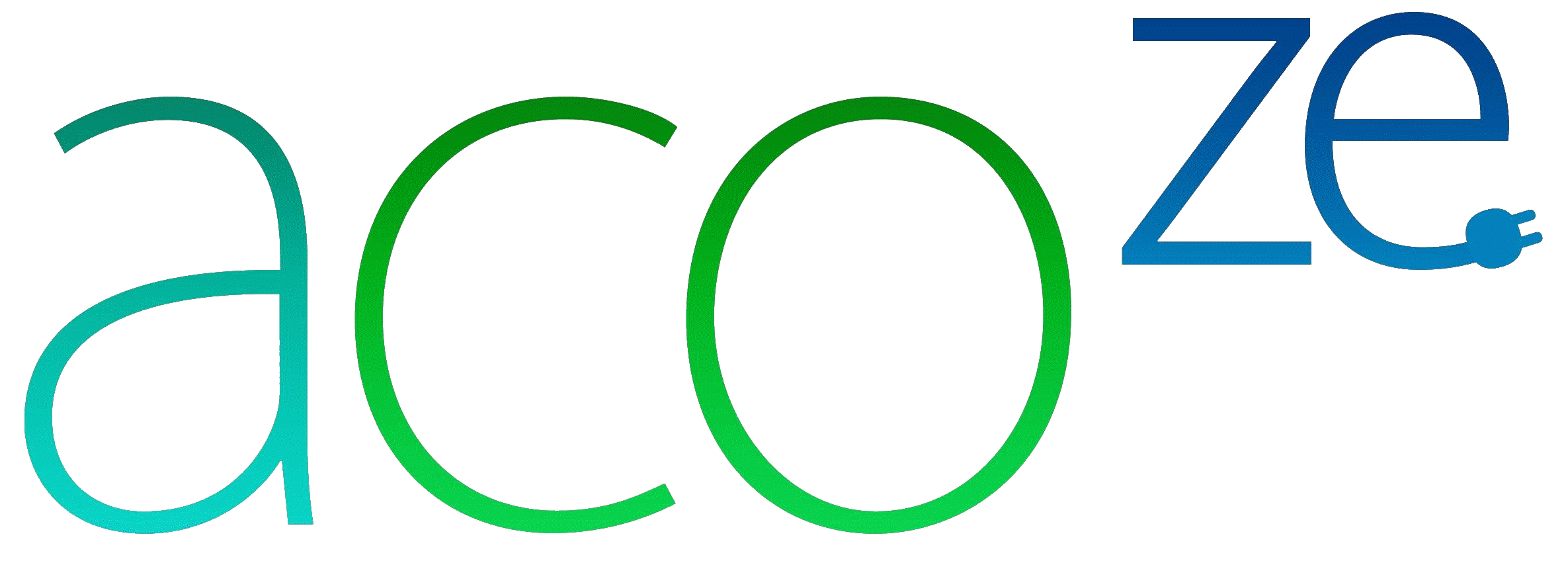 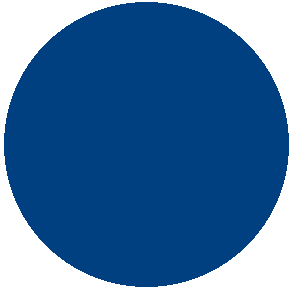 ?
N°2
Son coût d’achat,
est-il  identique
à celui des véhicules
classiques ?
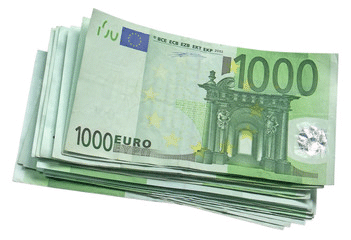 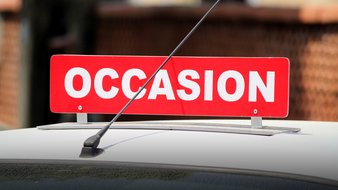 Un bonus de 1 000€ est accordé pourl’achat d’un VE d’occasion.(Jusqu’à 5 000€ pour les ménages non imposables)
 
L’assurance coûte en moyenne 20% moins cher.
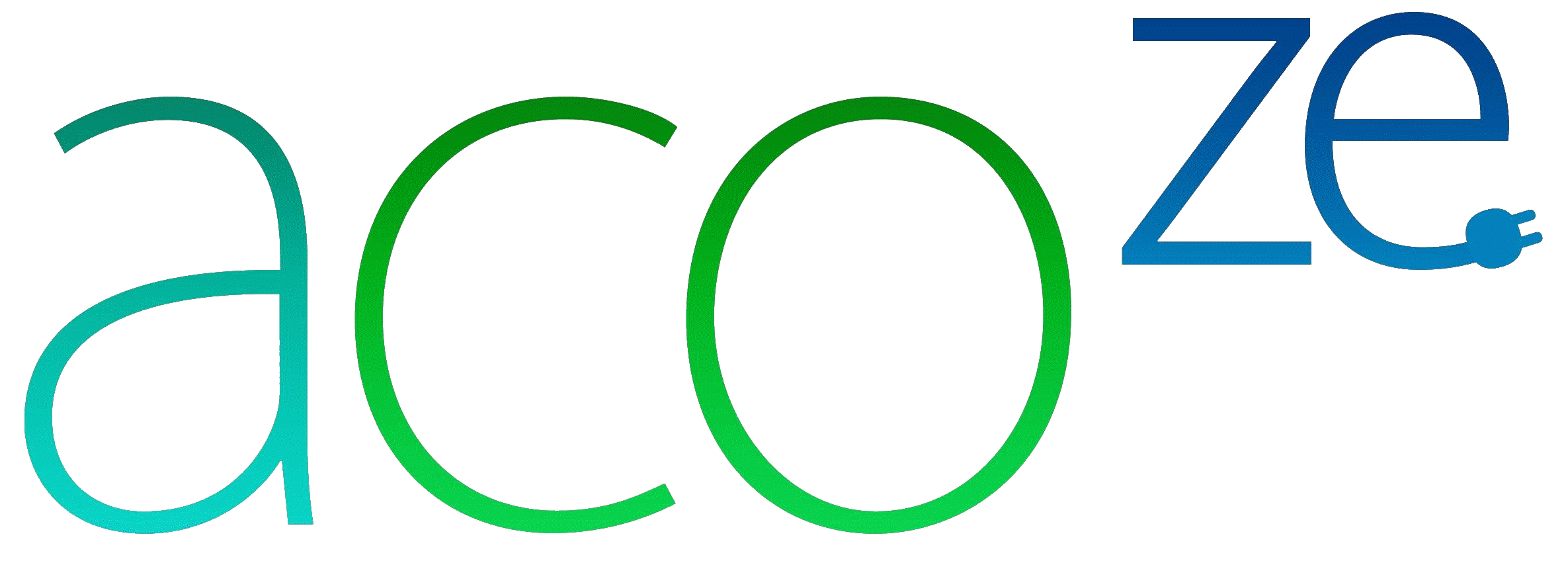 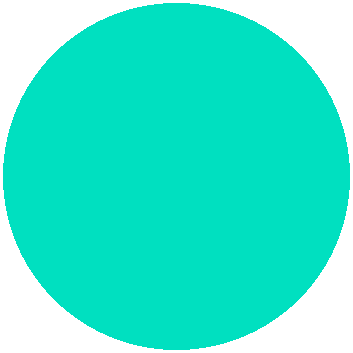 N°3
Sa consommation
et son entretien
sont-ilsavantageux ?
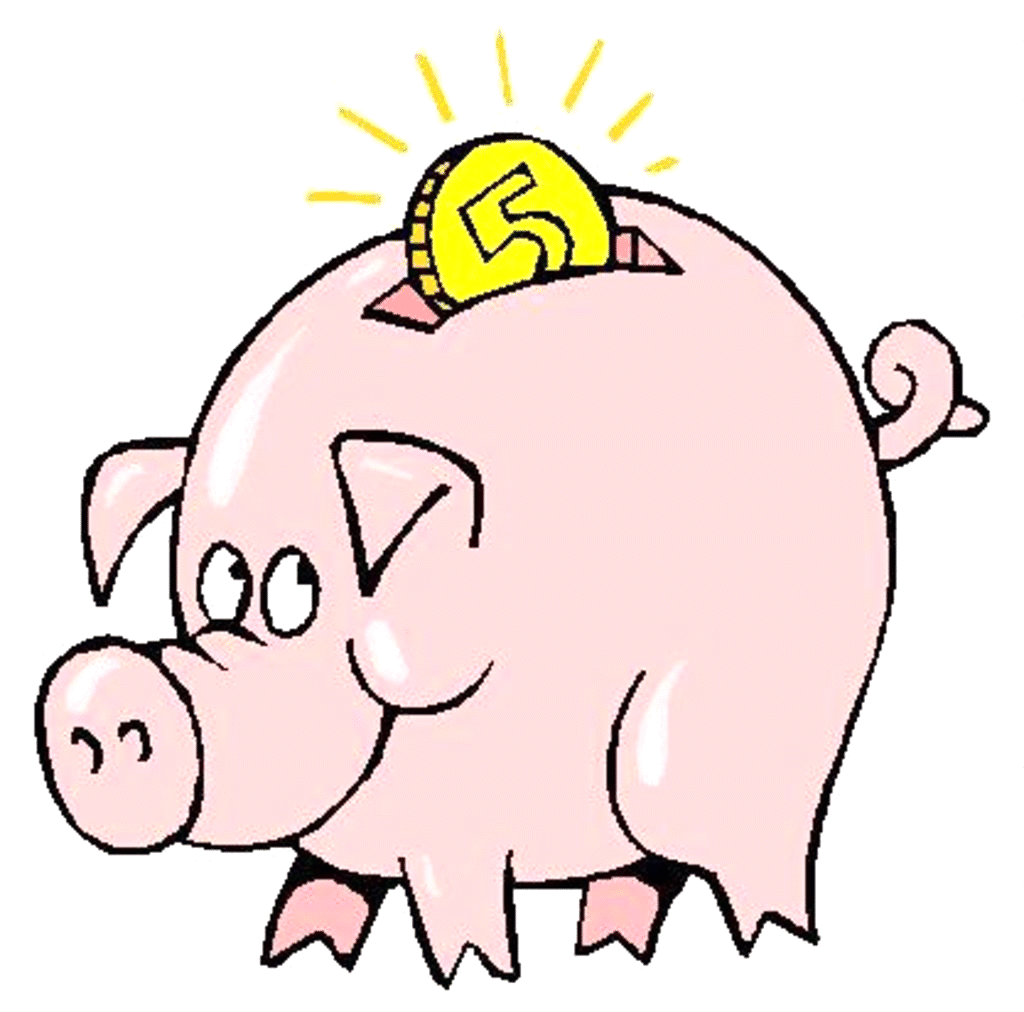 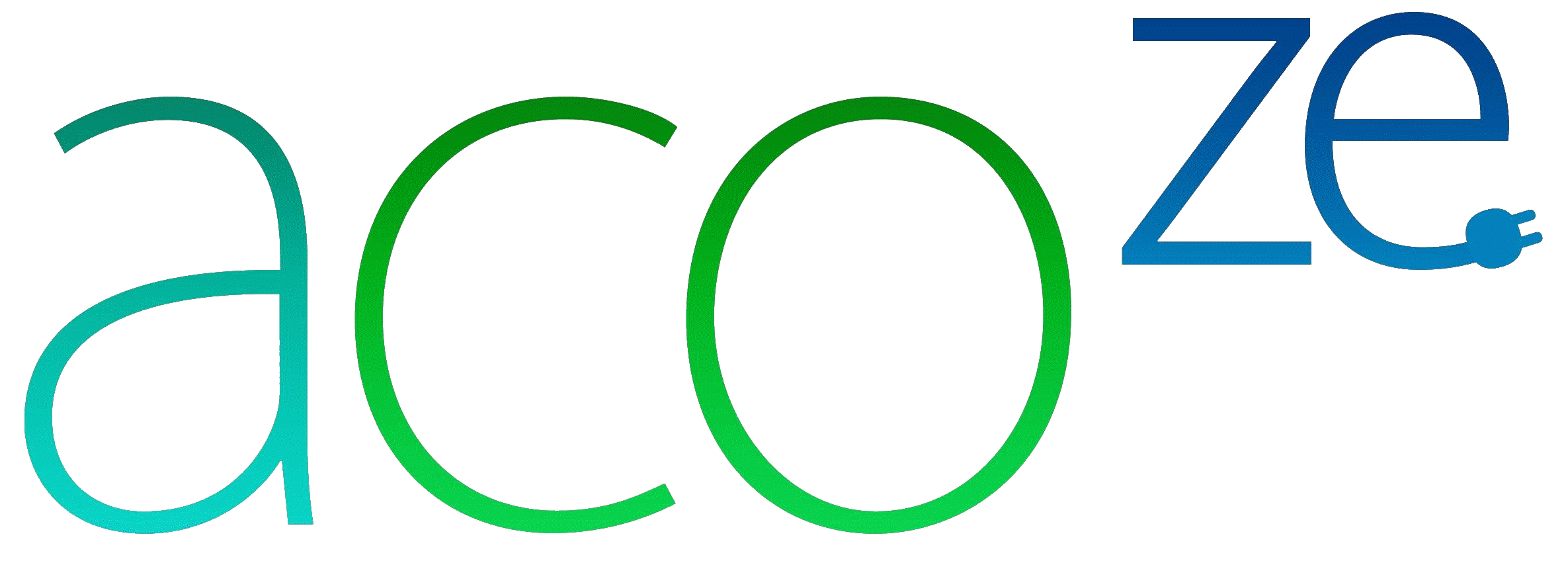 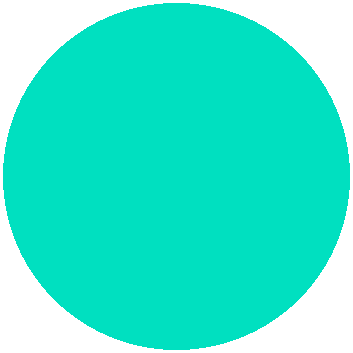 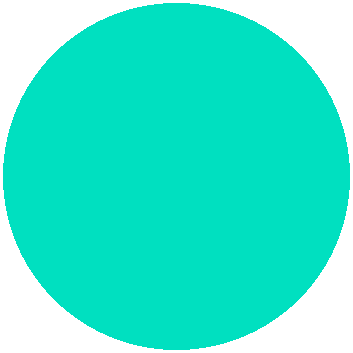 N°3
Sa consommation
et son entretien
sont-ilsavantageux ?
Oui,
la consommation
et l’entretien
sont bien plus
avantageux
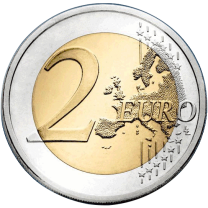 En rechargeant à la maison, la consommation
d’électricité est de 2 € pour 100 km.


C’est-à-dire 250€ pour 12 500km par an.
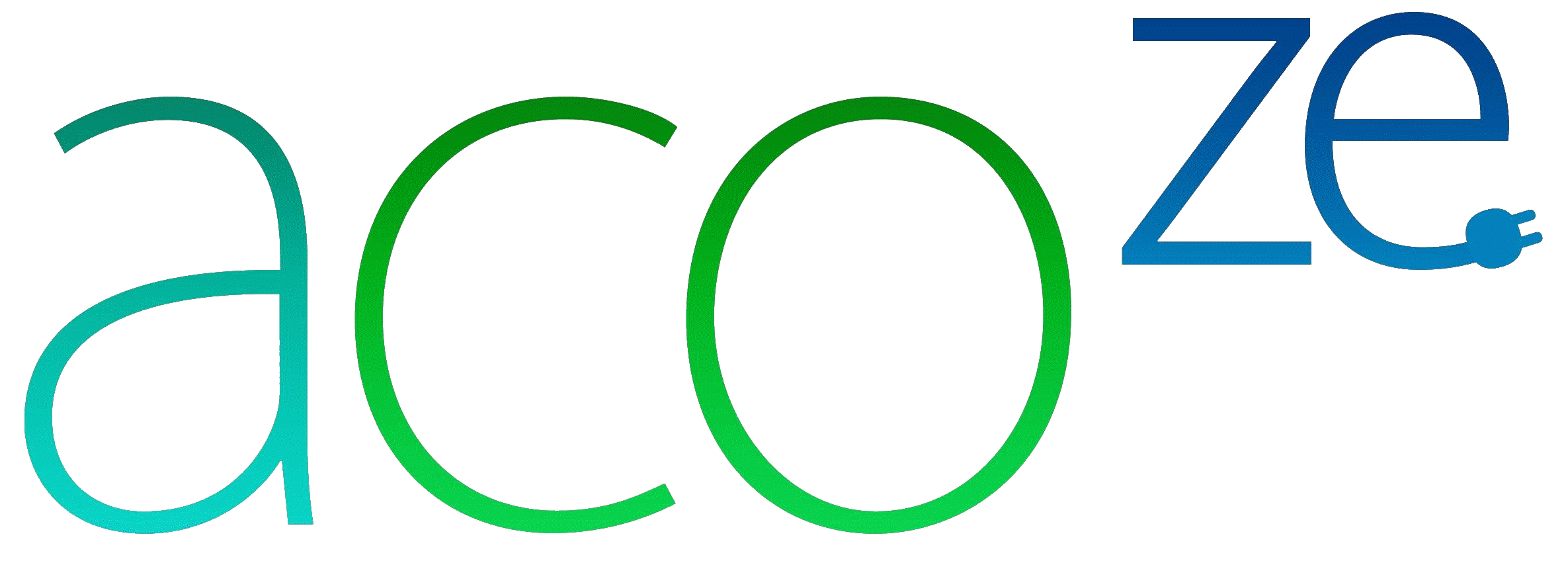 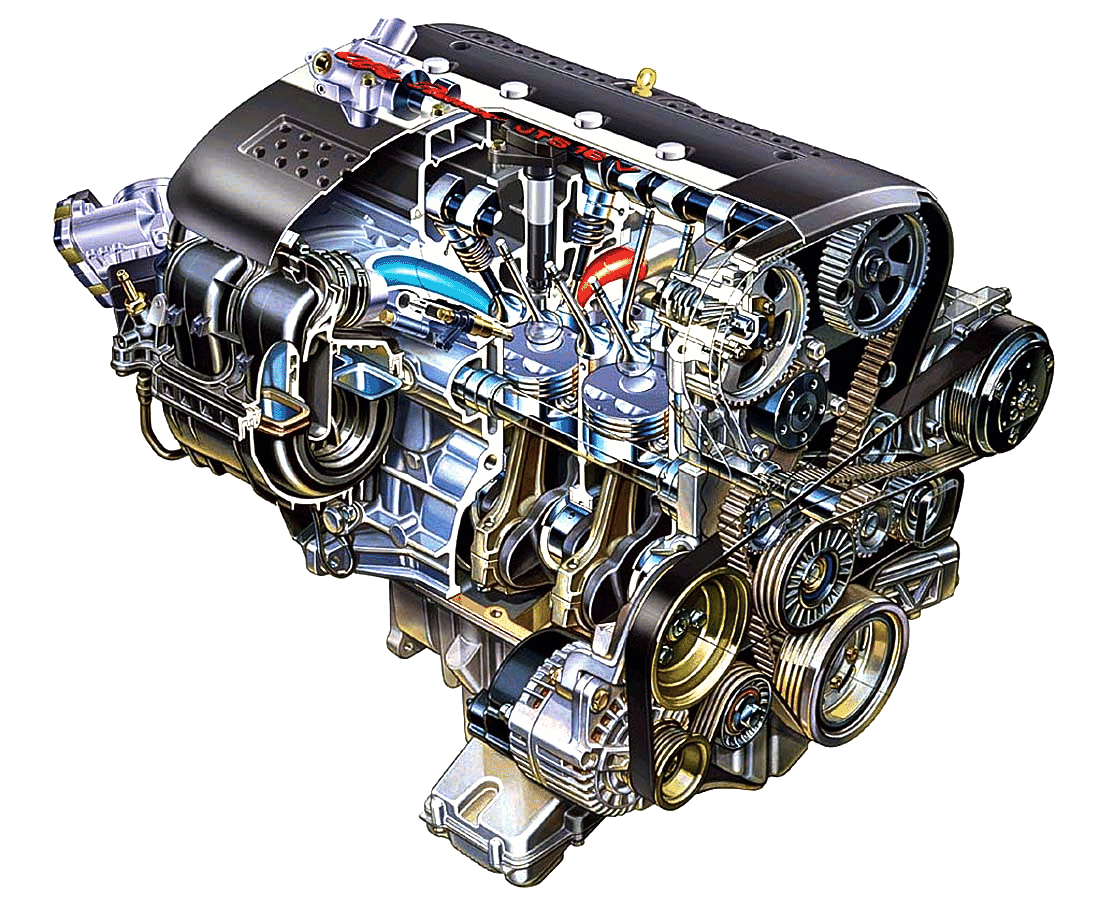 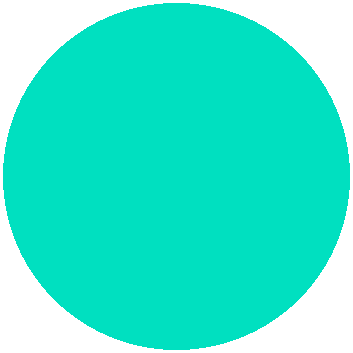 N°3
Sa consommation
et son entretien
sont-ilsavantageux ?
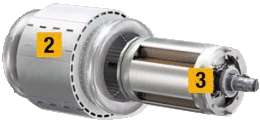 Dans un moteur électrique, une dizaine de pièces seulement sont mobiles. Il peut faire 1 million de km.
   
Pas de… vidange, courroie, bougies, joint de culasse, filtre, de réglage pollution etc.  La facture d’entretien est réduite de 30 à 40%.
La revue UFC-Que Choisir a montré qu’au bout de 4 ans, les coûts de revient d’un VE et d’un VT sont identiques.
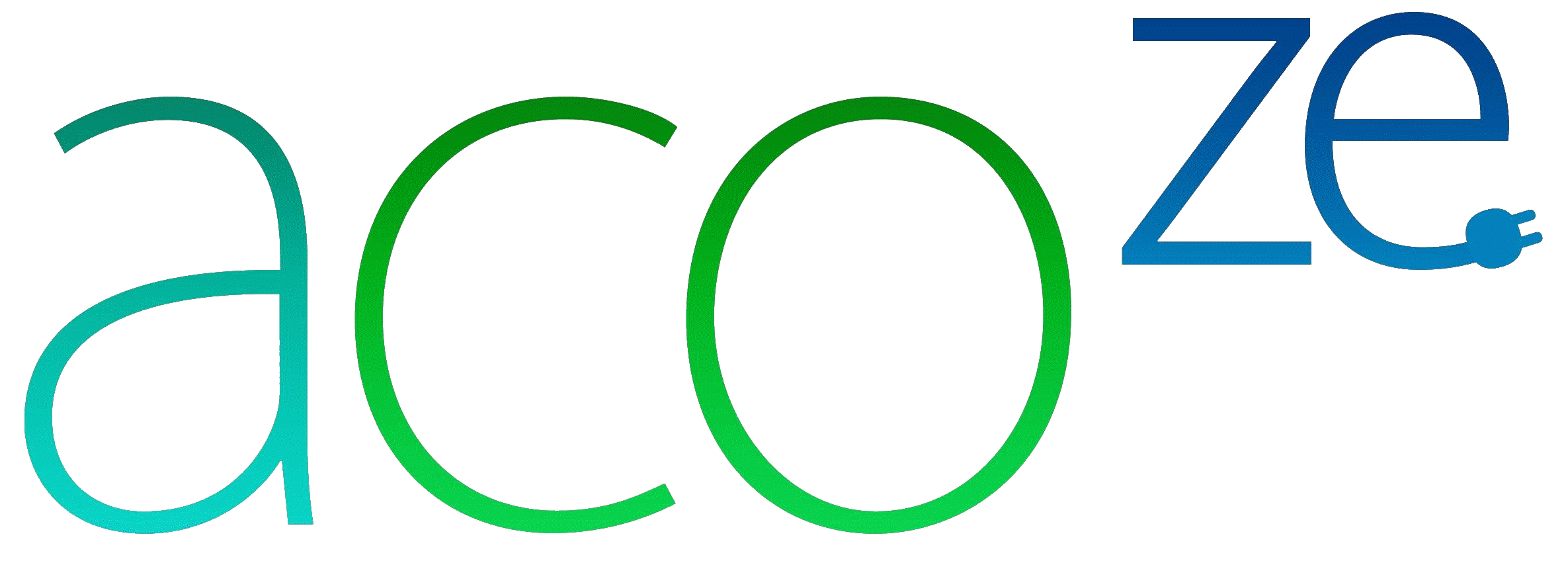 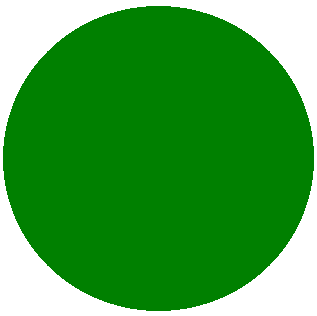 N°4
La recharge de la batterie
est-elle 
compliquée?
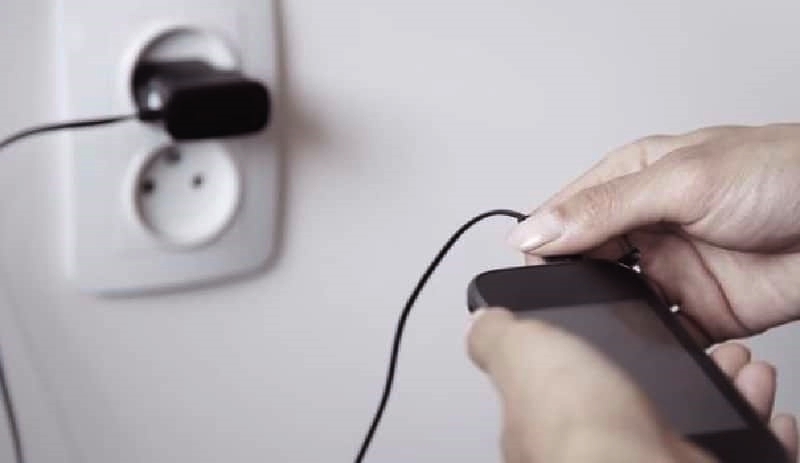 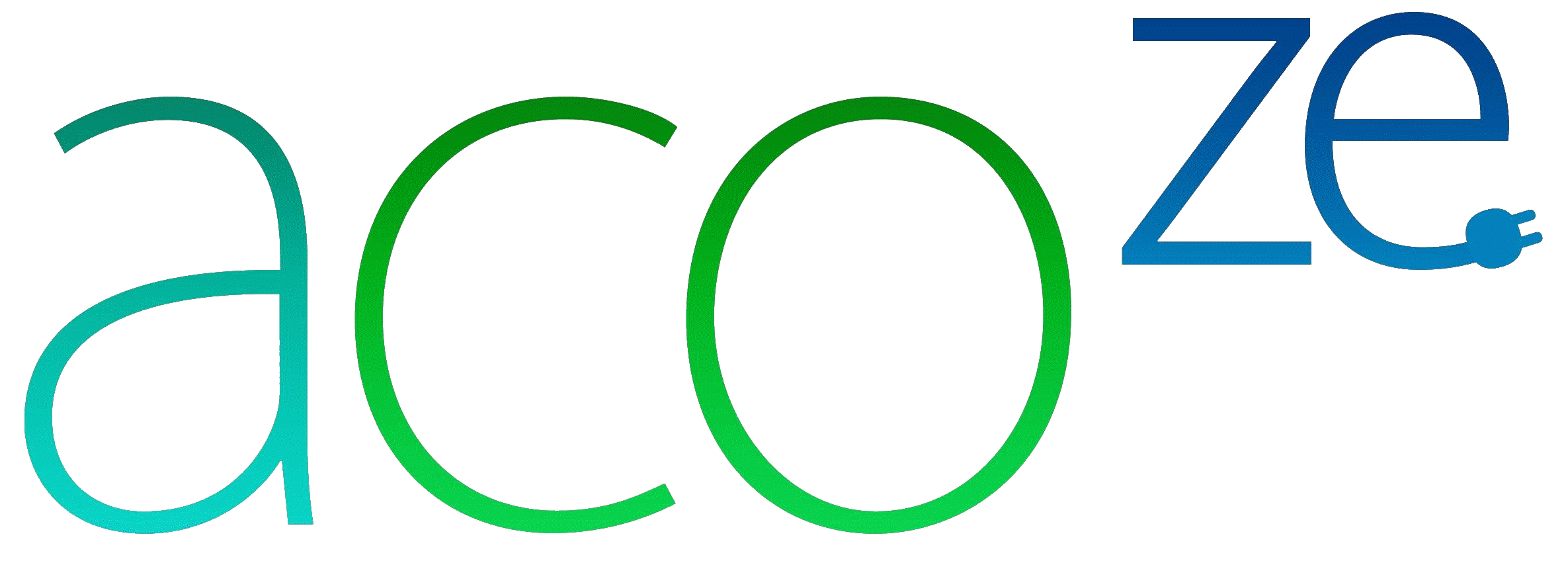 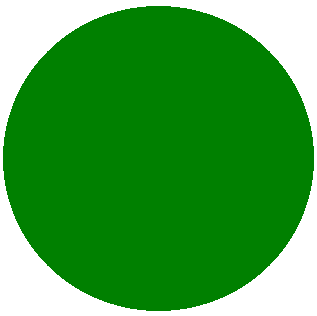 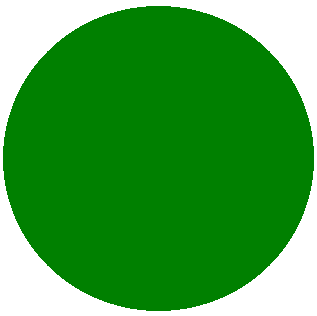 N°4
La recharge de la batterie
est-elle 
compliquée?
Non,
La recharge est
ultrasimple
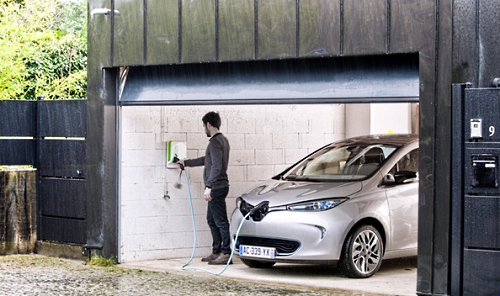 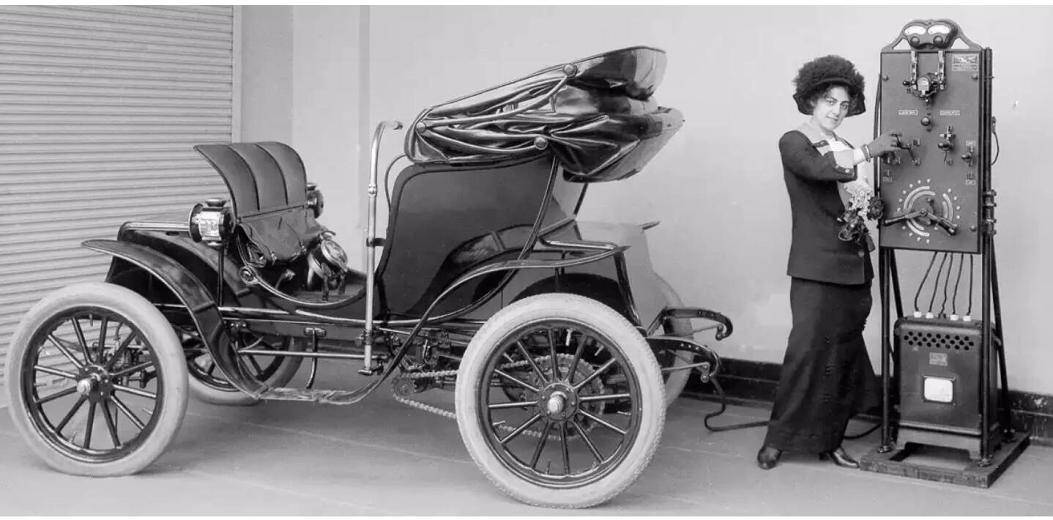 Déjà simple dans les années 1900
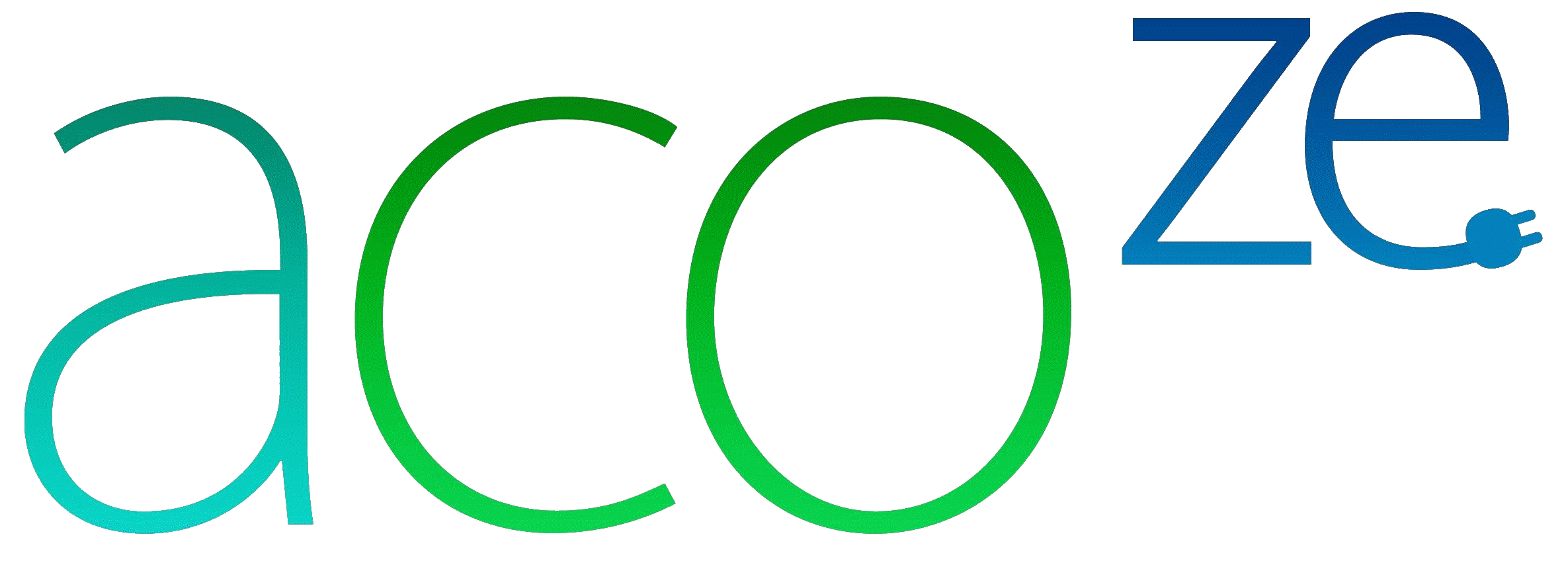 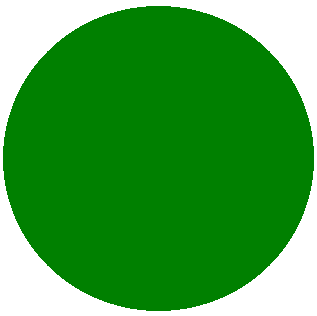 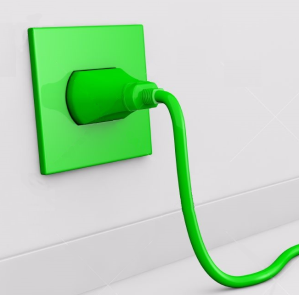 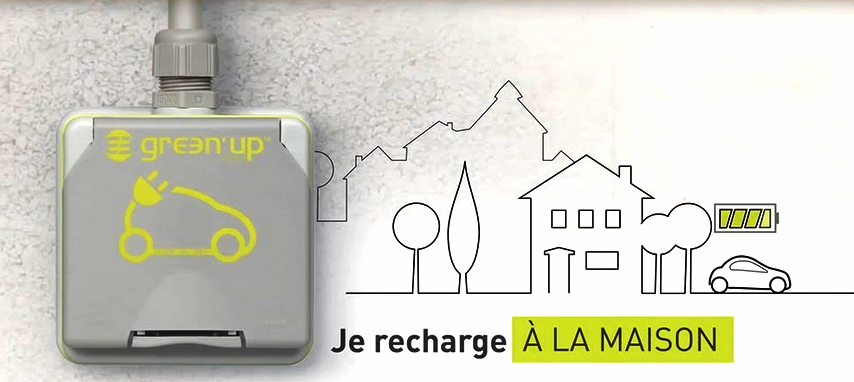 N°4
La recharge de la batterie
est-elle 
compliquée?
Ce n’est pas plus compliqué que de recharger son Smartphone. Il suffit d’une simple prise électrique chez soi ou au travail. 


Un crédit d’impôts de 30% est accordé pourl’installation d’une borne domestique à domicile.
La recharge est alors 2 à 4 fois plus rapide.
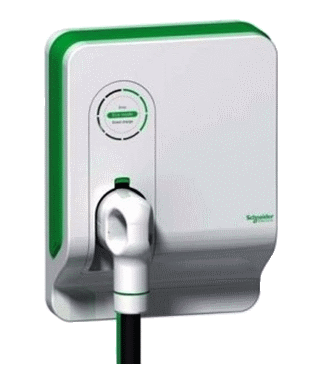 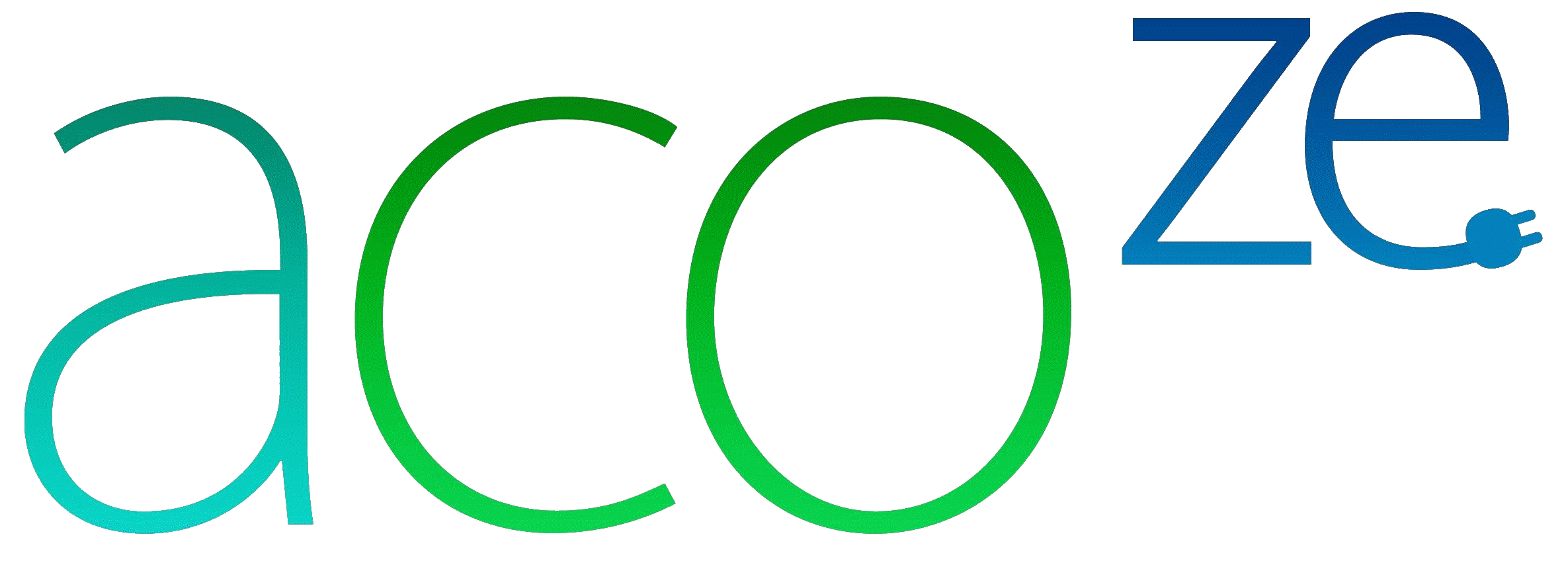 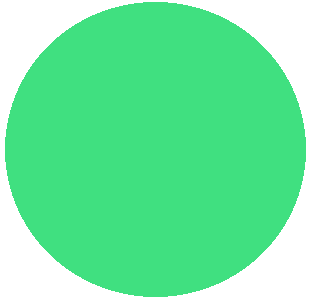 N°5
Sa conduite
est-elle
agréable ?
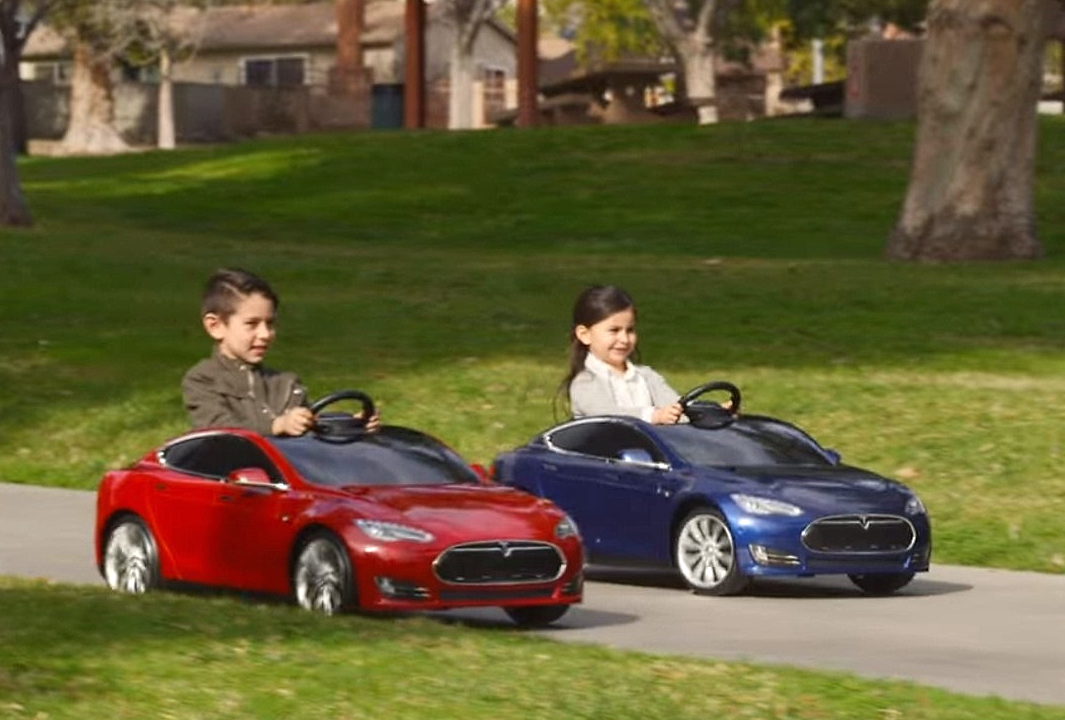 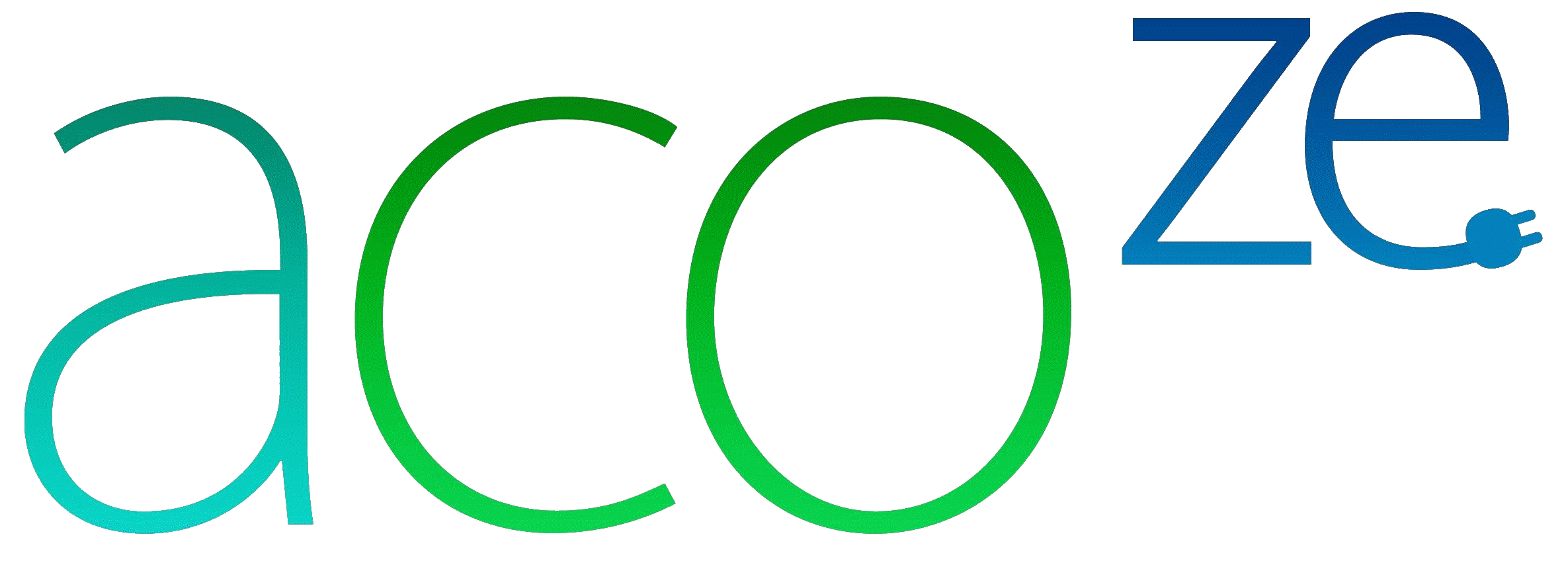 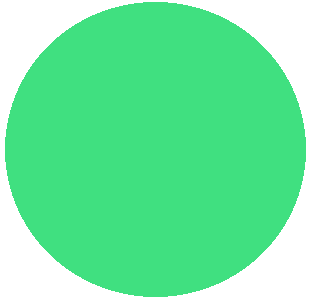 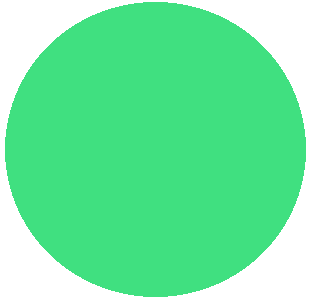 Oui,
la conduite
est très agréable,
et même
« fun »
N°5
Sa conduite
est-elle
agréable ?
La franche accélération qui colle le dos au siège et donne une impression de décoller, le freinage régénératif, le silence font que la conduite semble ludique par rapport aux véhicules classiques. 

Reprendre le volant d’un véhicule thermique peut être
perçu comme une punition. (bruits, vibrations, odeurs, freinage, embrayage... )
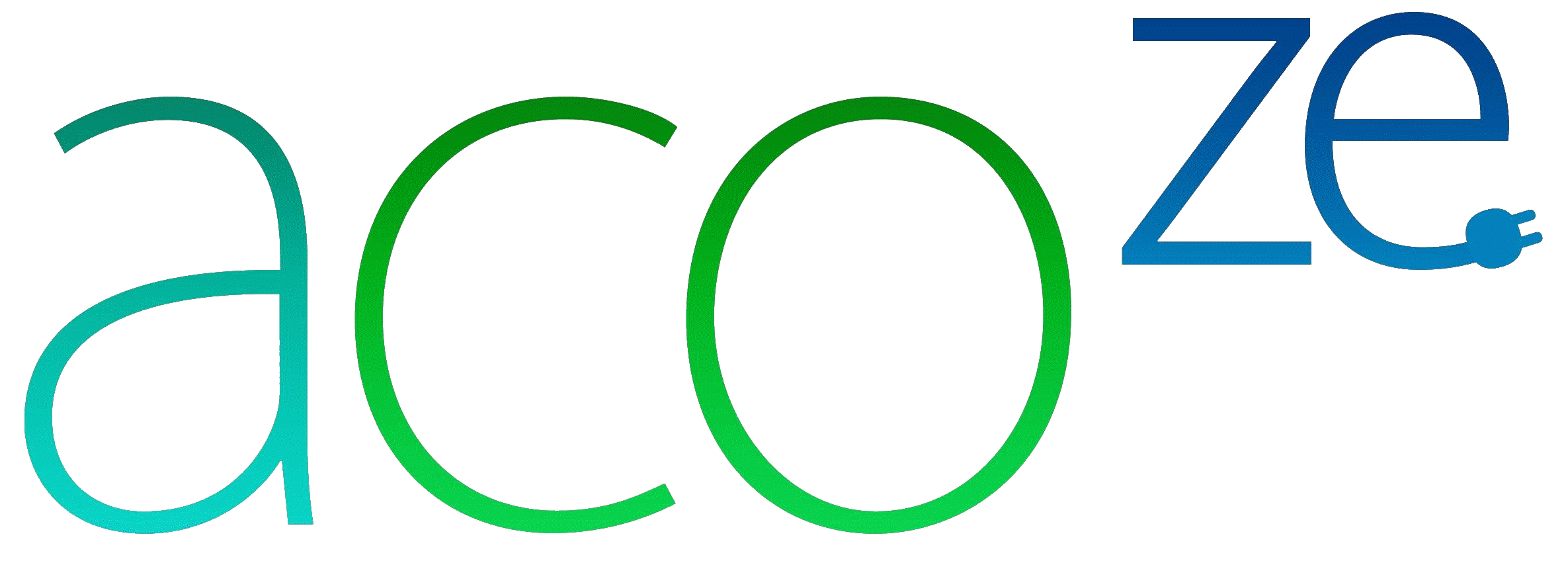 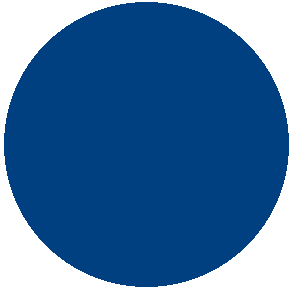 Bonnes raisons :
Conclusion
Le VE est adapté à 100% à nos déplacements du quotidien.
 
Malgré un prix d’achat plus élevé, le bonus, les économies d’essence et d’entretien etc. font qu’au final un VE ne revient pas plus cher.
 
Sa recharge facile à domicile et sa conduite surprenante entrainent une addiction qui ne donne pas envie de reconduire un VT.
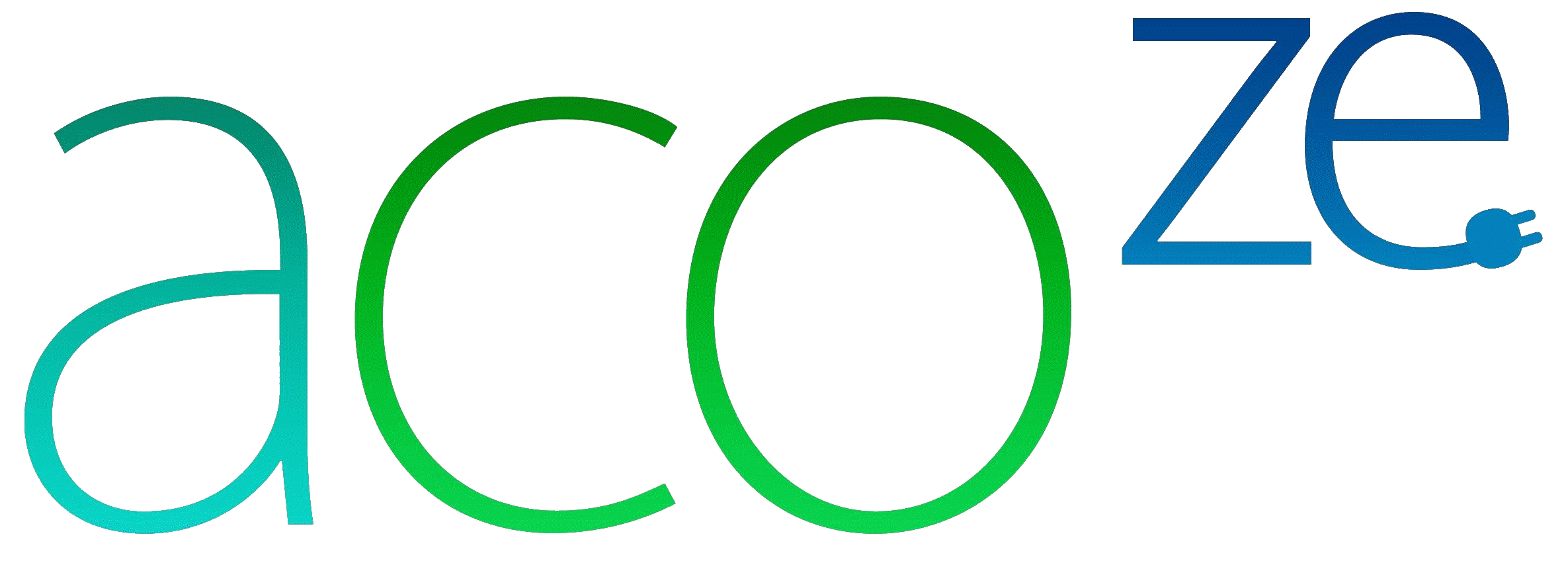 ?
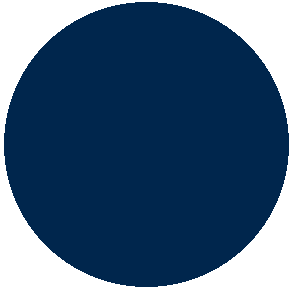 Questions
pratiques
?
?
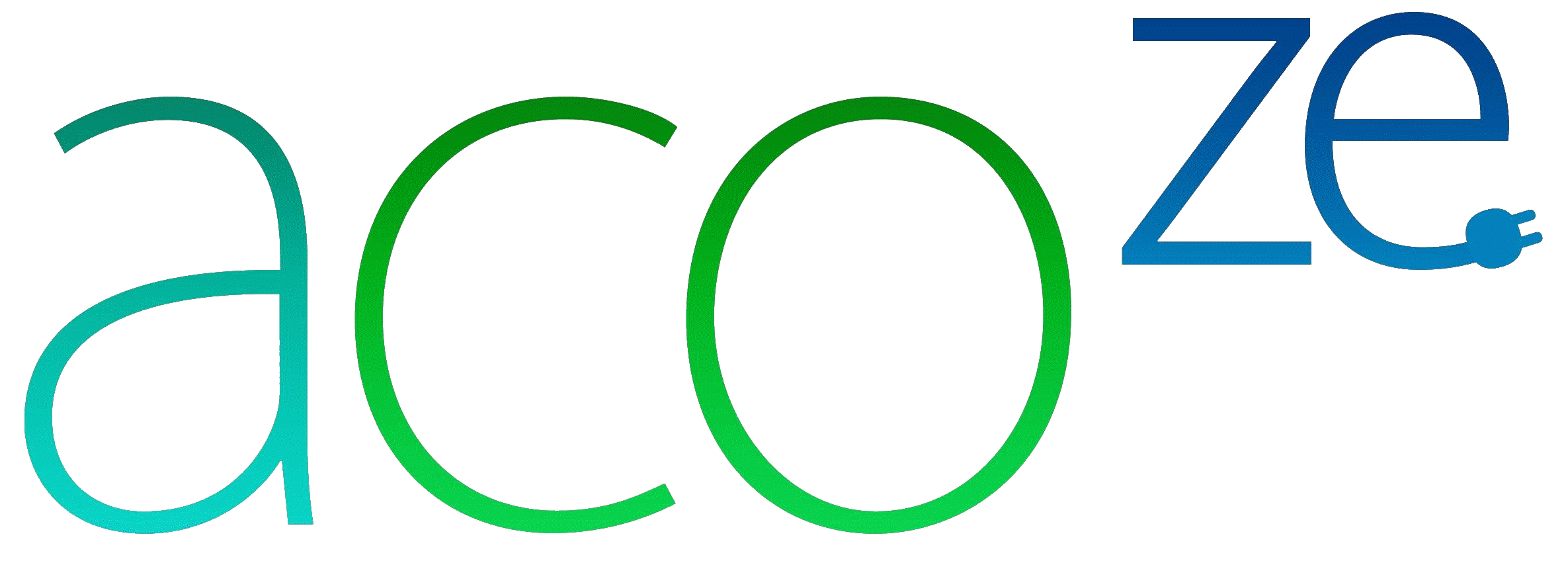 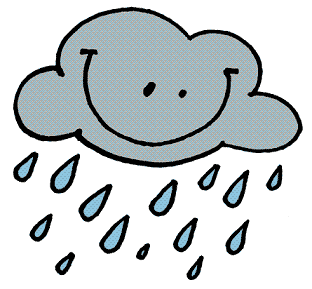 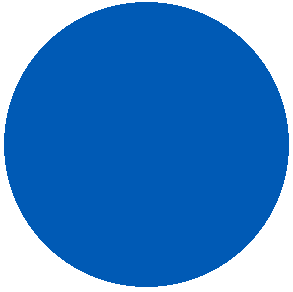 Les voitures
électriques
ont-elles peur
de l’eau ?
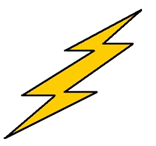 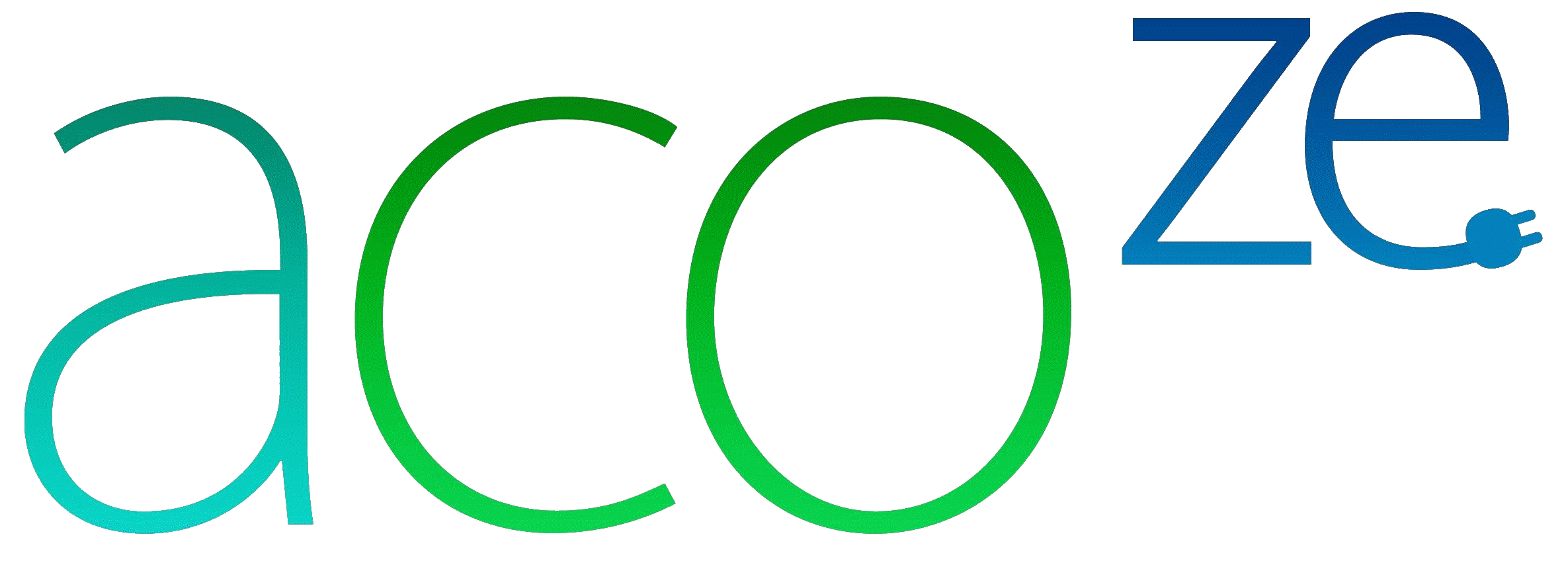 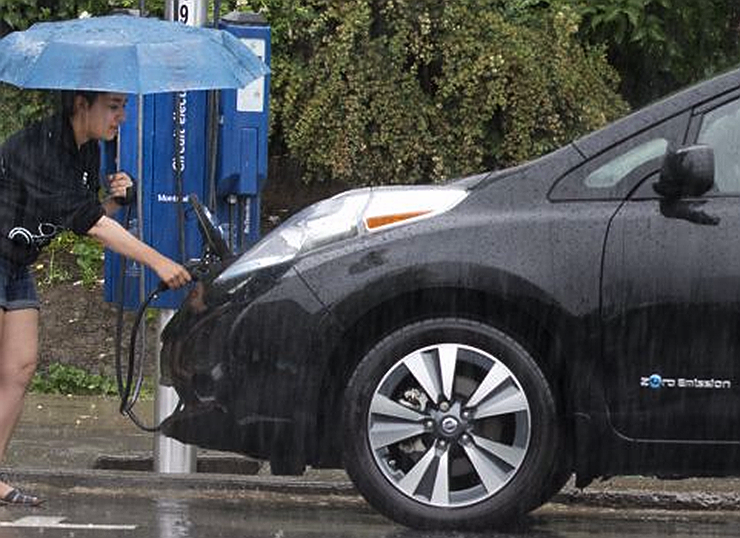 Non, pas plus que les autres voitures.
 On peut recharger sous la pluie sans souci.
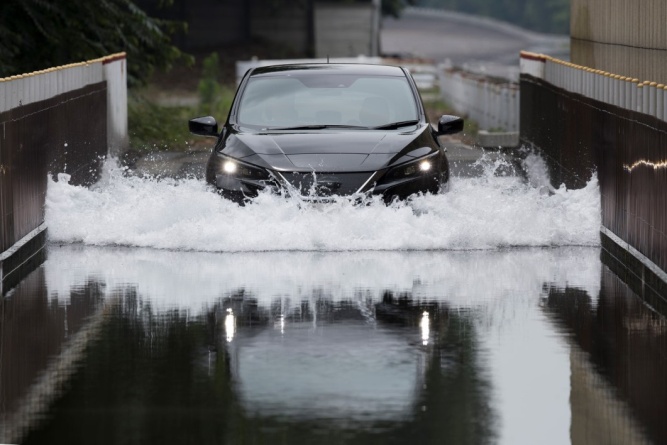 On peut rouler dans 60 cm d’eau (batterie immergée) sans inconvénient.
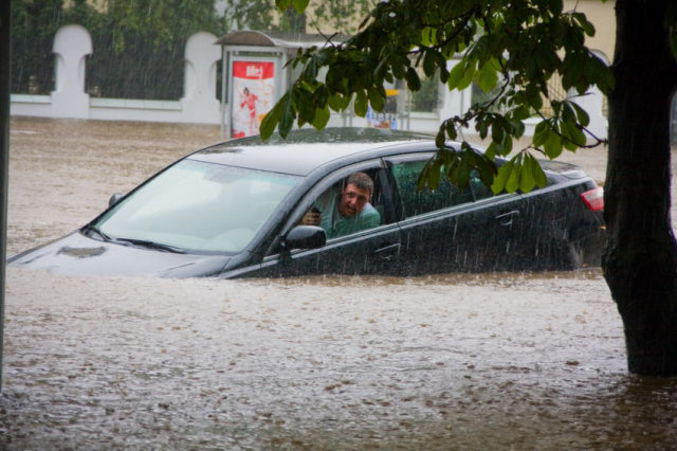 Faut pas exagérer non plus !
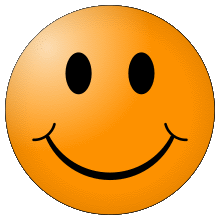 Mais même là, on ne risque pas d’électrocution.
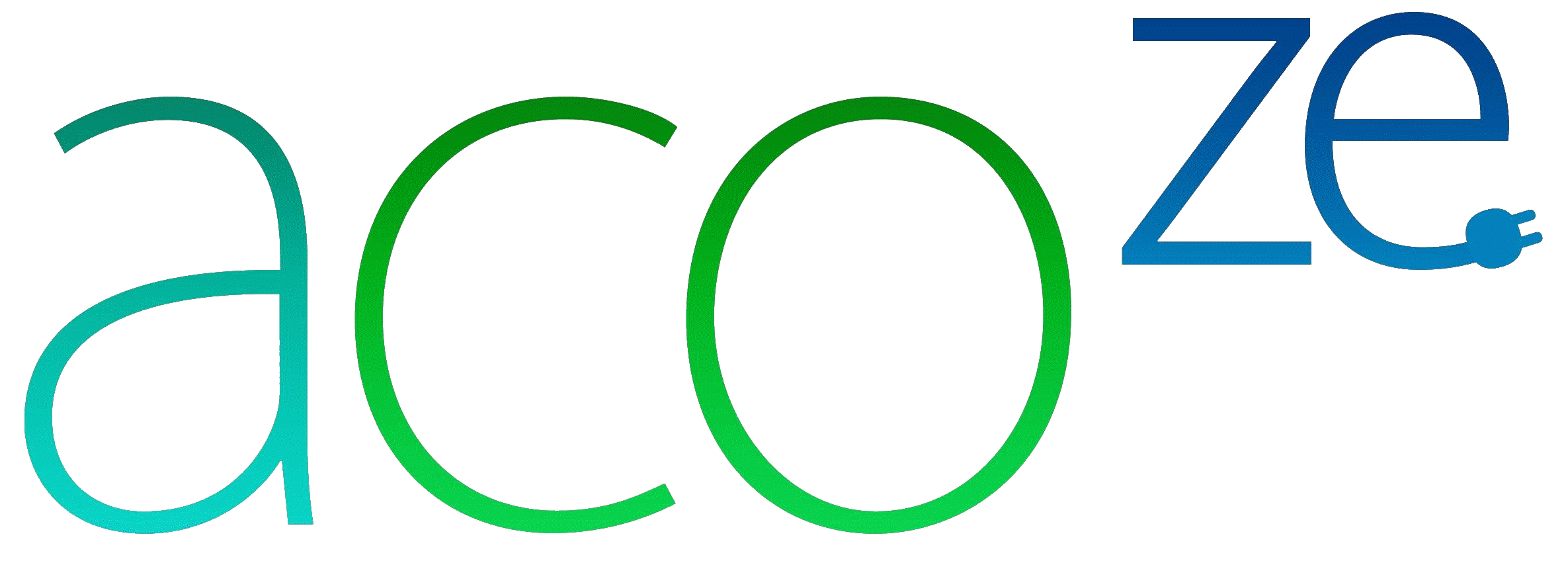 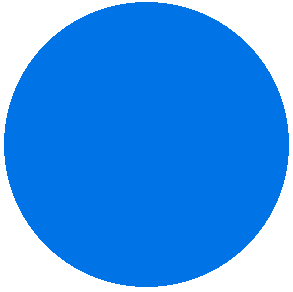 Les voitures
électriques
et l’hiver ?
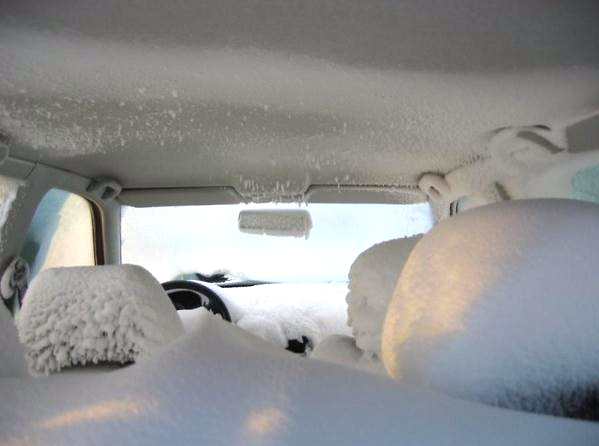 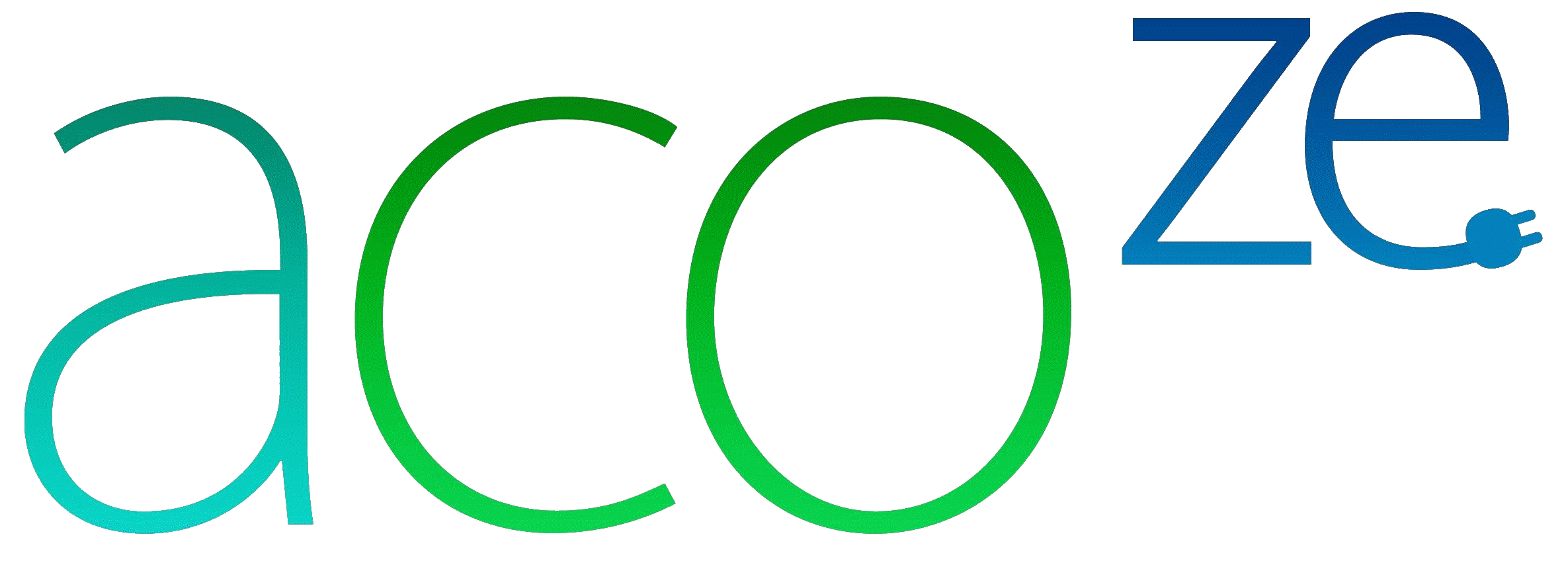 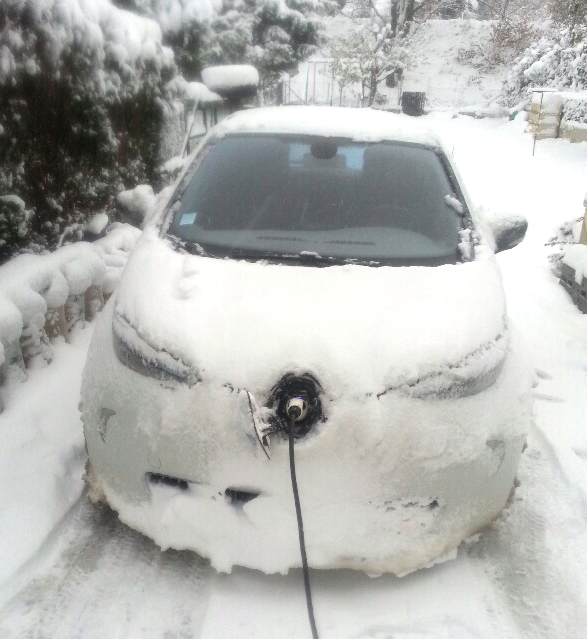 Le « démarrage » est immédiat.
Comme quand on allume une lampe.
 
Le chauffage de l’habitacle peut être programmé pour s’asseoir au chaud.
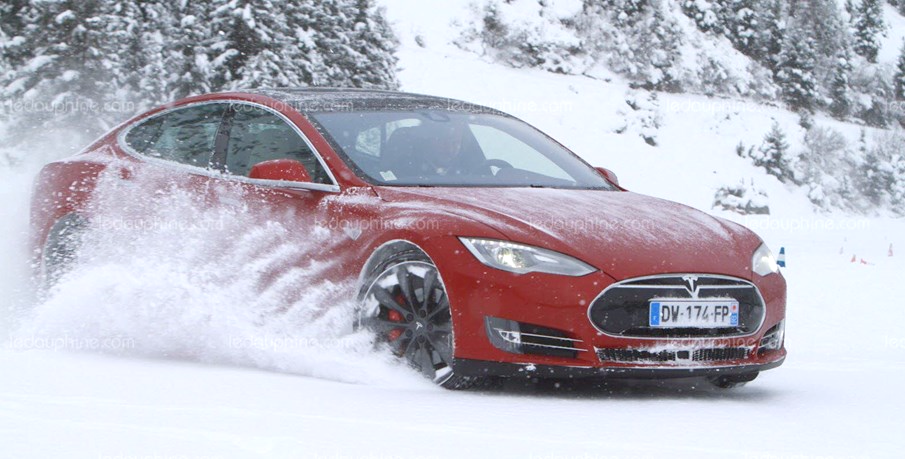 Sur neige, la conduite reste identique.
 
Le freinage régénératif permet d’éviter l’utilisation des freins.
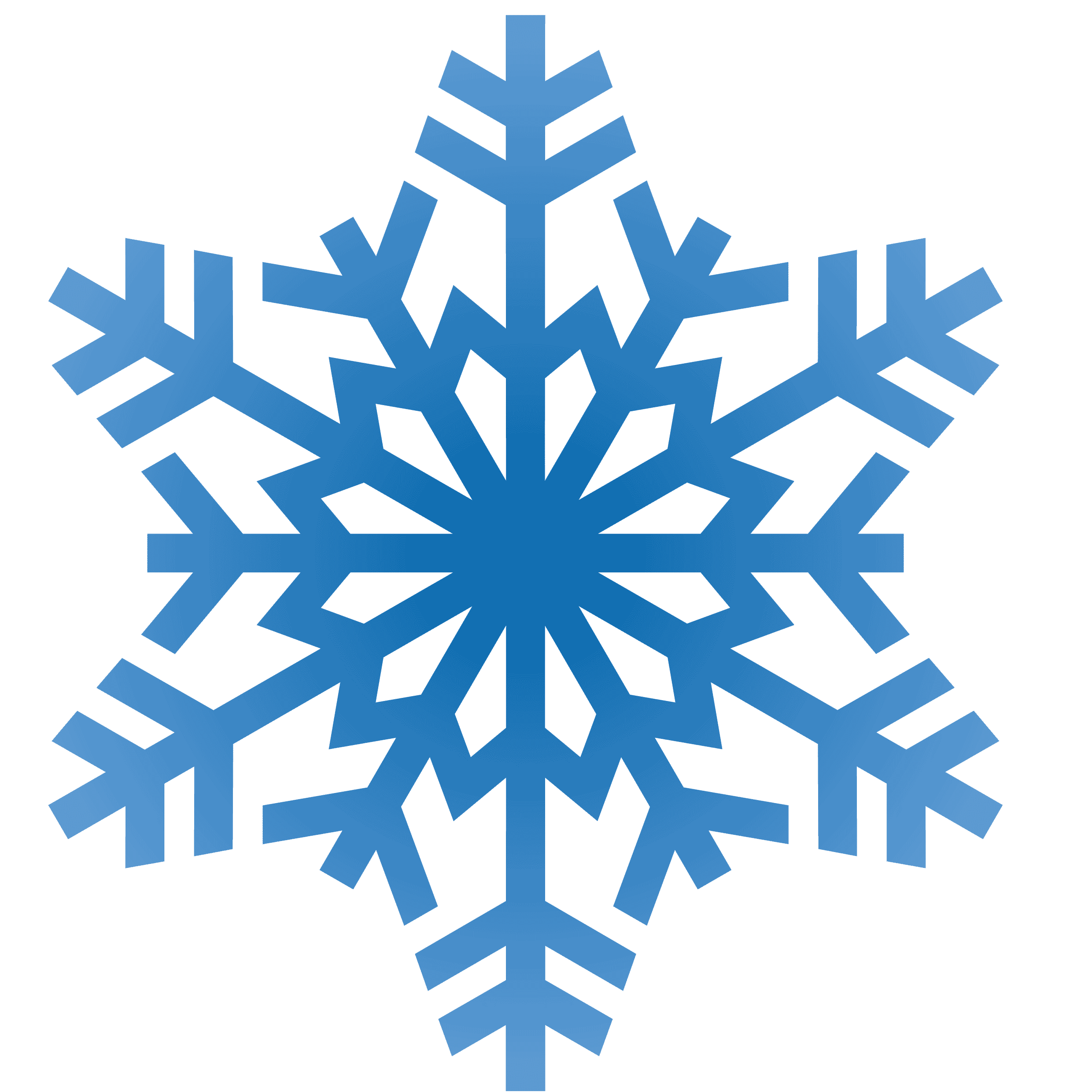 Mais on perd 25% à 30% d’autonomie.
 
A cause du chauffage, des pneus neige et  du « rétrécissement » de la batterie
 (Système de protection contre le froid).
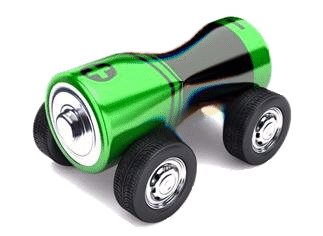 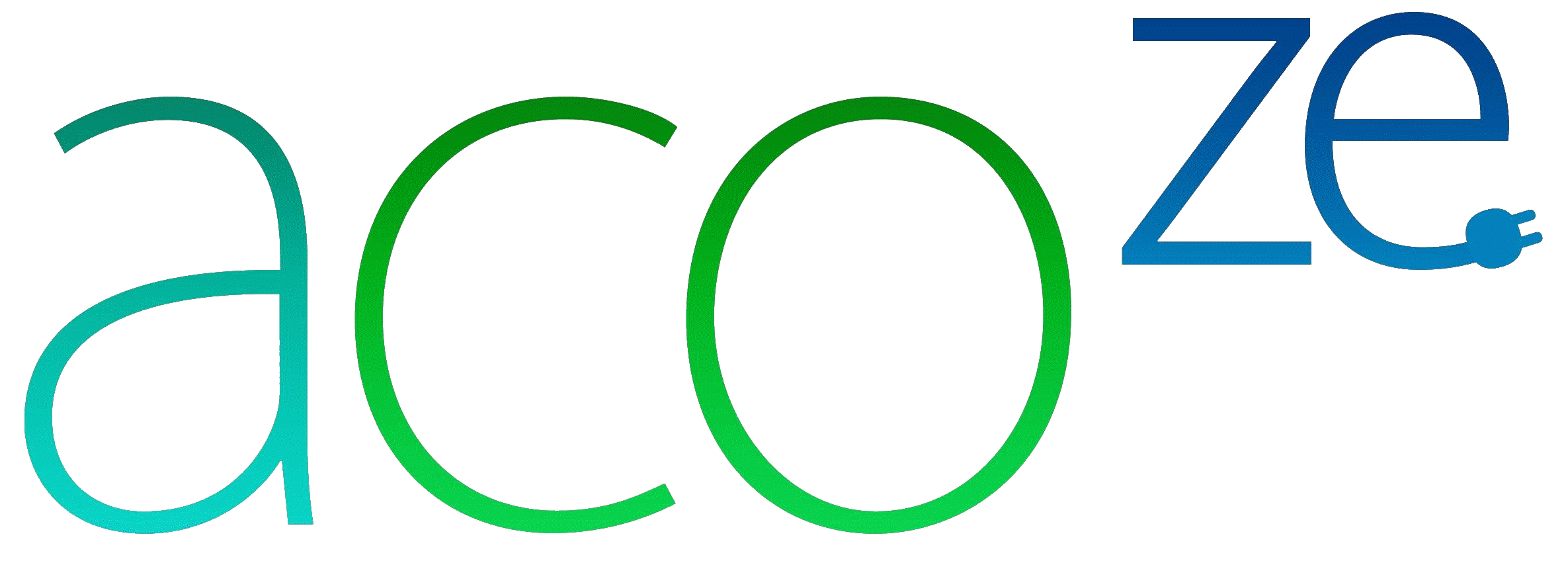 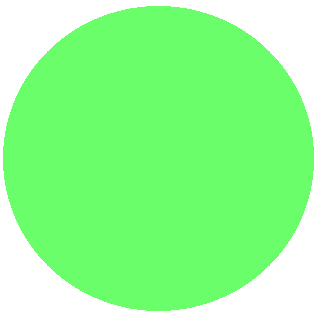 Comment
Recharger
ma voiture
électrique ?
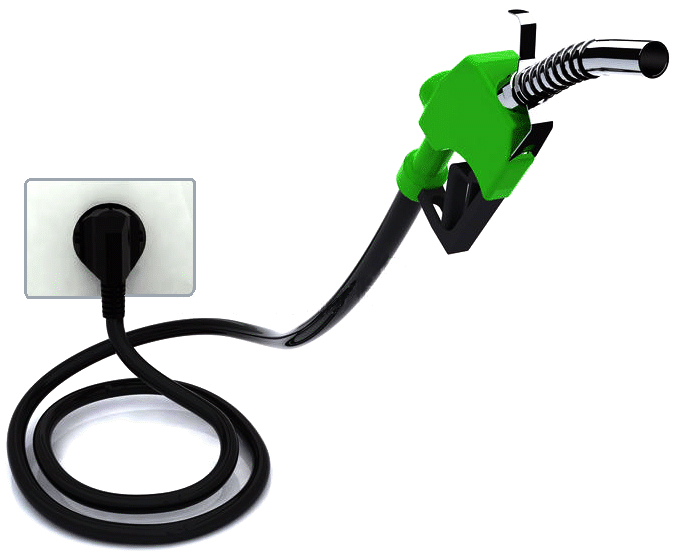 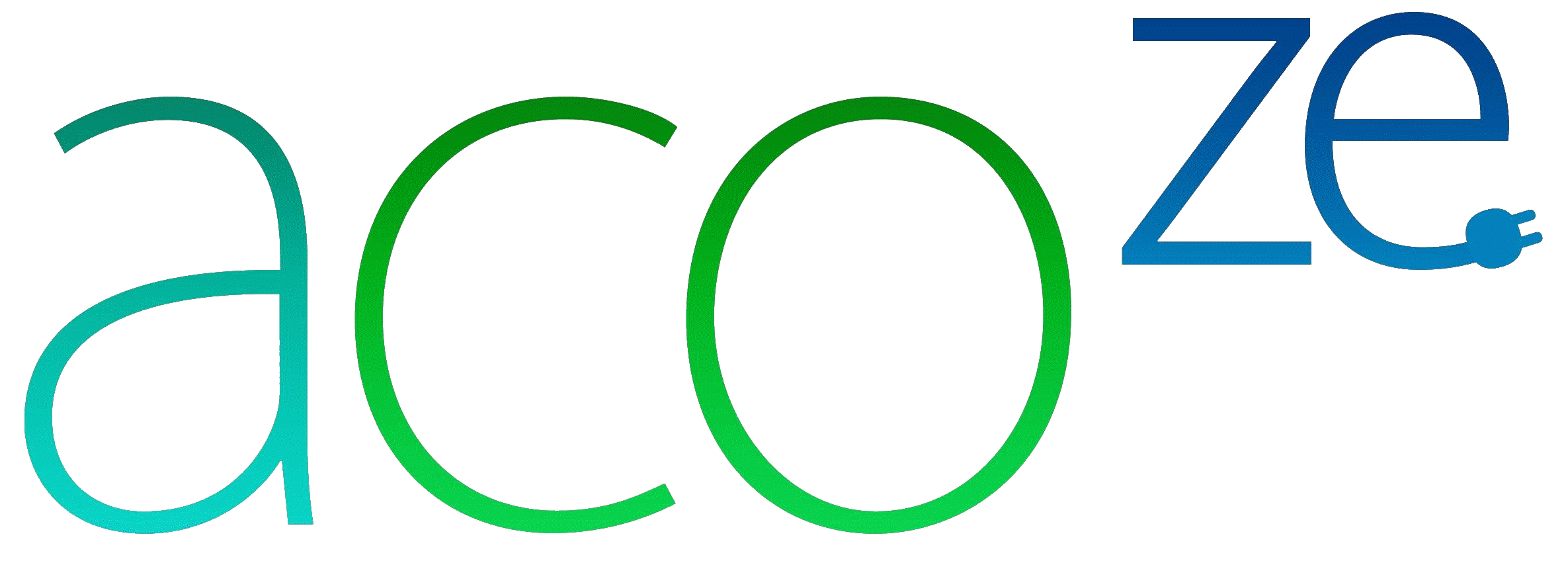 LES CÂBLES DE RECHARGE
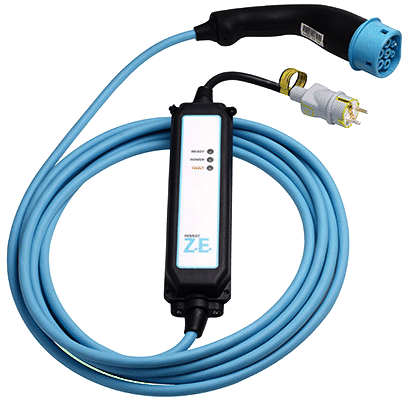 Avec la voiture sont fournis :
Pour la maison : le câble CRO « Câble de Recharge Occasionnelle »
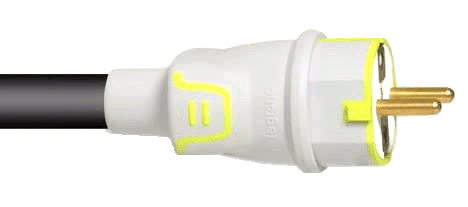 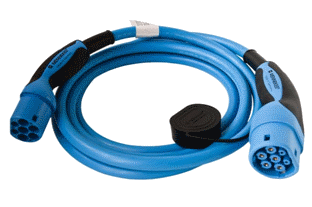 Sur la voie publique : le câble
               « T2/T2 »
ou     « T1/T2 »
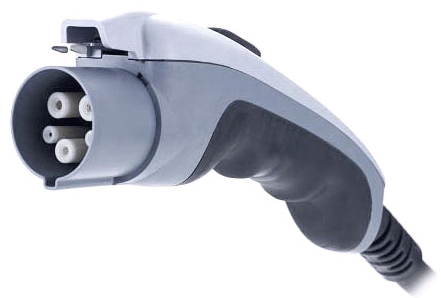 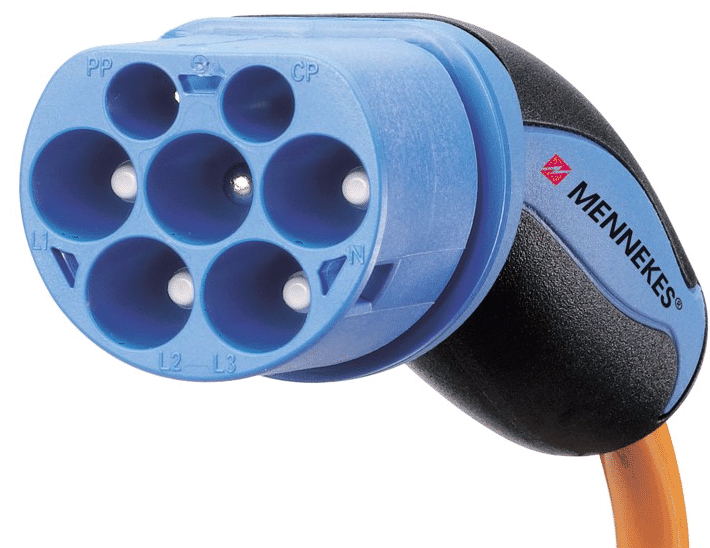 Standard
Asiatique(Tend  à disparaître)
Standard
Européen
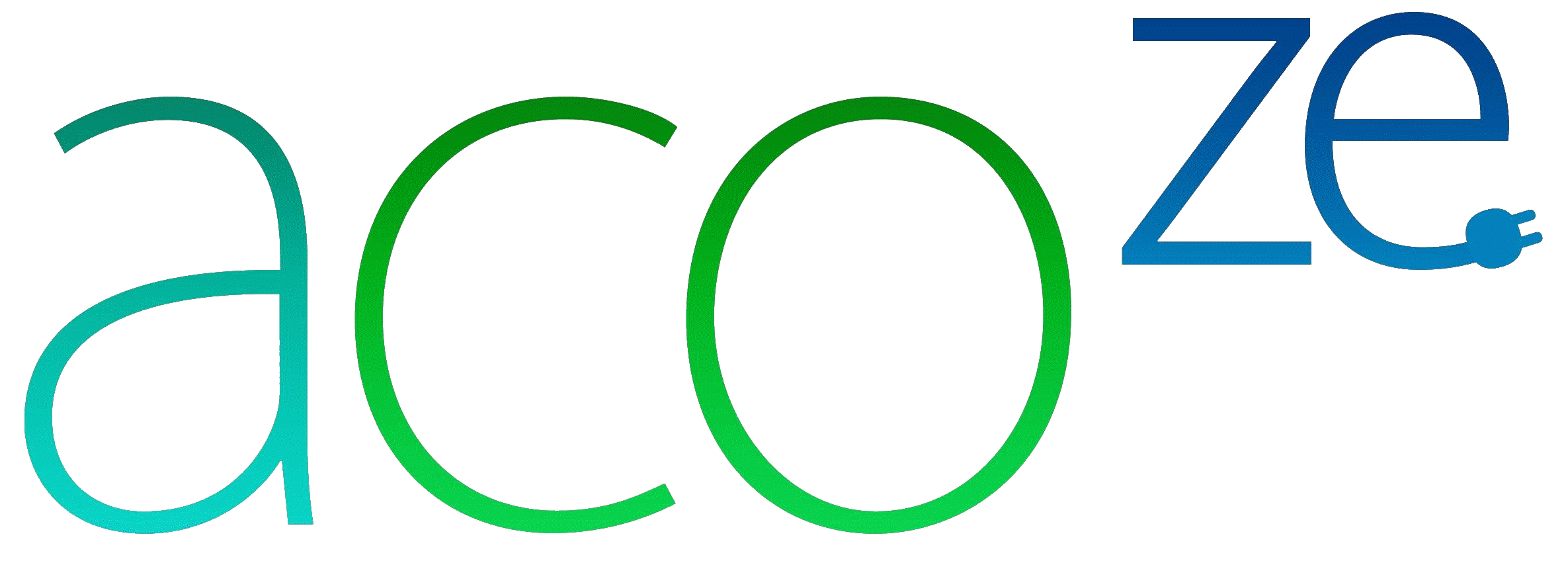 LES PRISES
Dans plus de 95% des cas, la recharge se fait à la maison sur prise domestique 220 V, ou sur Wallbox.
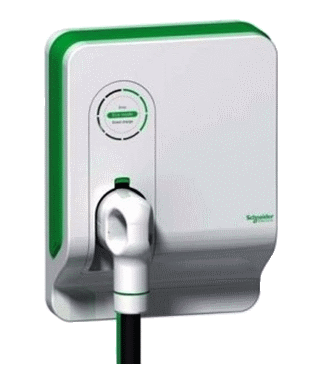 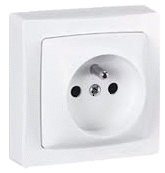 Sur la voie publique, la recharge accélérée ou rapide se fait sur bornes.
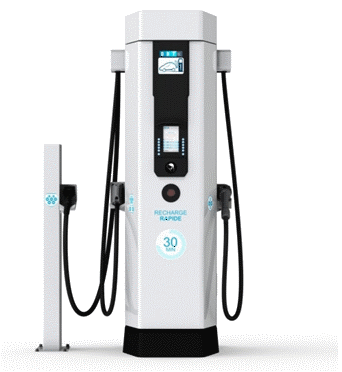 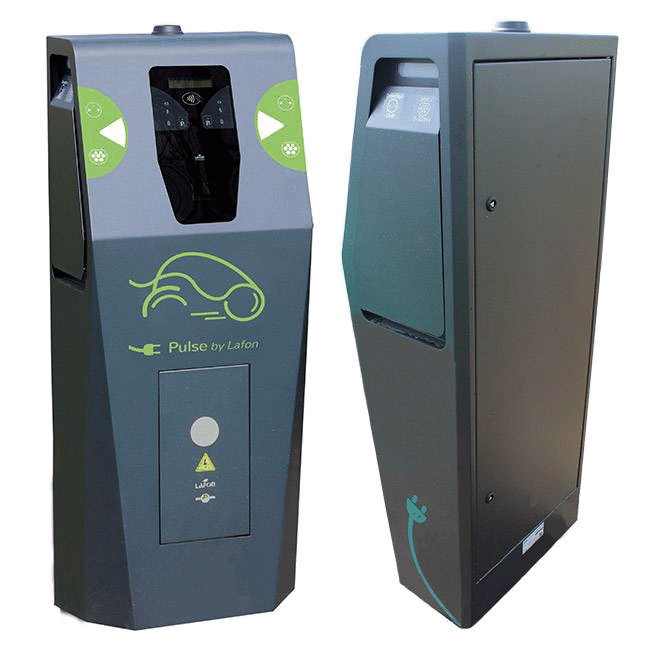 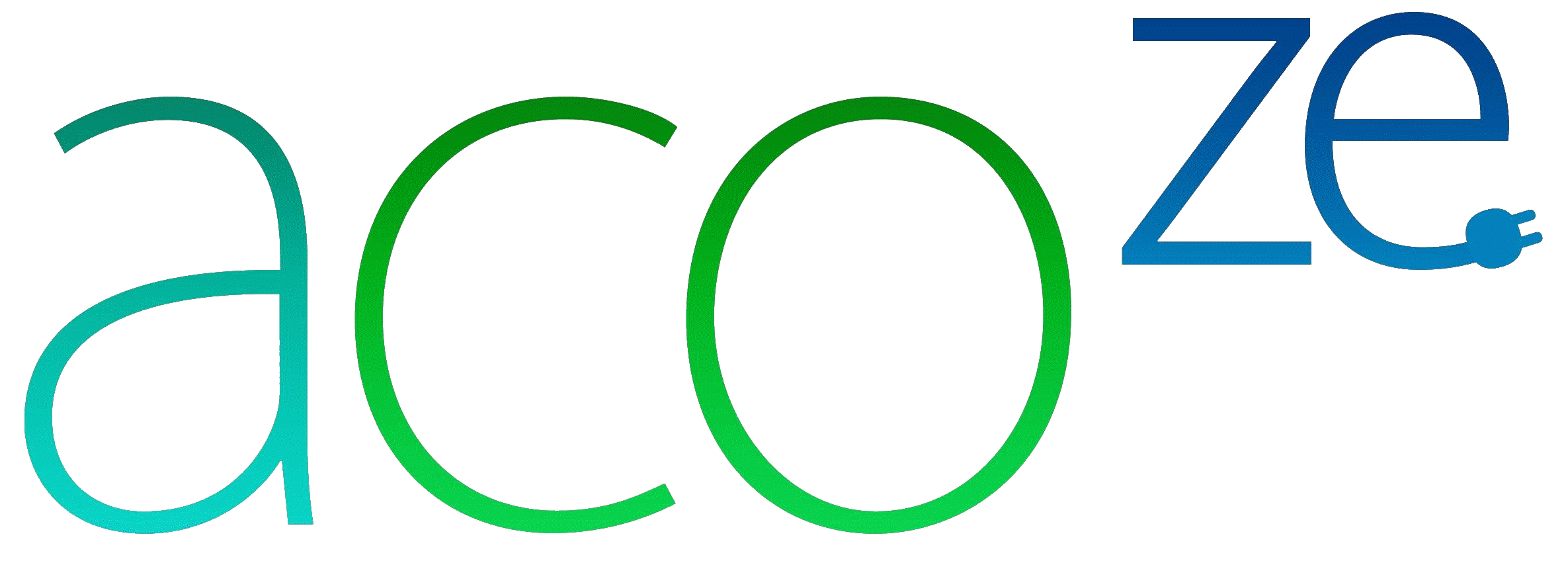 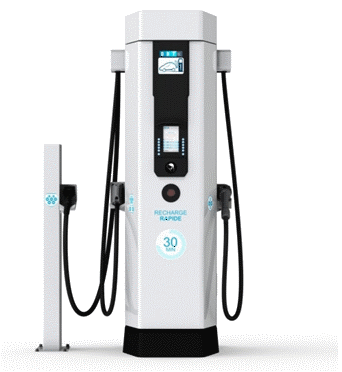 Les câbles sur bornes rapides
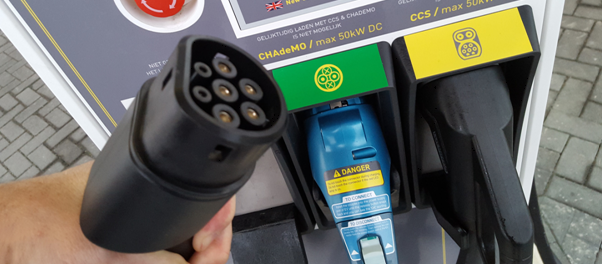 T2
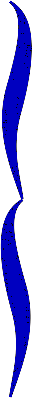 Standard
Européen
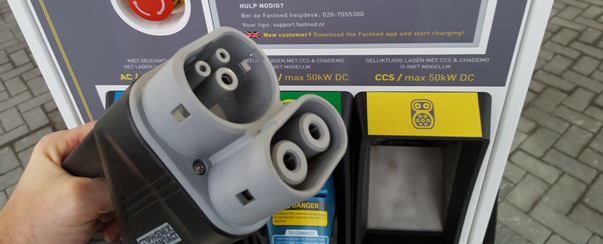 CCS Combo
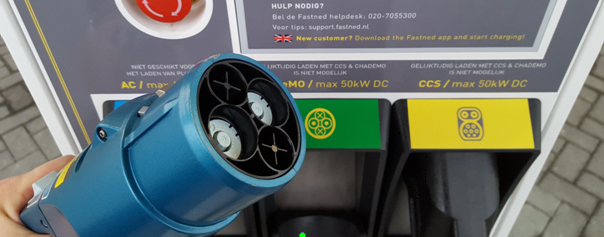 Standard
Asiatique
CHAdeMO
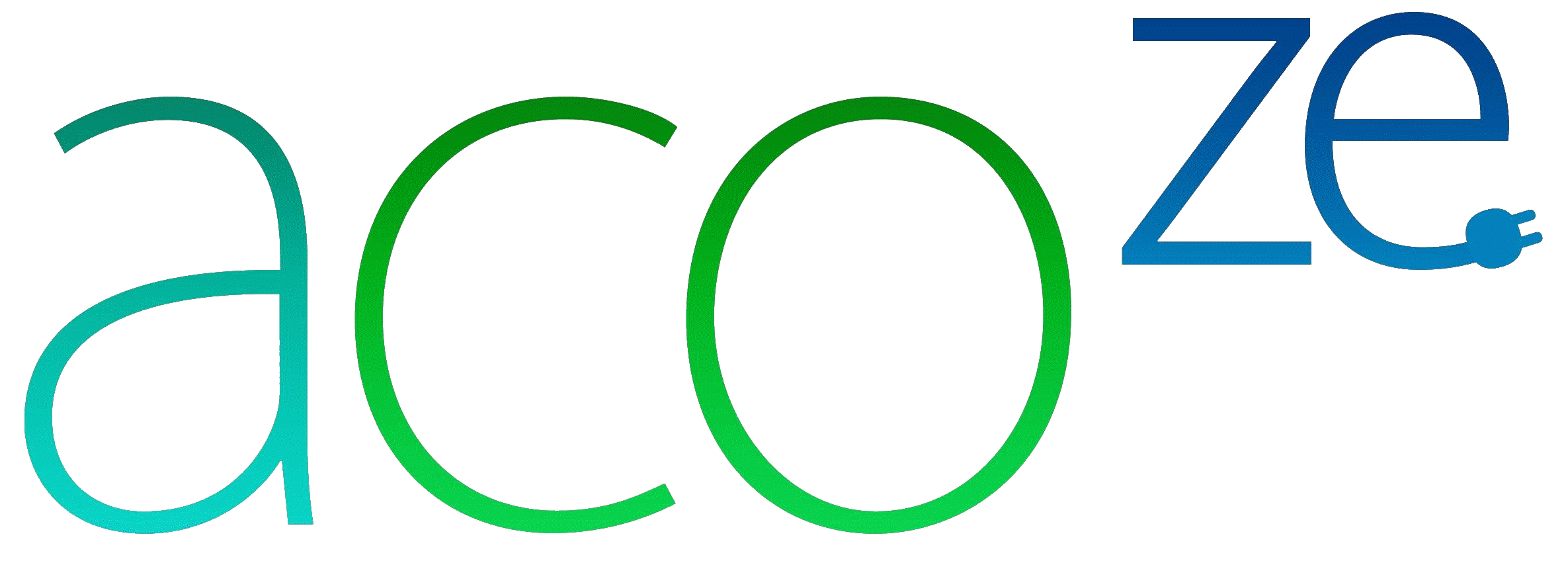 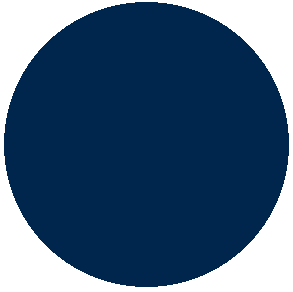 Commenttrouver les bornesde rechargesur la voiepublique ?
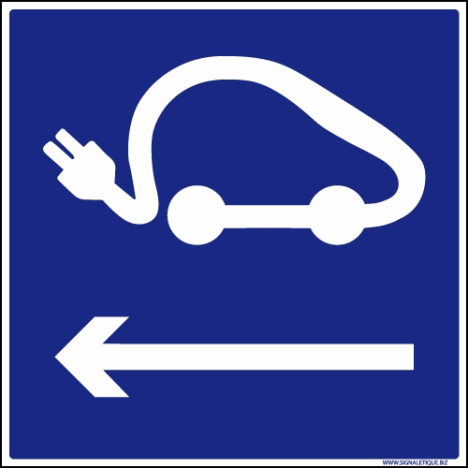 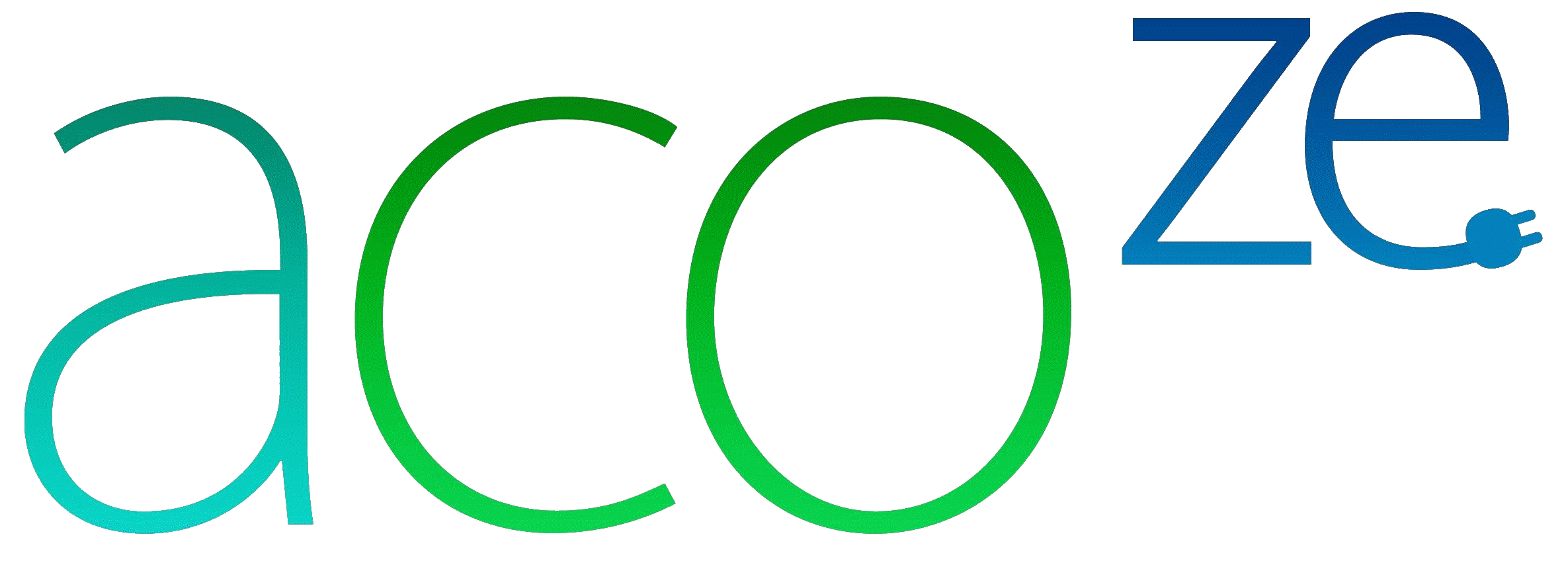 Des applis gratuites, sur ordinateur et sur Smartphone,
recensent  les 25 000 points de recharge actuels.
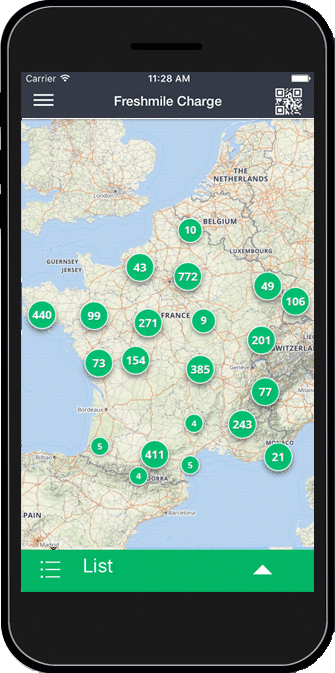 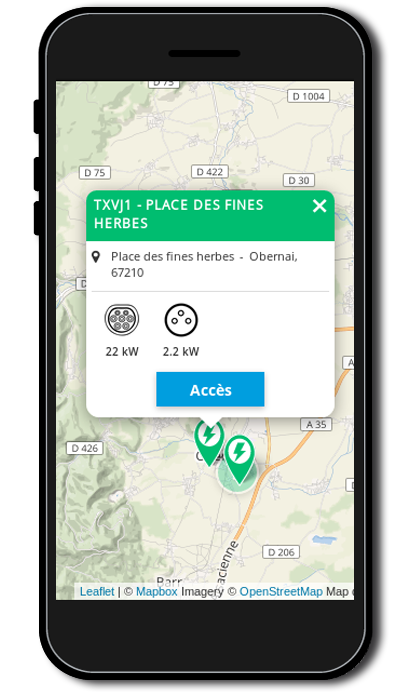 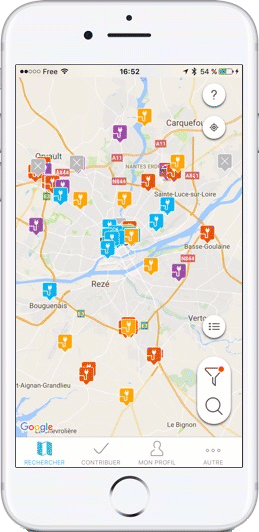 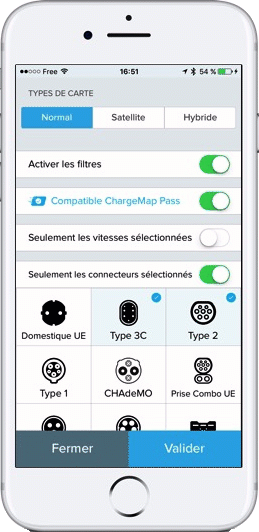 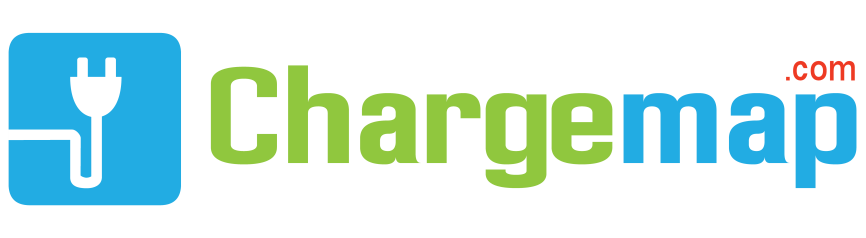 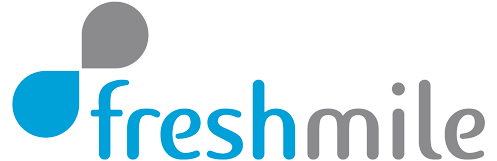 La Loi d’Orientation sur les Mobilités prévoit un total de 100 000 points de recharge d’ici 2023.
De grandes surfaces de distribution proposent la gratuité des recharges sur bornes rapides.
 De nombreuses villes offrent le prix de la recharge compris dans celui du ticket de parking.
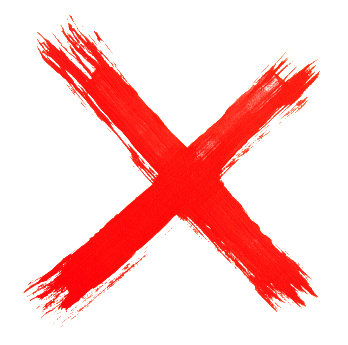 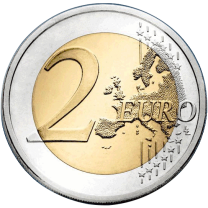 Les bornes payantes  nécessitent un pass.     Freshmile, Chargemap Pass, NewMotion, Plugsurfing…
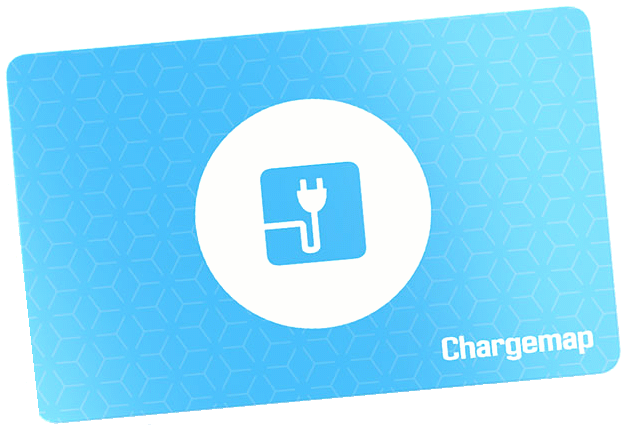 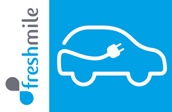 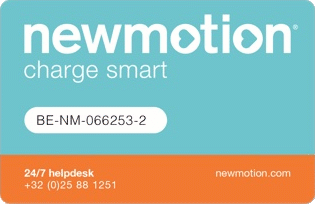 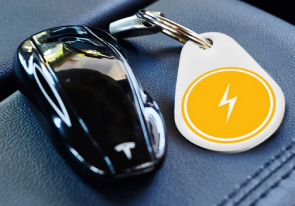 Lors de l’adhésion à notre association Acoze, nous offrons le Pass Freshmile.
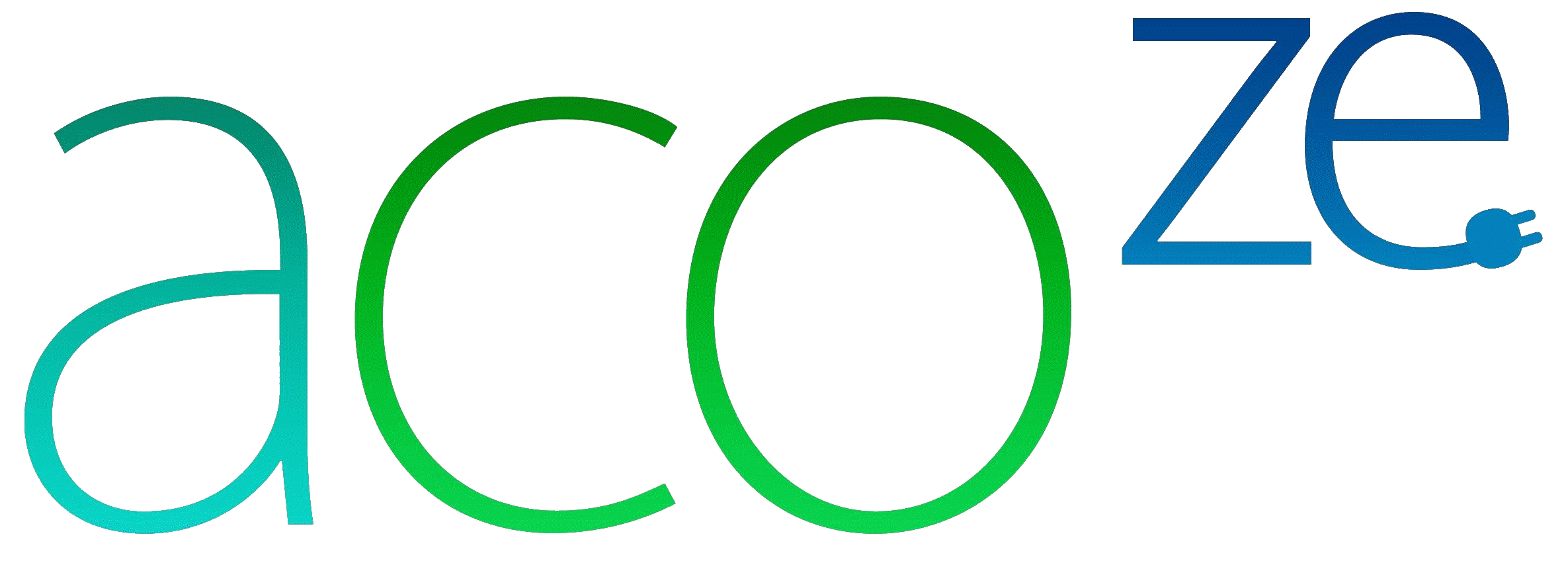 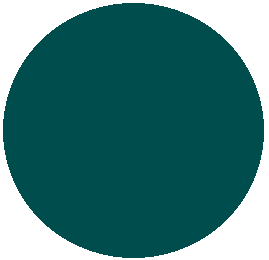 Batterie de traction
et
autonomie
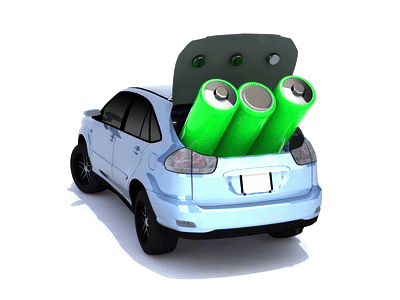 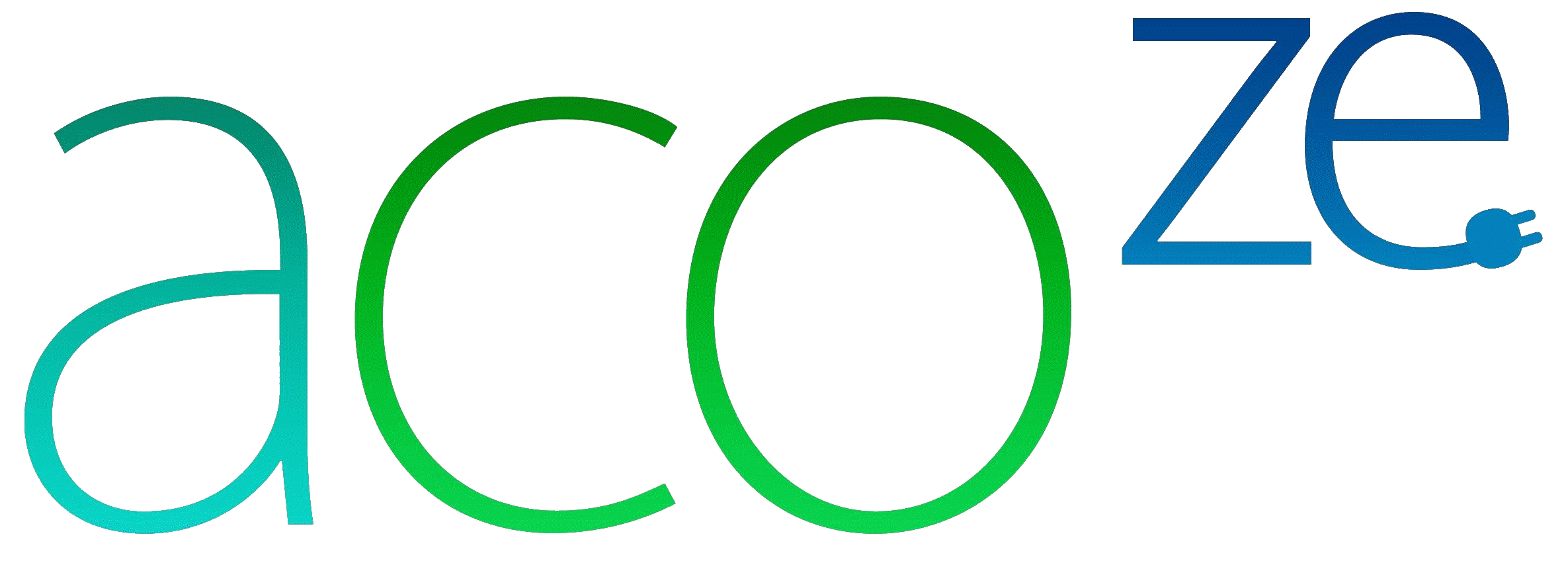 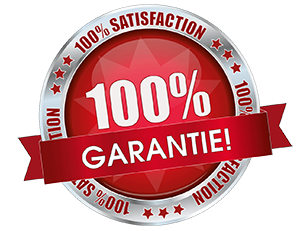 La batterie est garantie 8 ans ou 160.000 km.
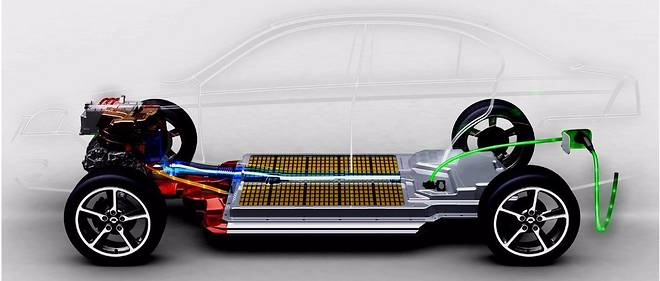 Sa position basse et son poids assurent une grande stabilité à la voiture.
La capacité de la batterie détermine l’autonomie maximale:
Exemples
Capacité             Autonomie 
   41 kWh                 300 km
 
 100 kWh                 650 km
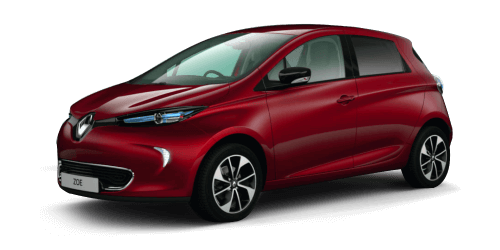 Renault Zoé
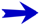 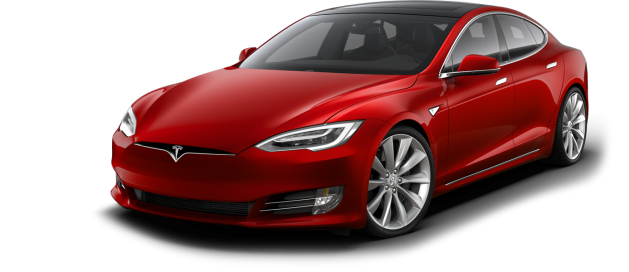 Tesla Model S
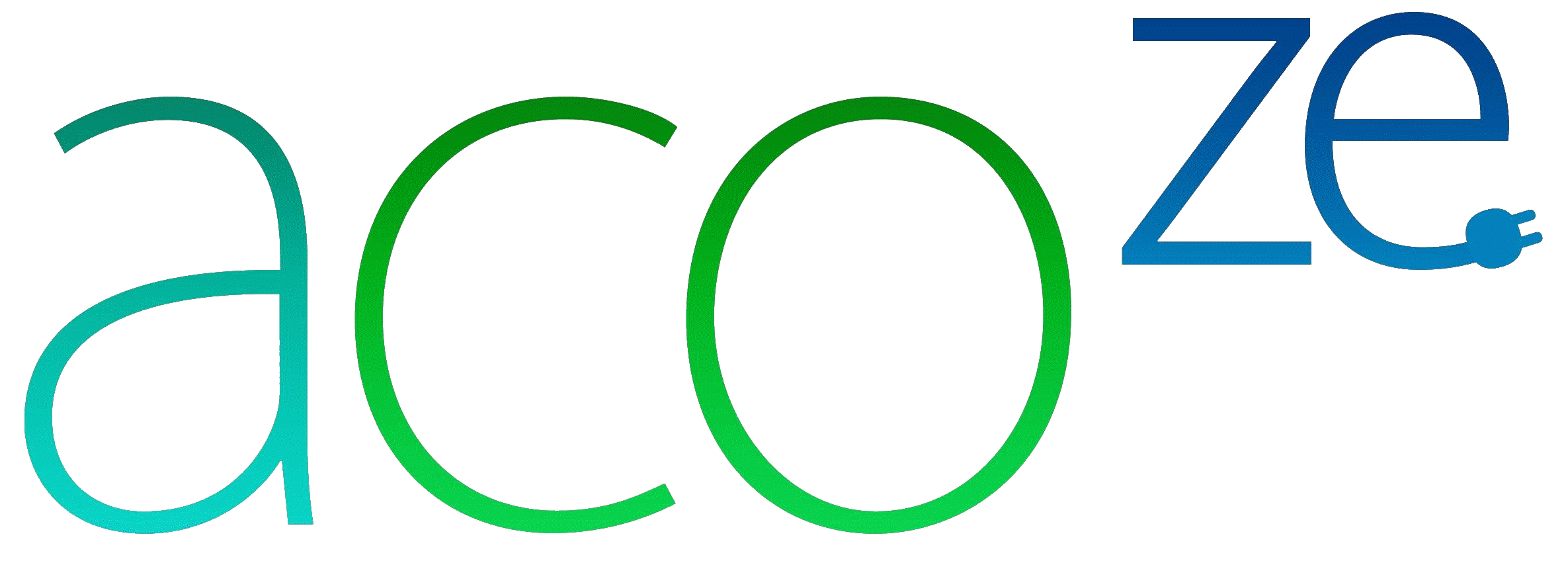 Mais l’autonomie dépend d’autres facteurs.En premier lieu, la vitesse.
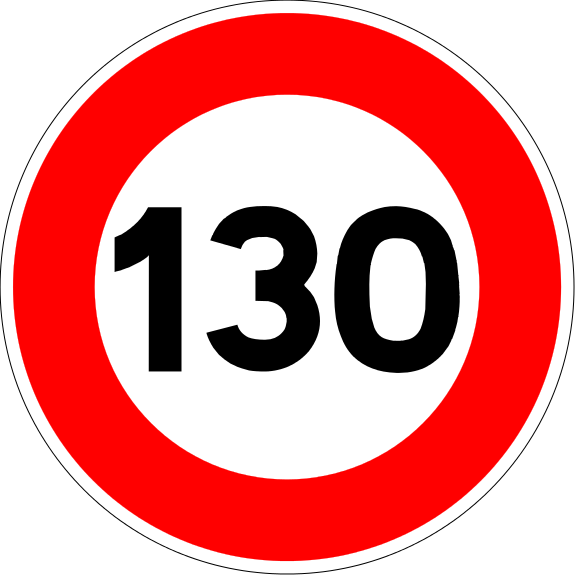 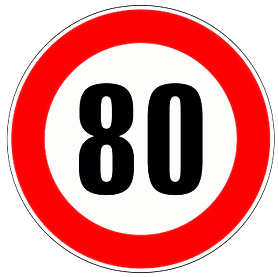 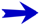 Consommation :        10 kWh/100                                   30 kWh/100
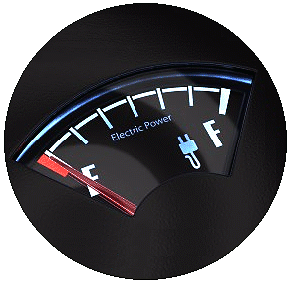 En passant de 80 à 130km/h,
on triple la consommation d’énergie
et on réduit d’autant l’autonomie.
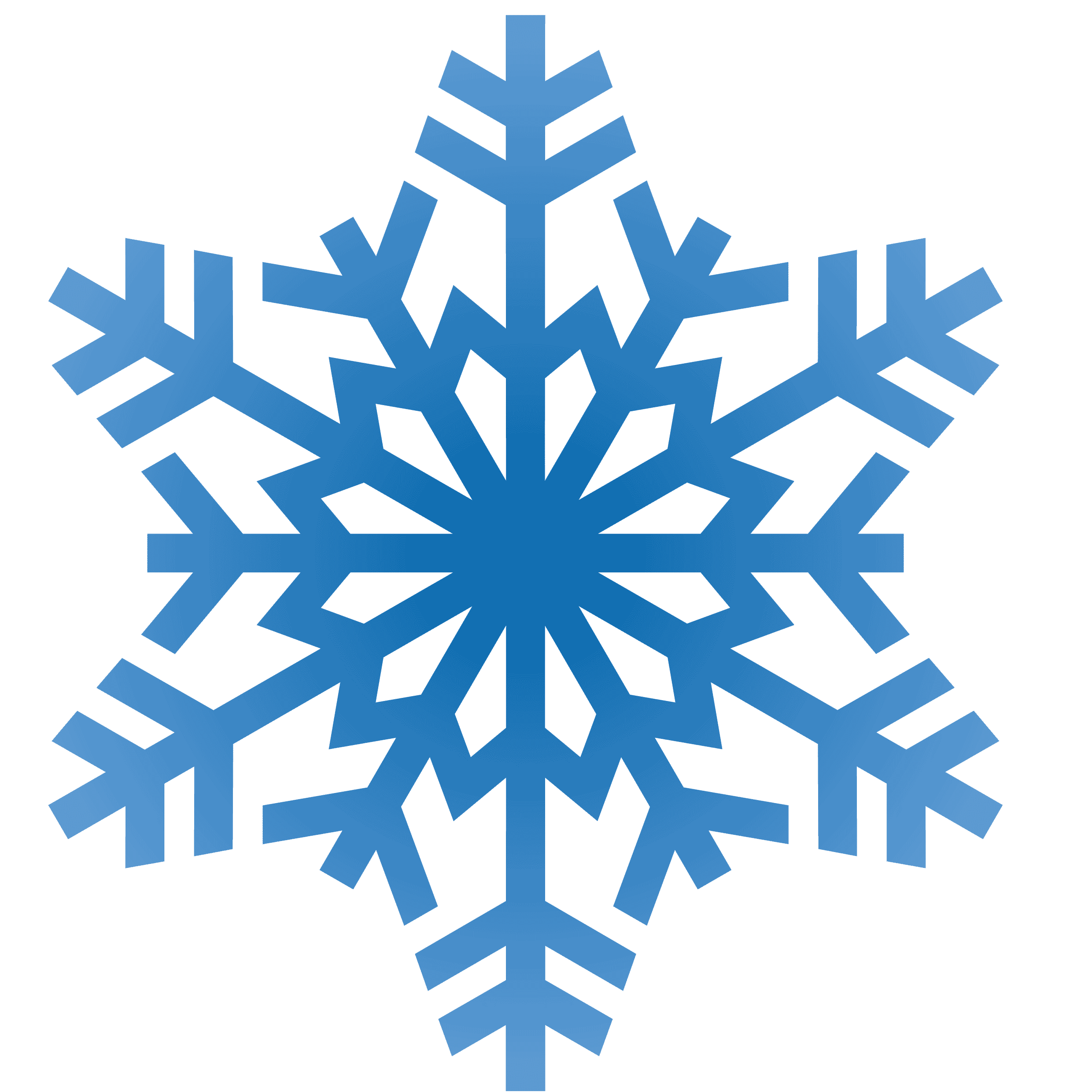 Et, comme on l’a vu, le chauffage de l’habitacle en hiver
Impacte aussi cette autonomie.
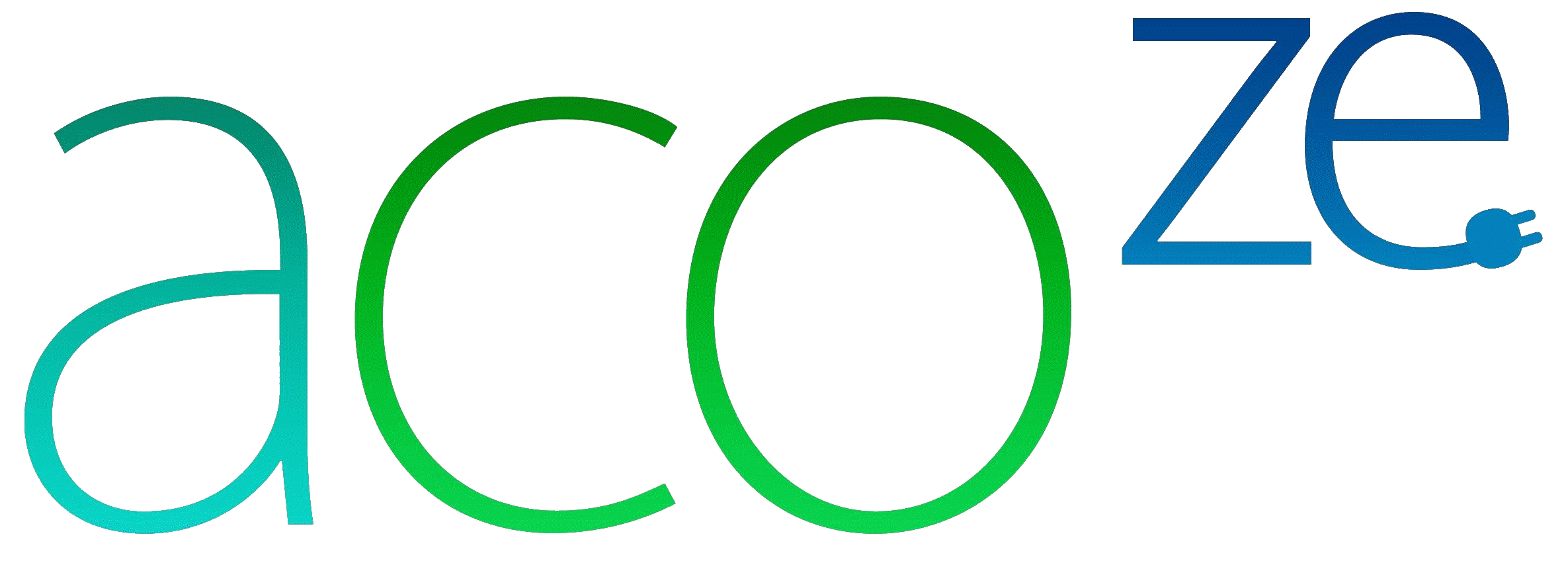 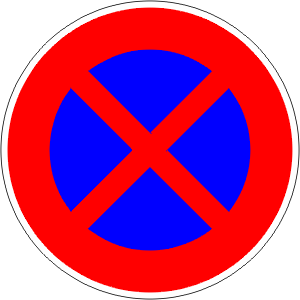 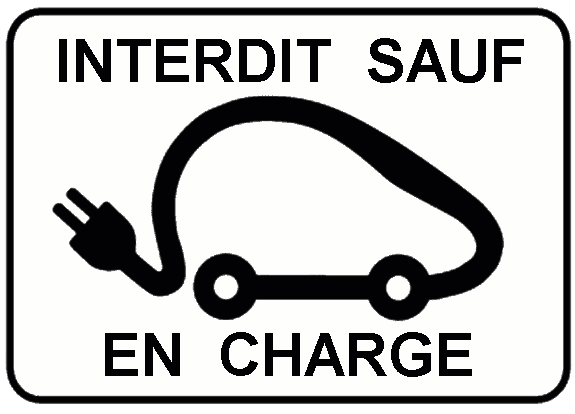 Bon usage des
Bornes Publiques de Recharge
Les  
commandements
de
5
l'électromobiliste
courtois
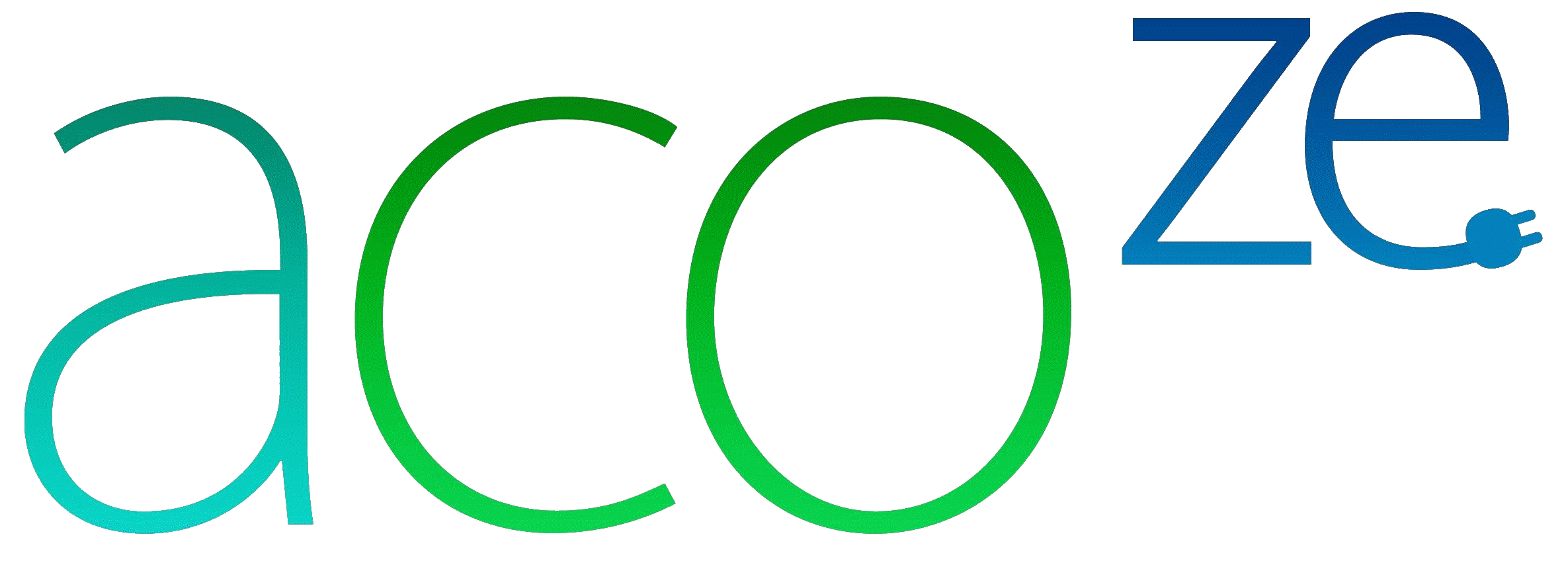 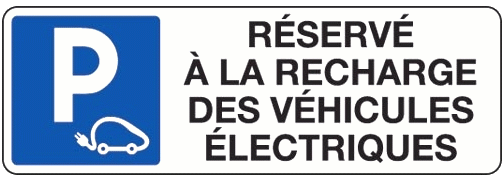 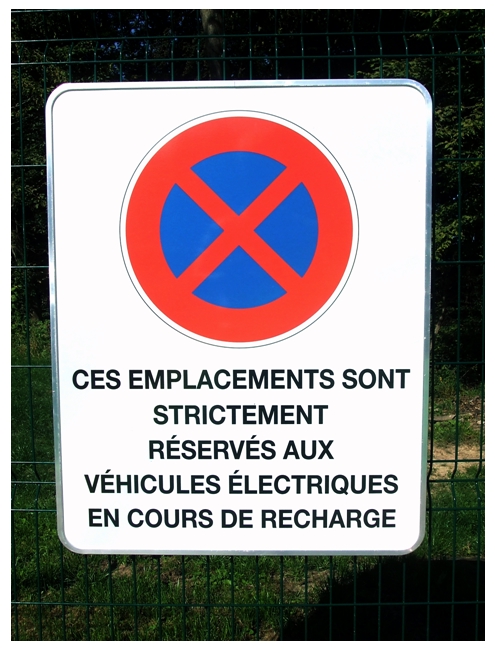 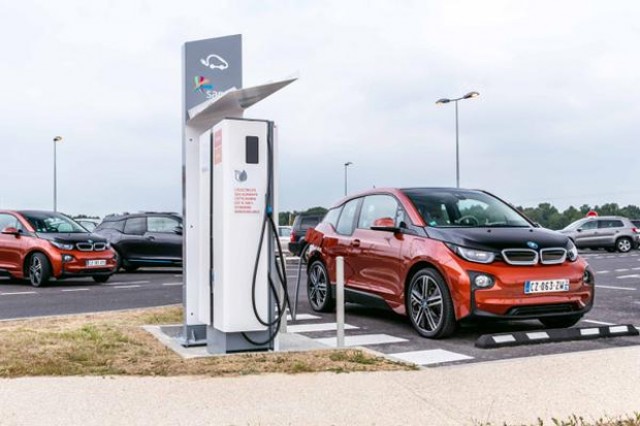 Deux choses importantes sont à retenir:
    - le stationnement est INTERDIT pour TOUS
    - SAUF si la voiture est EN COURS DE RECHARGE
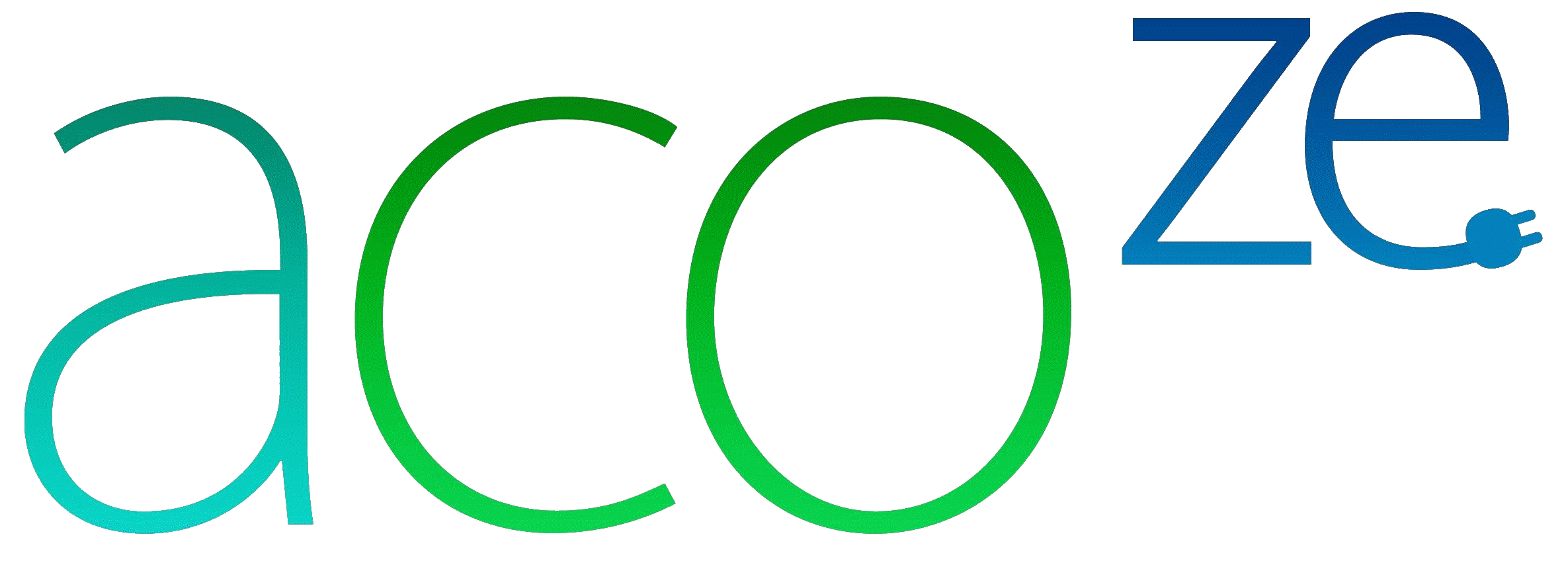 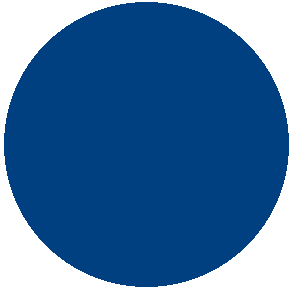 Je ne me gare pas
sur une place réservée
à la recharge
si je ne charge pas
1er
commandement
Une place de recharge n'est pas une place de stationnement. 

L’emplacement devant une pompe à essence, non plus.


En cas de non respect, je m’expose à une contravention de 35 € et une mise en fourrière de mon véhicule. 

Article R417-10 du code de la route
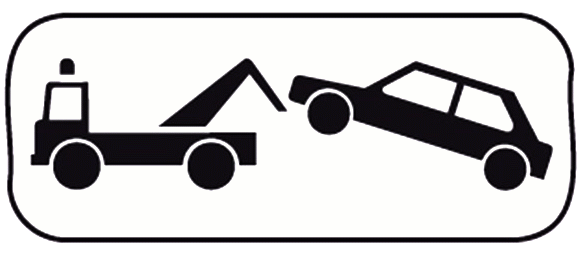 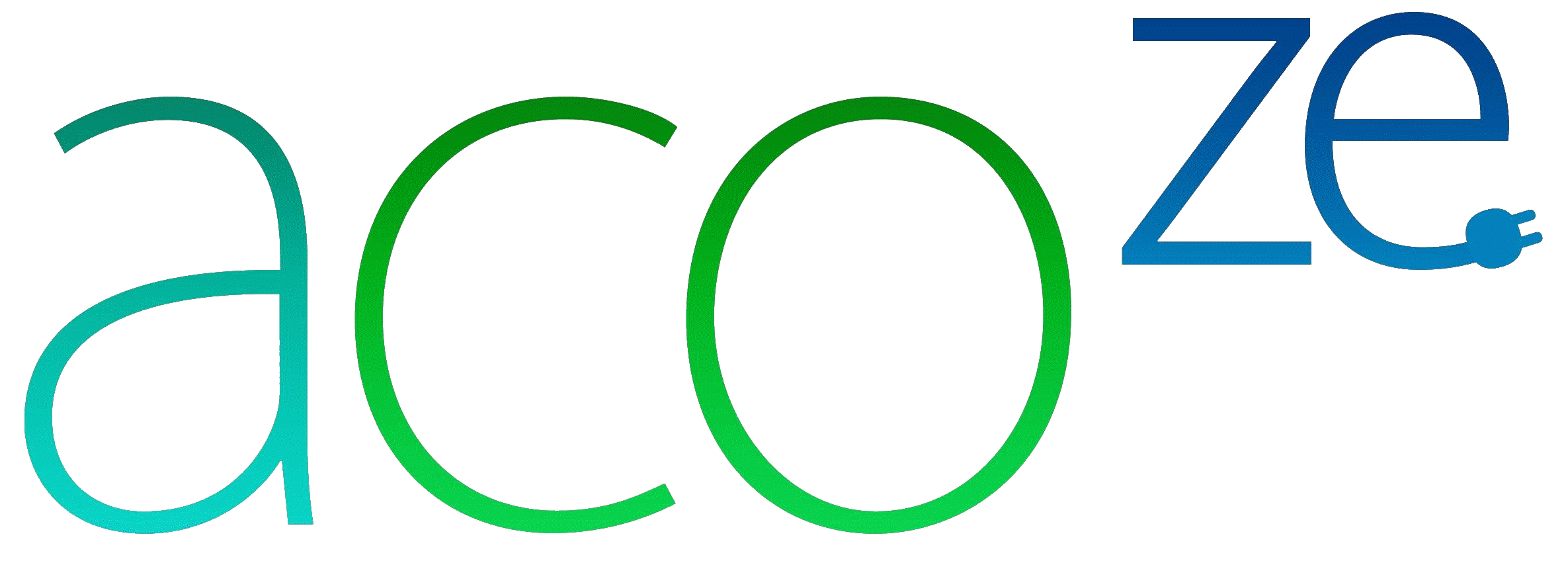 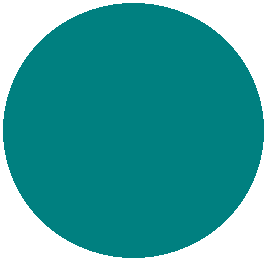 Je reviens débrancher
et déplacer mon véhicule
dès la fin de charge
2ème
commandement
Quand la charge est terminée, je ne laisse pas mon véhicule, même branché, sur la place de recharge.



« Je fais le plein et je m’en vais,pour laisser la place aux autres »
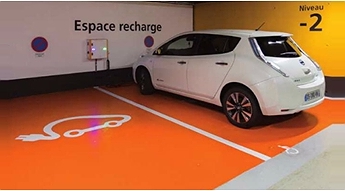 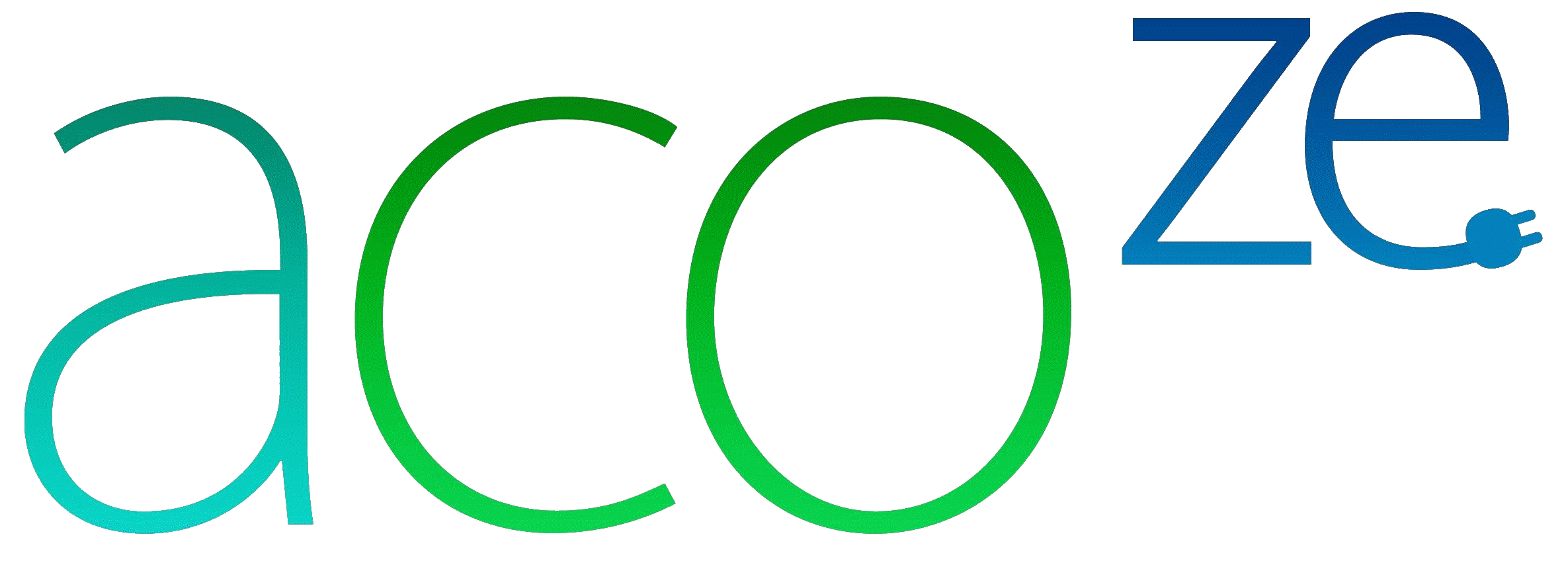 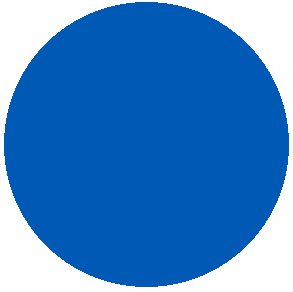 Je pense à mettre
mon disque de recharge
sur le tableau de bord
3ème
commandement
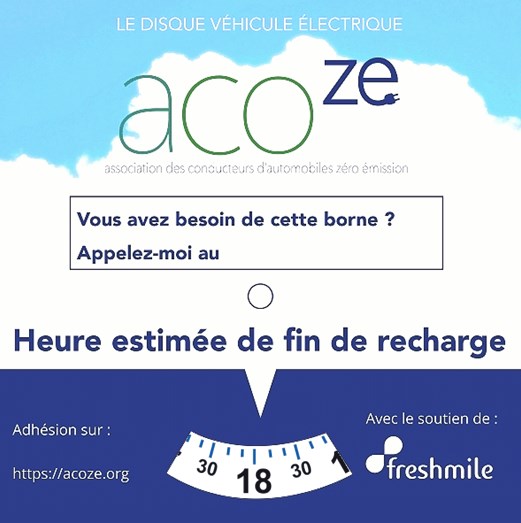 Le conducteur suivant saura dans combien de temps la borne sera disponible.

Cela peut lui éviter d'attendre.
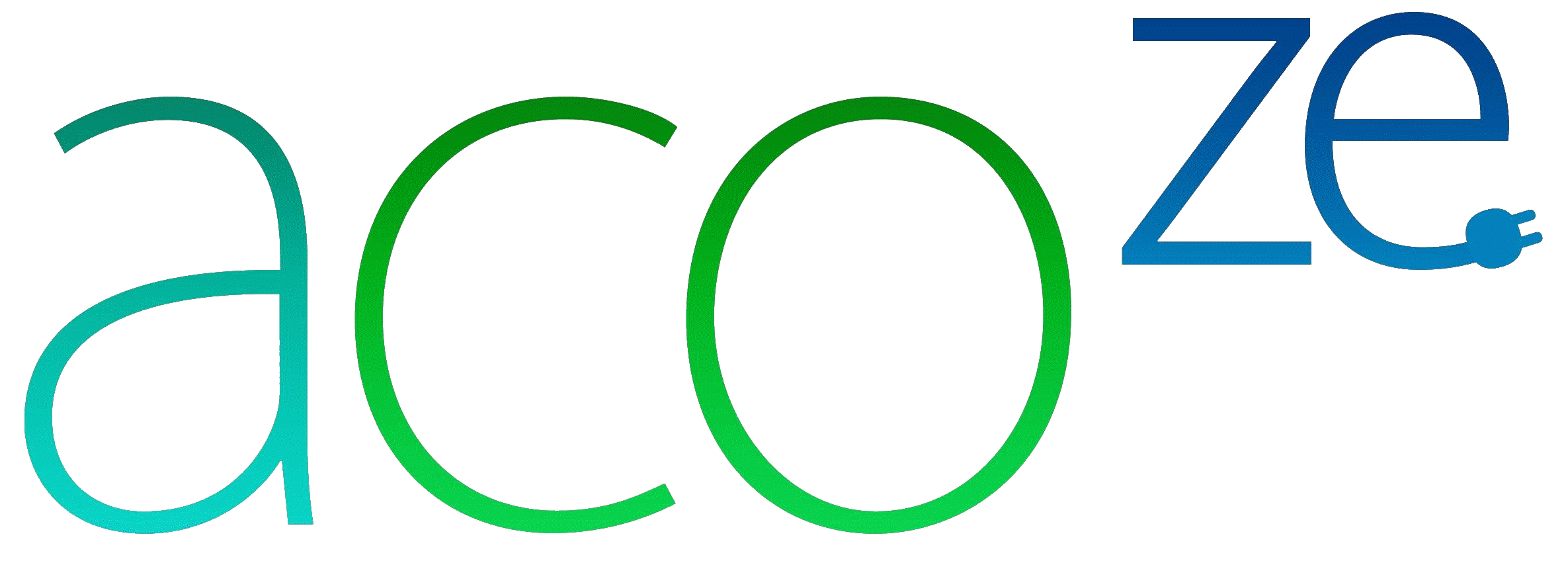 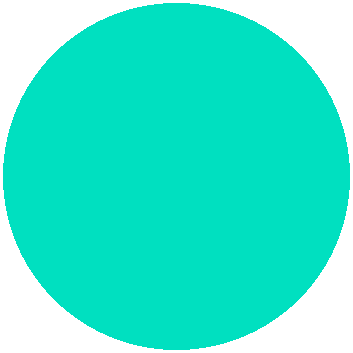 4ème
commandement
S'il y a plusieurs
puissances de charge possibles,
je choisis la plus faible
qui me suffit
Les prises de forte puissance doivent rester disponibles pour ceux qui en ont réellement besoin.


 
Les hybrides rechargeables n’ont qu’une recharge lente.Branchée sur une borne rapide, leur recharge reste lente et bloque la borne plusieurs heures.
Exemple
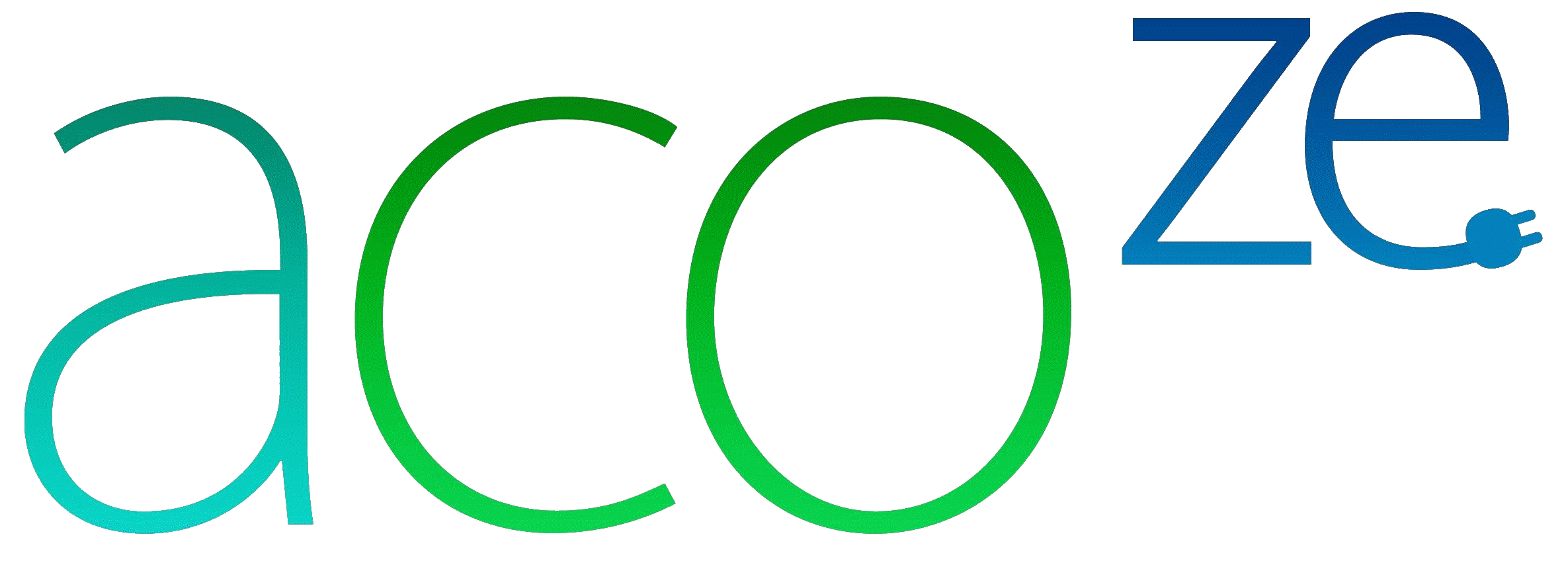 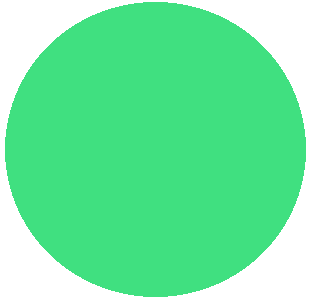 5ème
commandement
J'évite d'utiliser une
borne de recharge publique
si je peux rentrer charger
à la maison
Je laisse la borne disponible pour les électromobilistes de passage, dont c’est le seul moyen pour continuer leur voyage.


Se rappeler qu’une recharge à la maison 
coûte moins de 2 € pour 100 km.
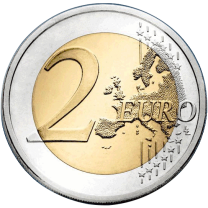 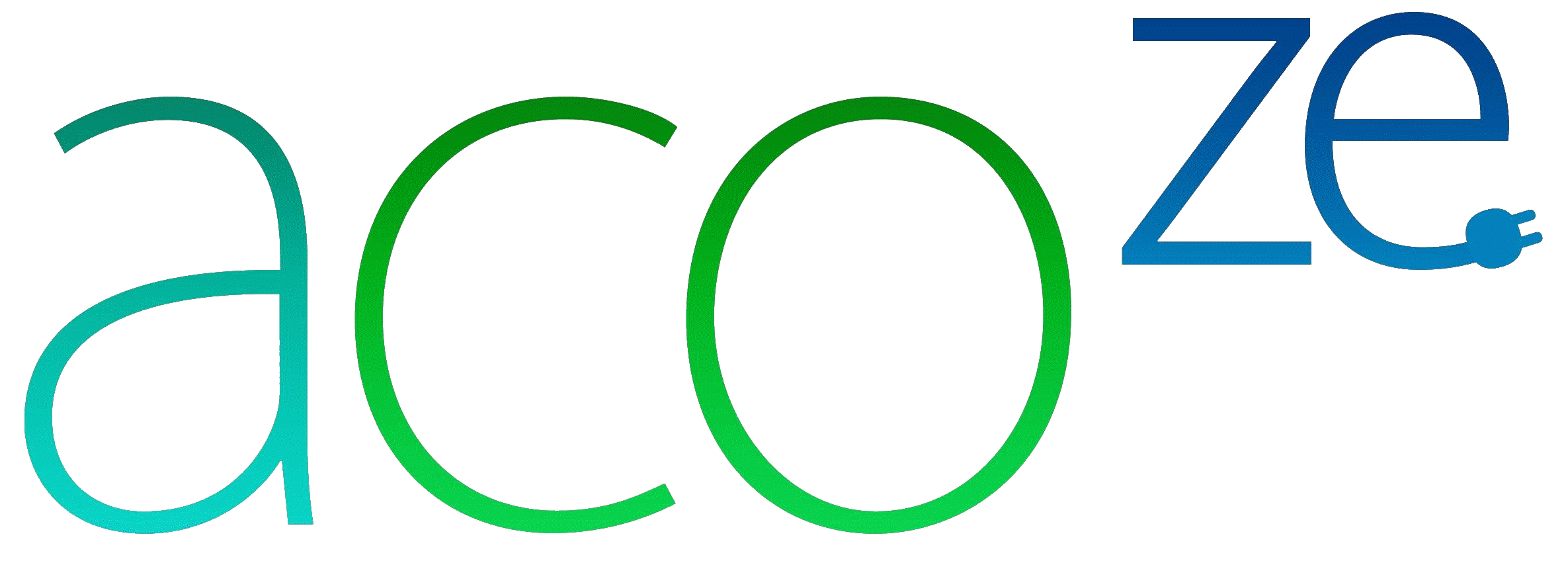 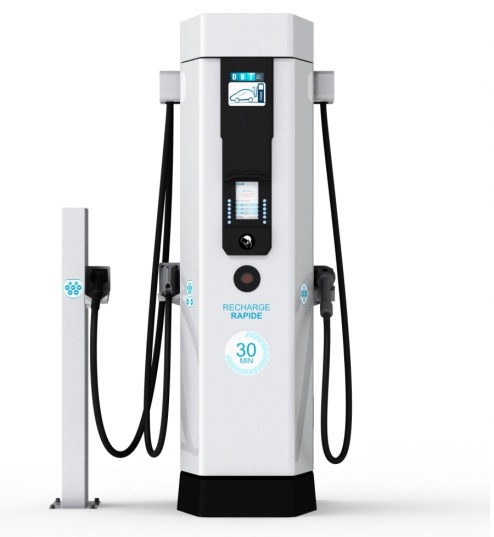 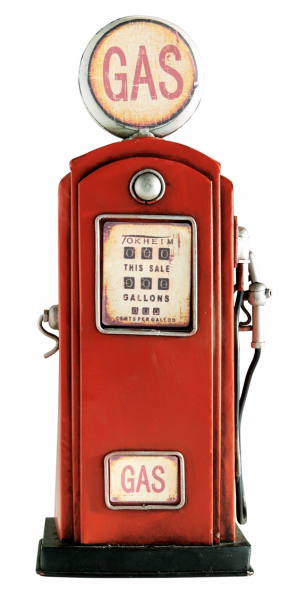 =
L’important à retenir

   Borne de recharge          Pompe à essence
=
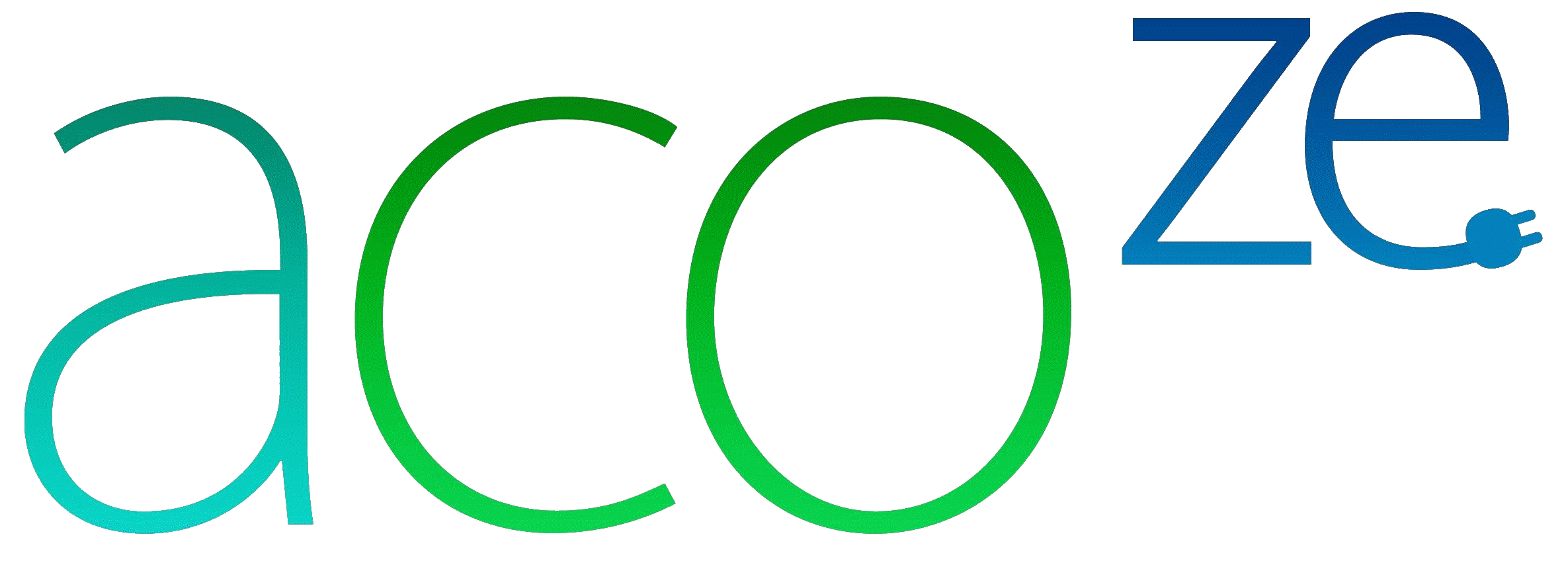 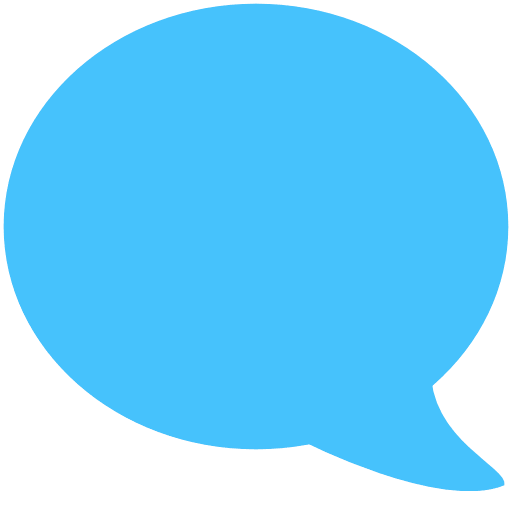 idées reçues
sur la voiture
électrique
5
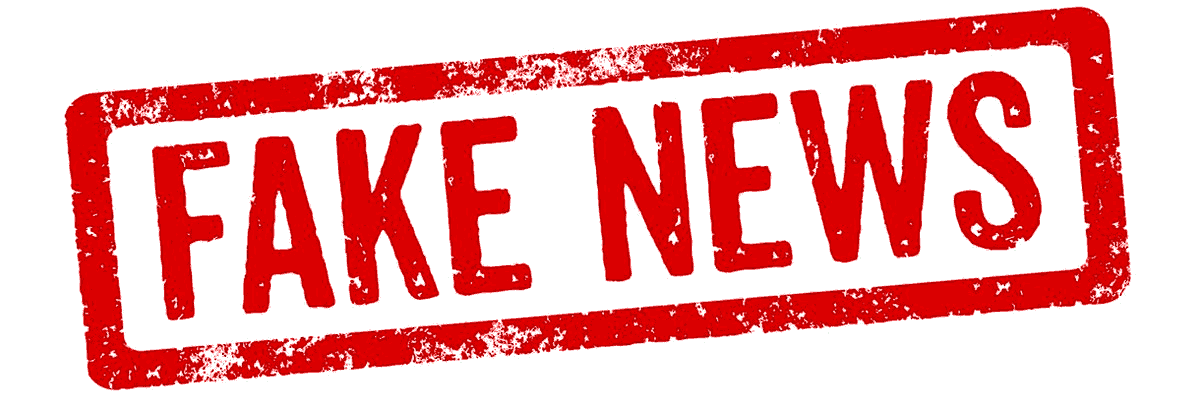 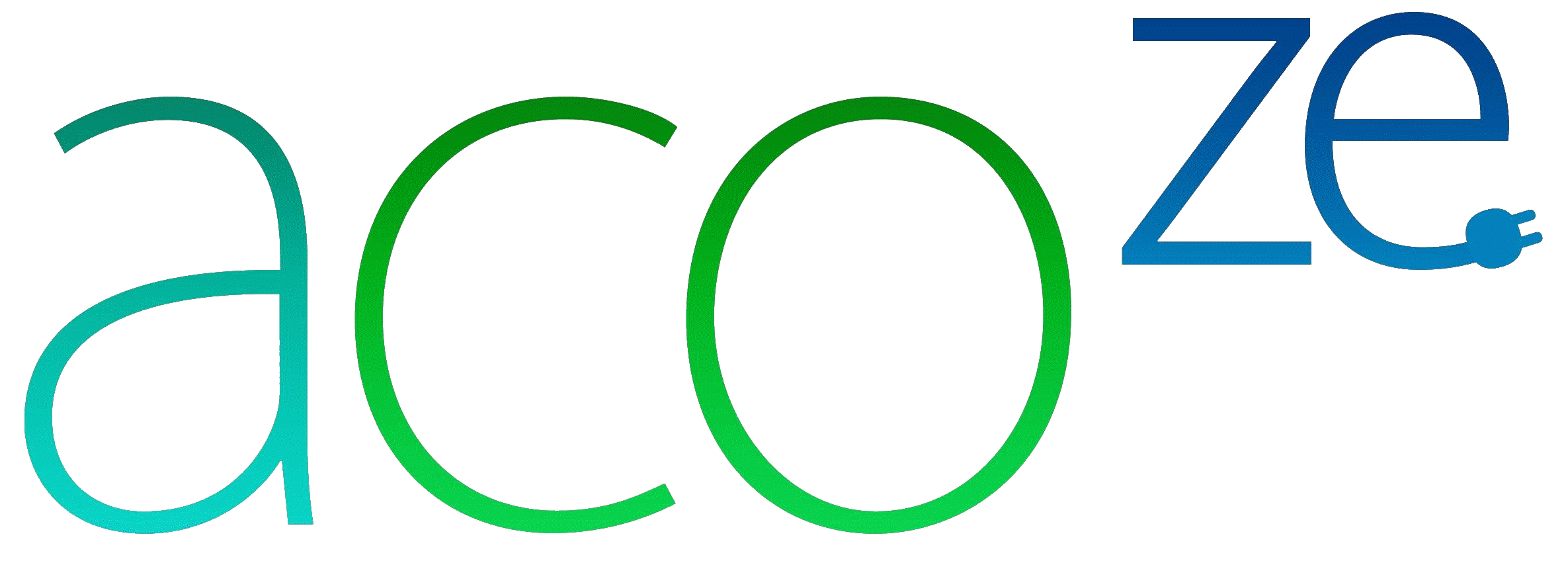 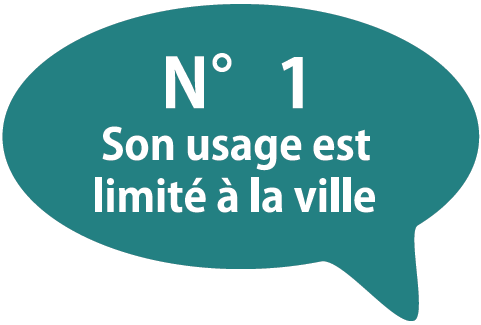 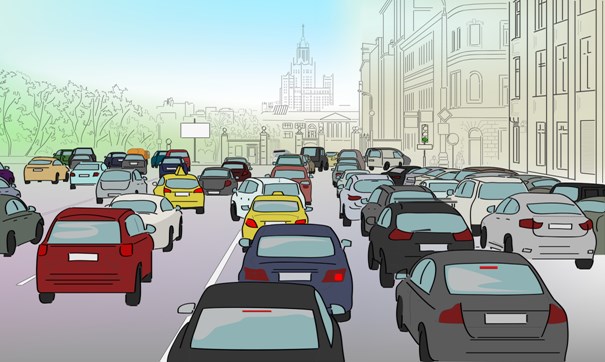 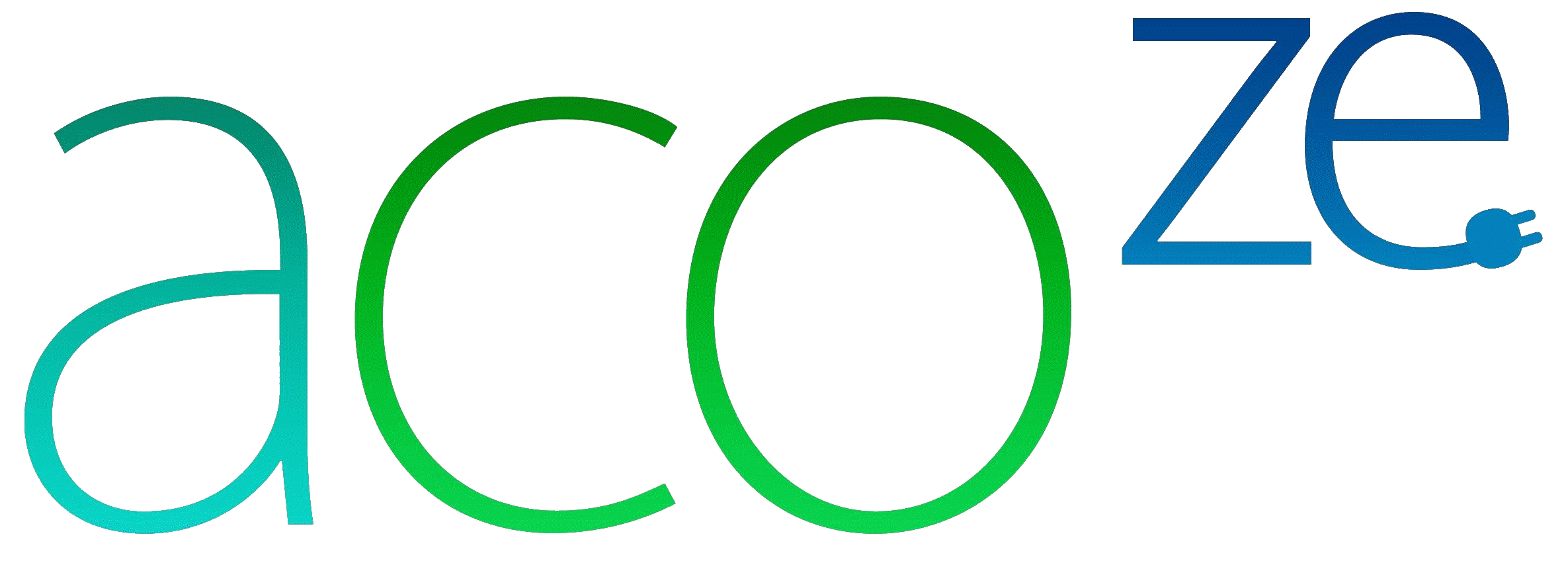 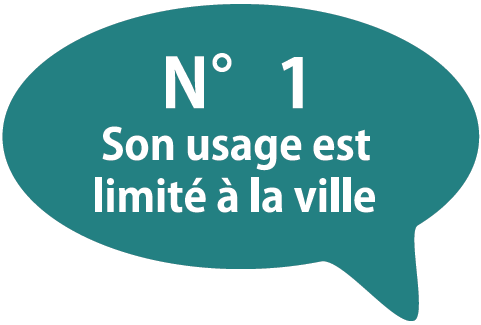 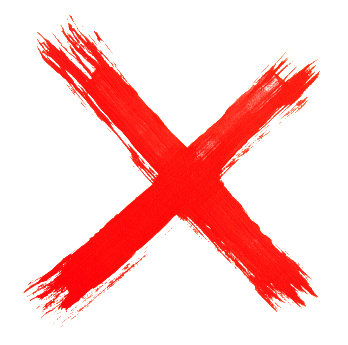 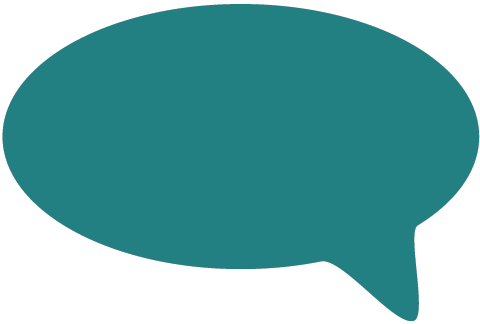 Non,la voiture électriquen’est pas que « citadine ».
Elle va partout où le besoins’en fait sentir.
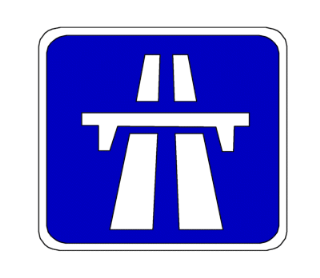 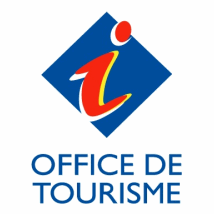 On l’utilise aussi sur autoroutes, de ville en ville, ou pour faire du tourisme le week-end.

Bref, comme tout le monde au quotidien.

En milieu rural c’est même un plus, à cause de la désertification des stations services et l’absence de transports collectifs.
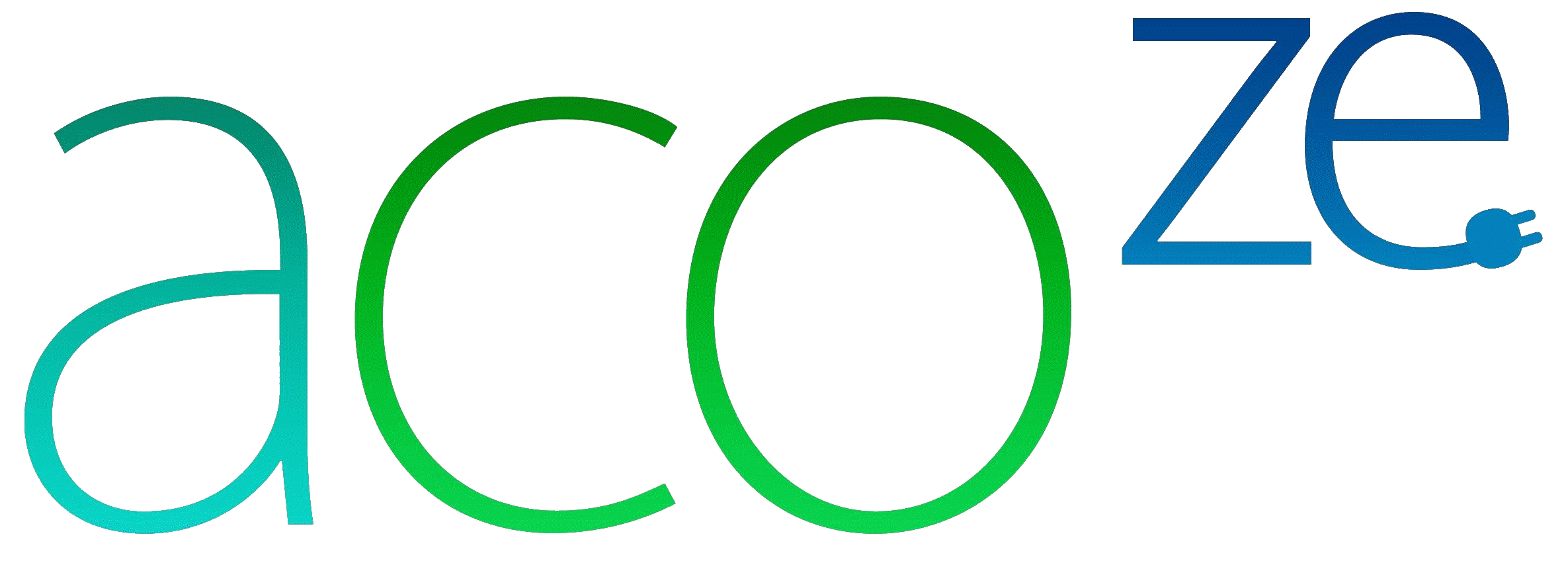 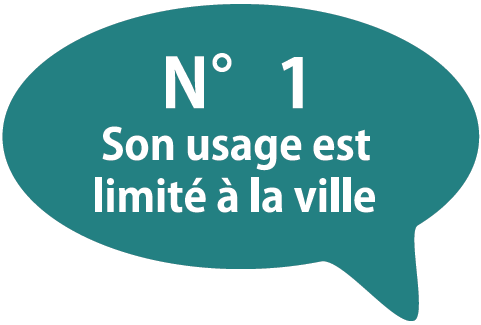 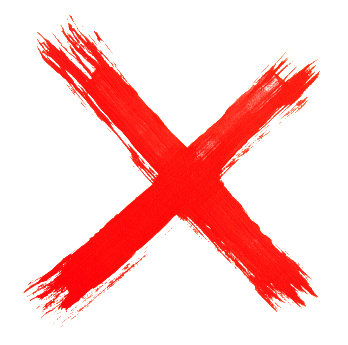 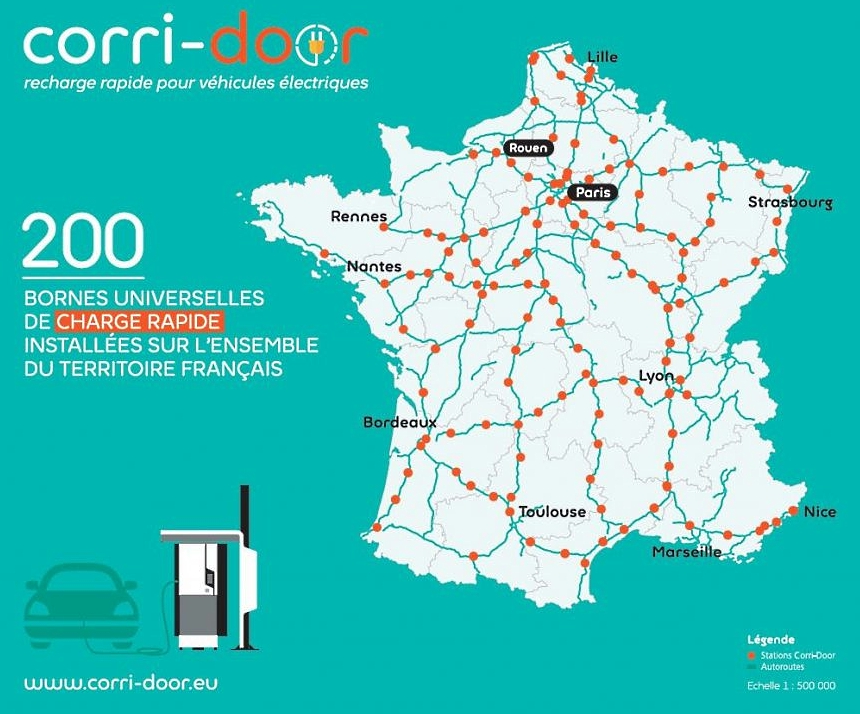 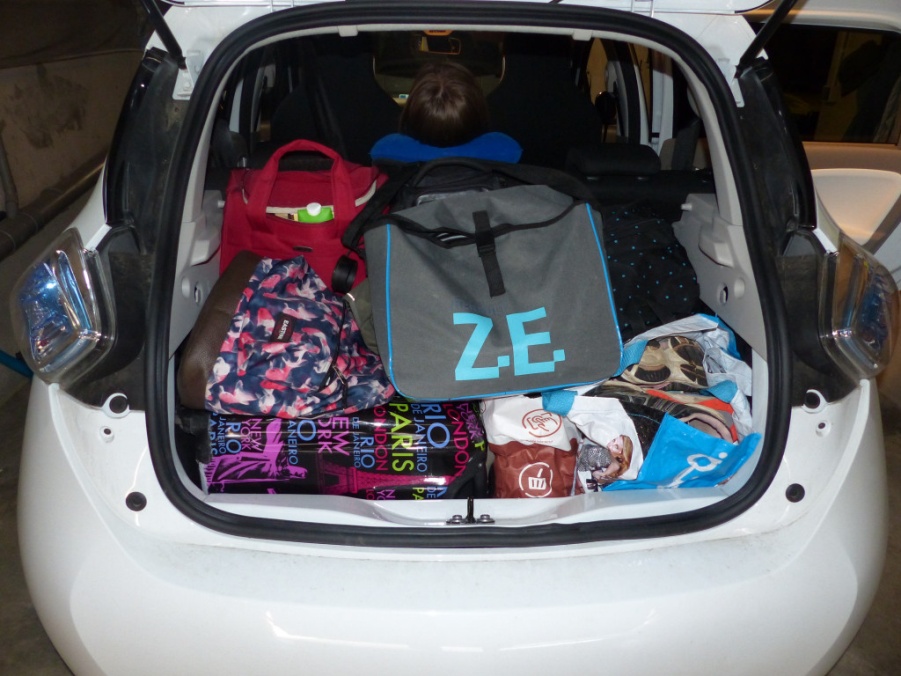 Photos: Mérome
Bornes Corri-Door de recharge rapide sur autoroutes
Avec les batteries actuelles et le déploiement de bornes rapides (200 bornes sur le réseau Corri-Door des autoroutes), certains n’hésitent plus à partir en vacances, avec enfants et bagages.
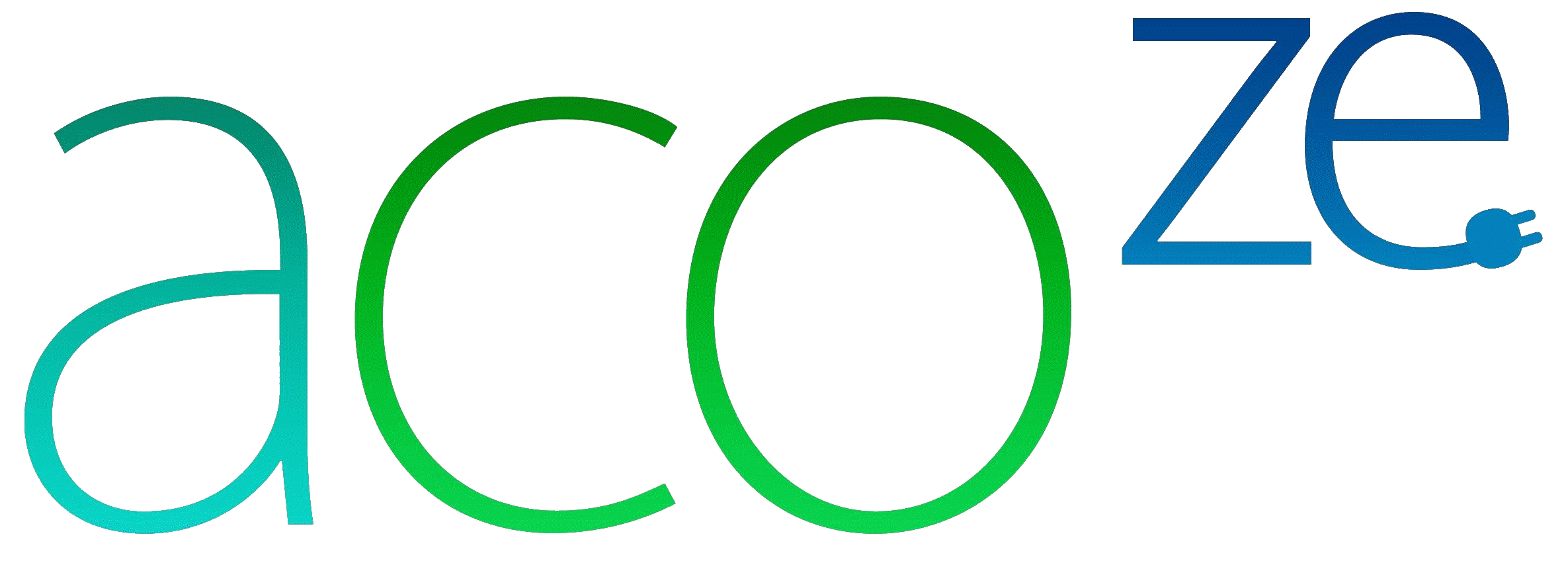 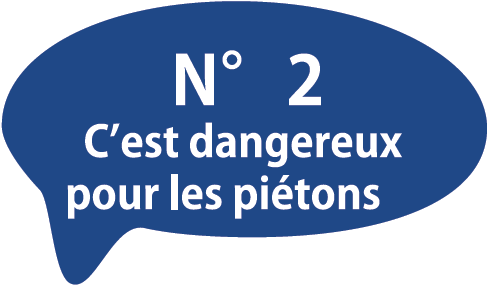 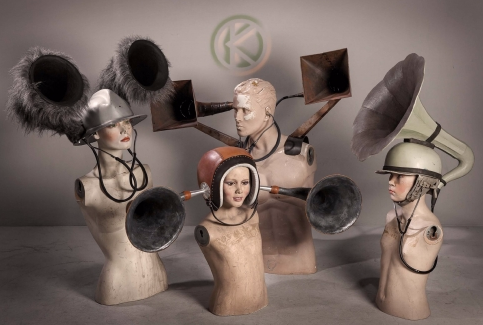 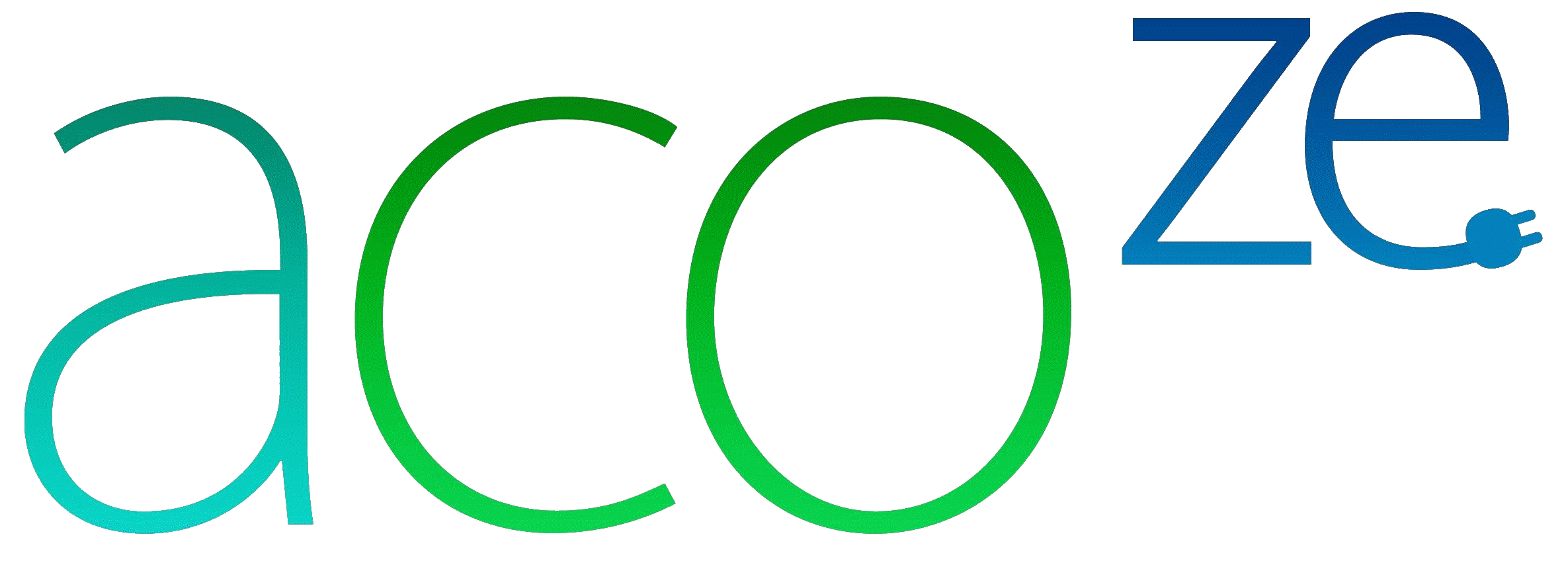 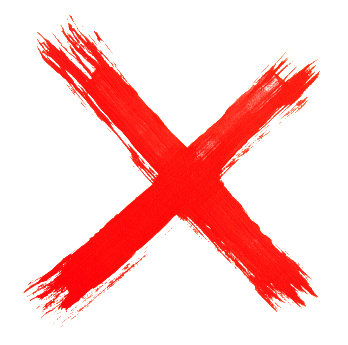 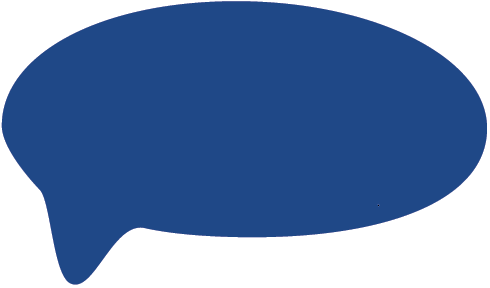 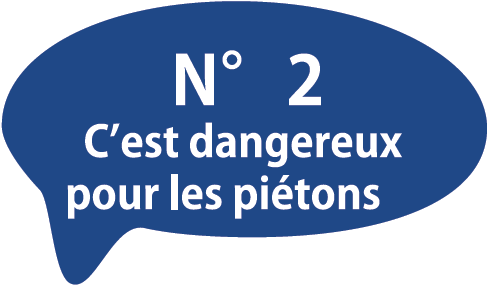 Non,
C’est l’inattention qui
est dangereuse !
Piétons et conducteurs doivent rester vigilants.En France, 1 piéton sur 2 utilise son Smartphone en traversant la rue. Et des conducteurs consultent leurs mails en roulant.
 Jusqu’à 30 km/h, certaines voitures électriques émettent un signal sonore pour prévenir les piétons.

Au-delà, ce sont le bruit des pneus et le sifflement du vent qui prennent le relais.
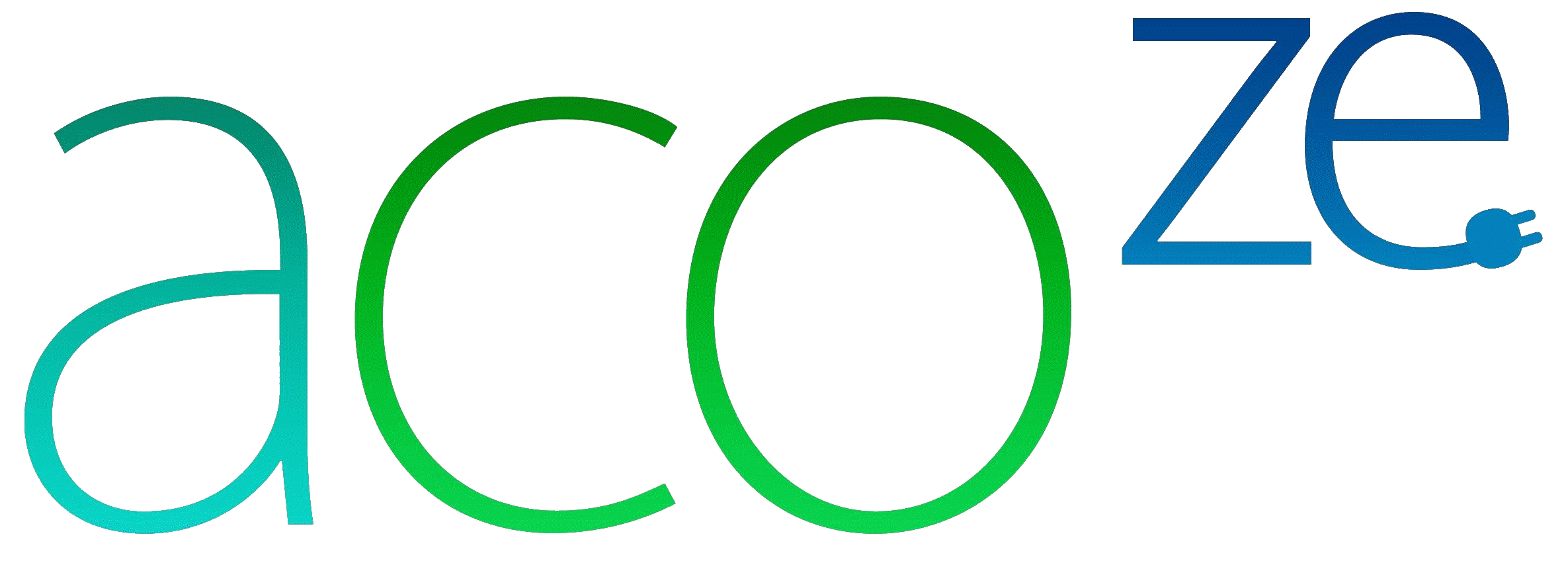 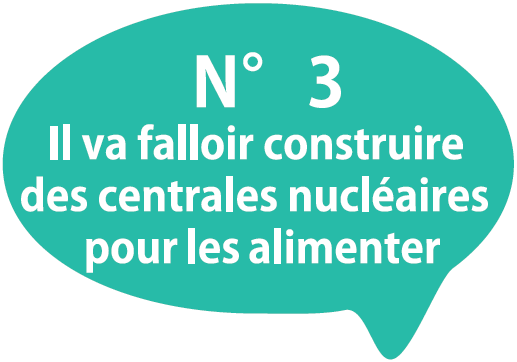 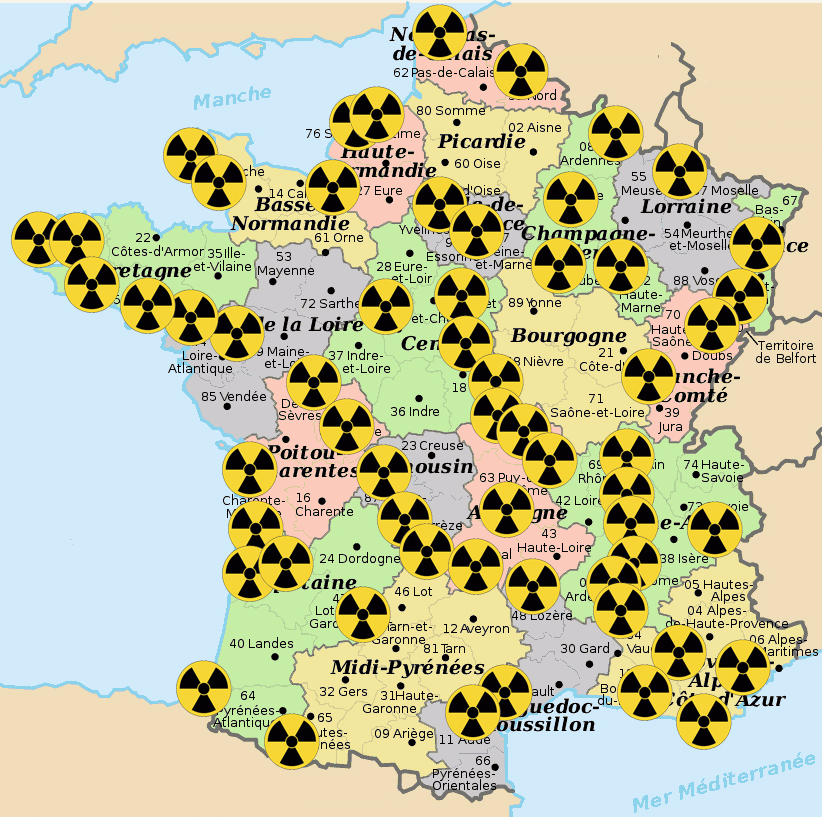 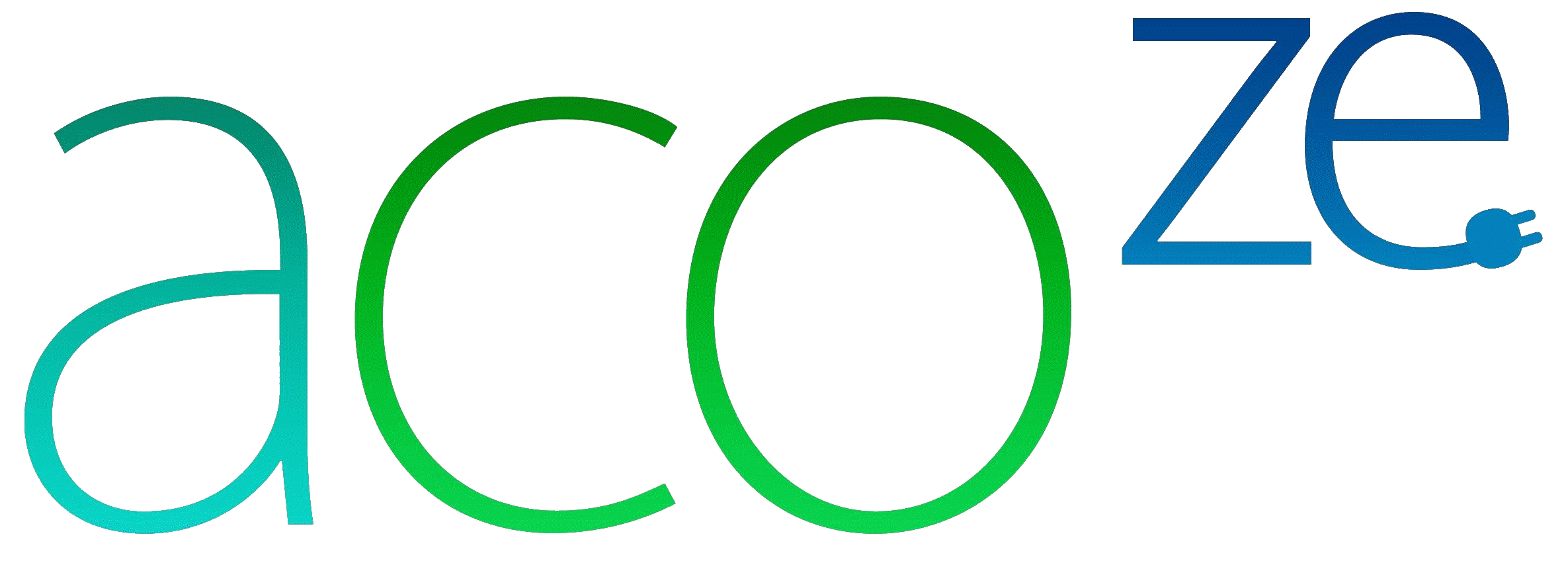 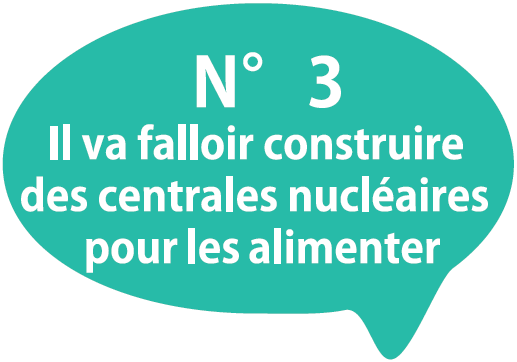 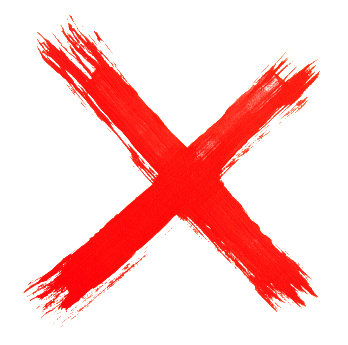 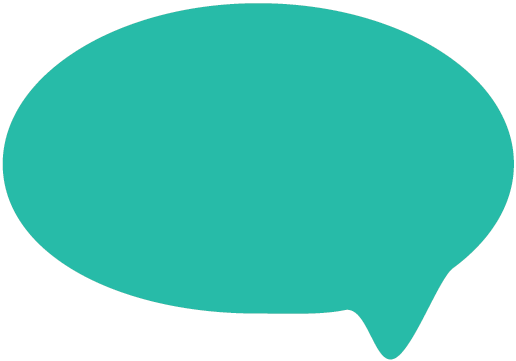 Non,
C’est inutile !
A la maison, un VE ne consomme pas plus que la résistanceélectrique d’un chauffe-eau.

On recharge essentiellement la nuit. Les centrales nucléaires fonctionnent encore, mais les industries sont à l’arrêt.

Trente millions de VE ne consommeraient que 15% de la production annuelle d’électricité de la France.
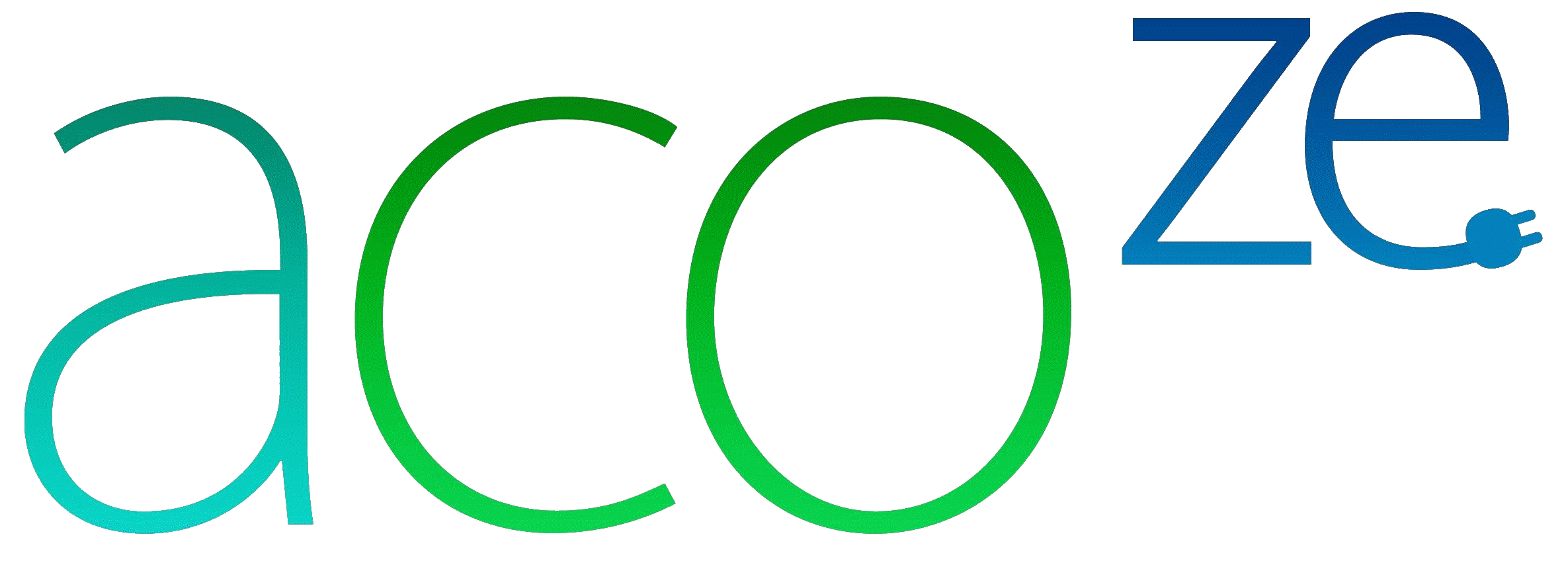 LE SYSTEME « VEHICULE TO GRID » (V2G )
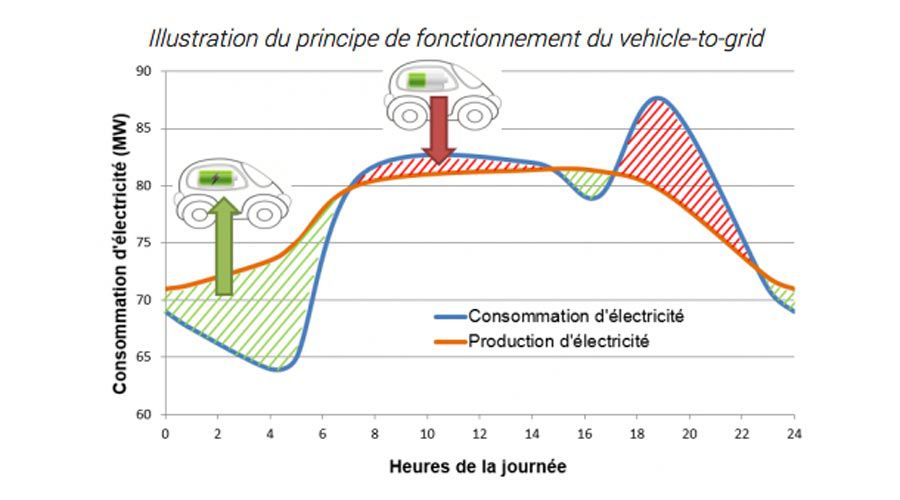 le V2G va permettre aux VE de stocker l’électricité
pour en rendre une partie aux heures de pointes de consommation, du matin et du début de soirée. Assurant ainsi une stabilité du réseau électrique.
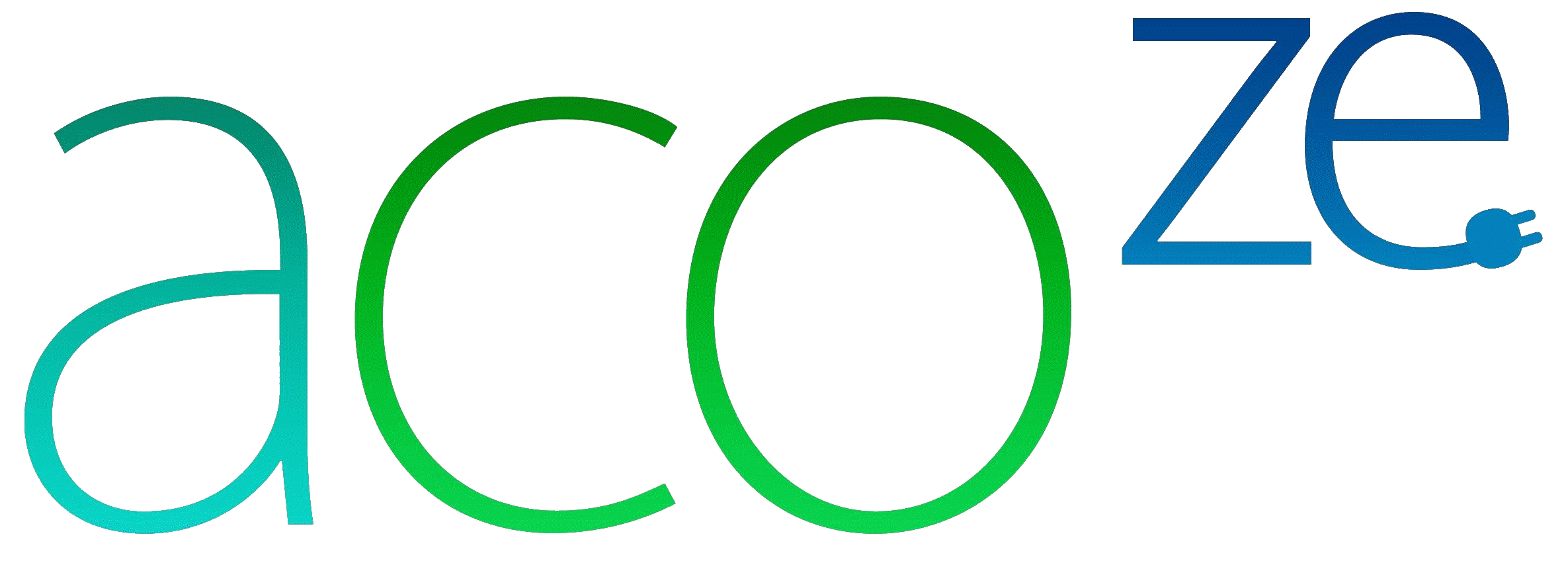 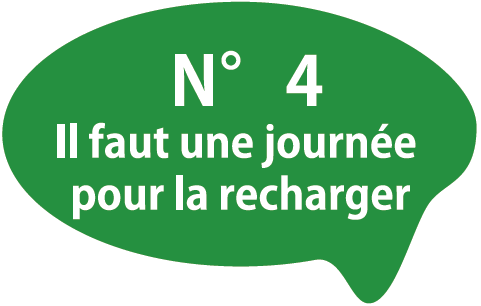 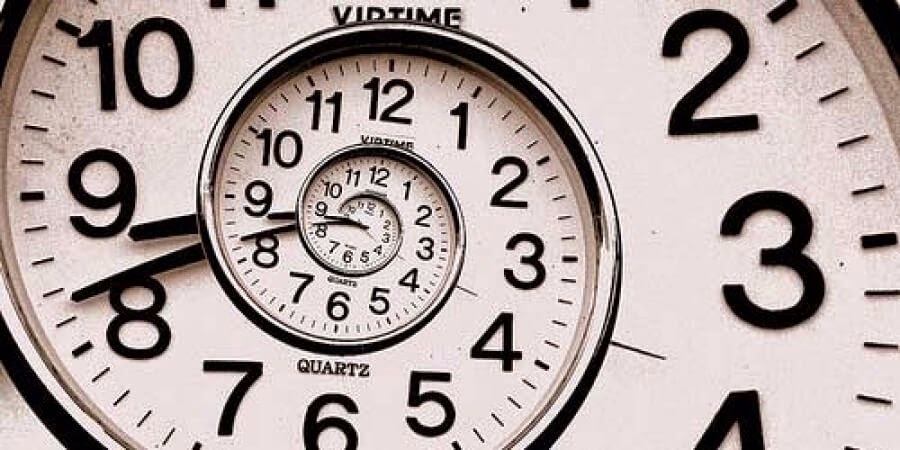 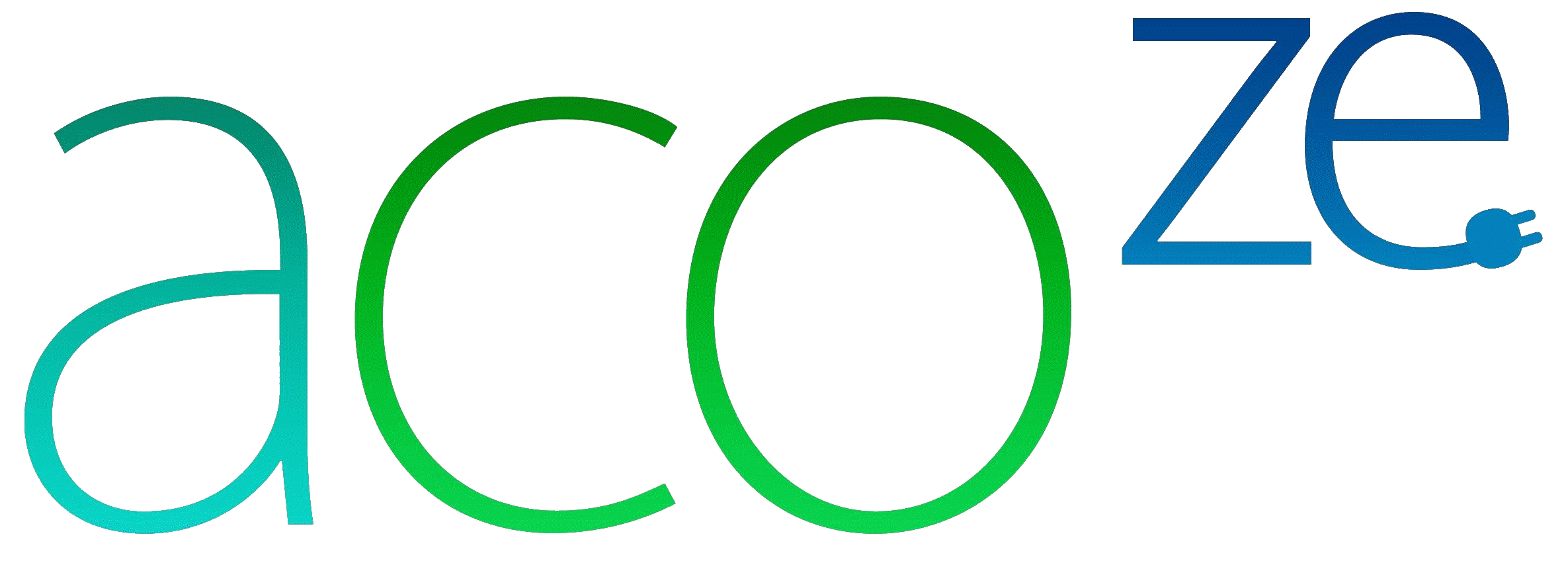 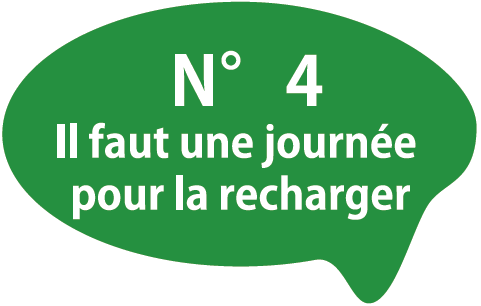 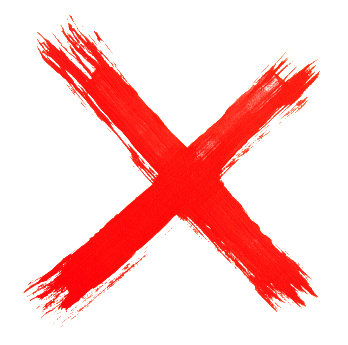 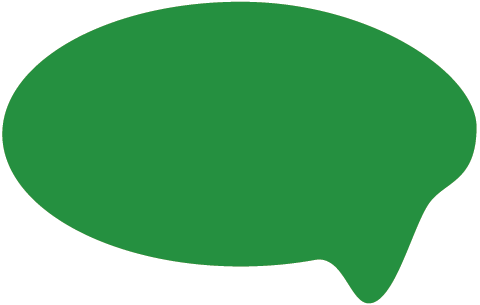 Non,
Une partie
de la nuit
suffit !
À domicile, on recharge quelques heures toutes les 2 ou 3 nuits, sur une prise électrique domestique.

Une Wallbox permet de raccourcir ce temps, en profitant des heures creuses.
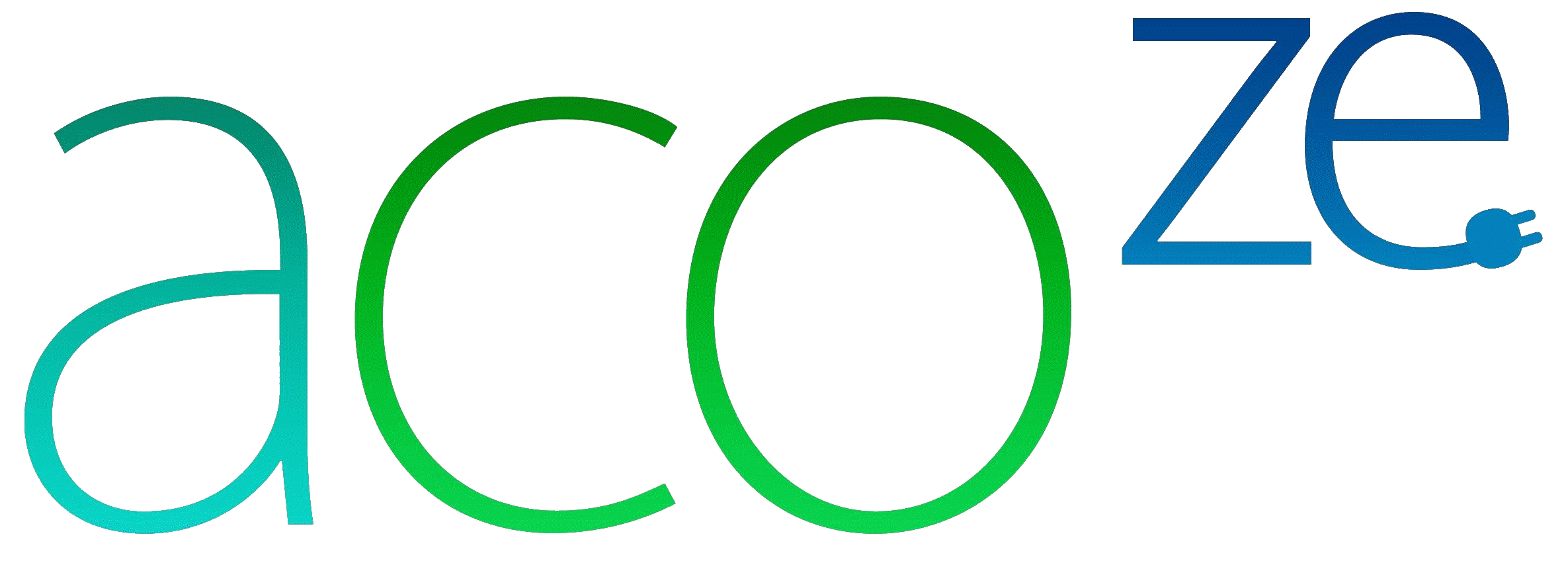 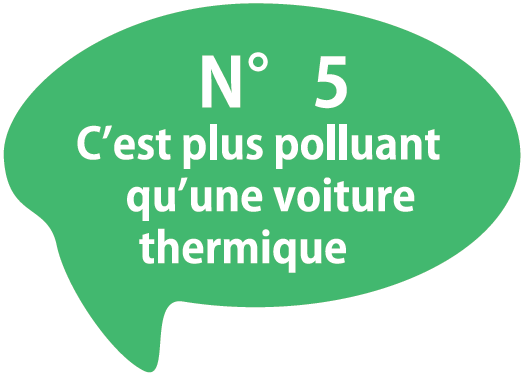 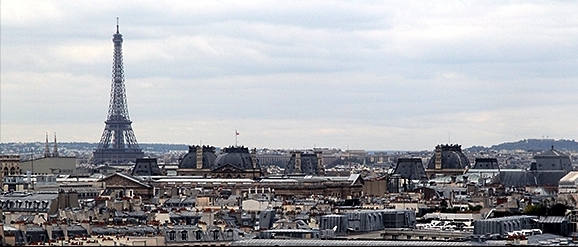 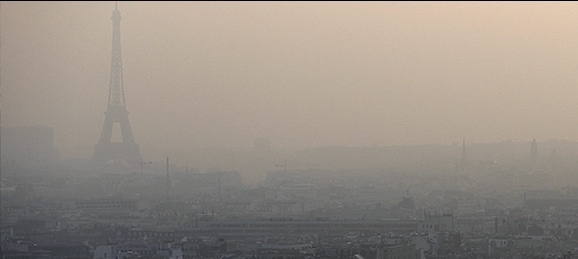 Rappel: En Europe, la pollution aux particules fines est responsable de plus de 500 000 décès prématurés par  an. C’est 50% de plus qu’en l’an 2000.
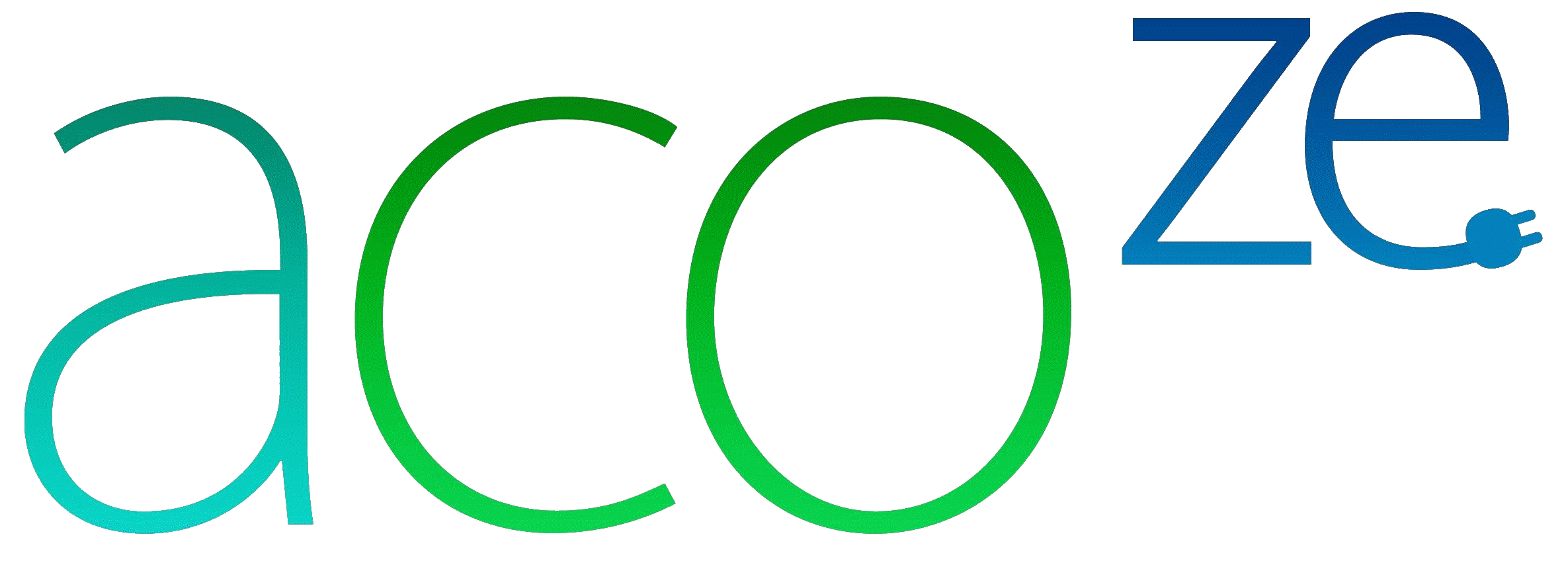 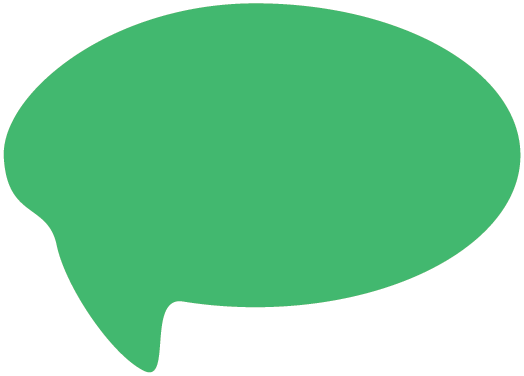 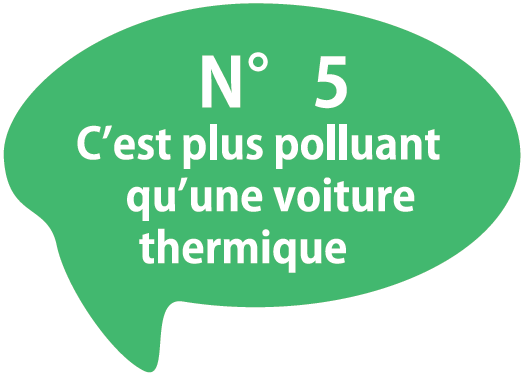 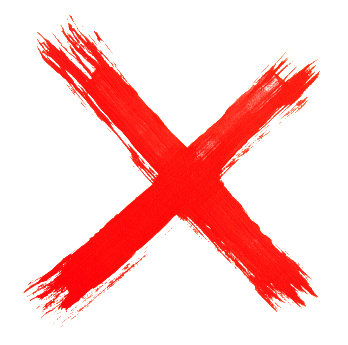 Non.Dans tous les cas de figure,un VE est toujours moins polluant
 qu’une voiture à pétrole
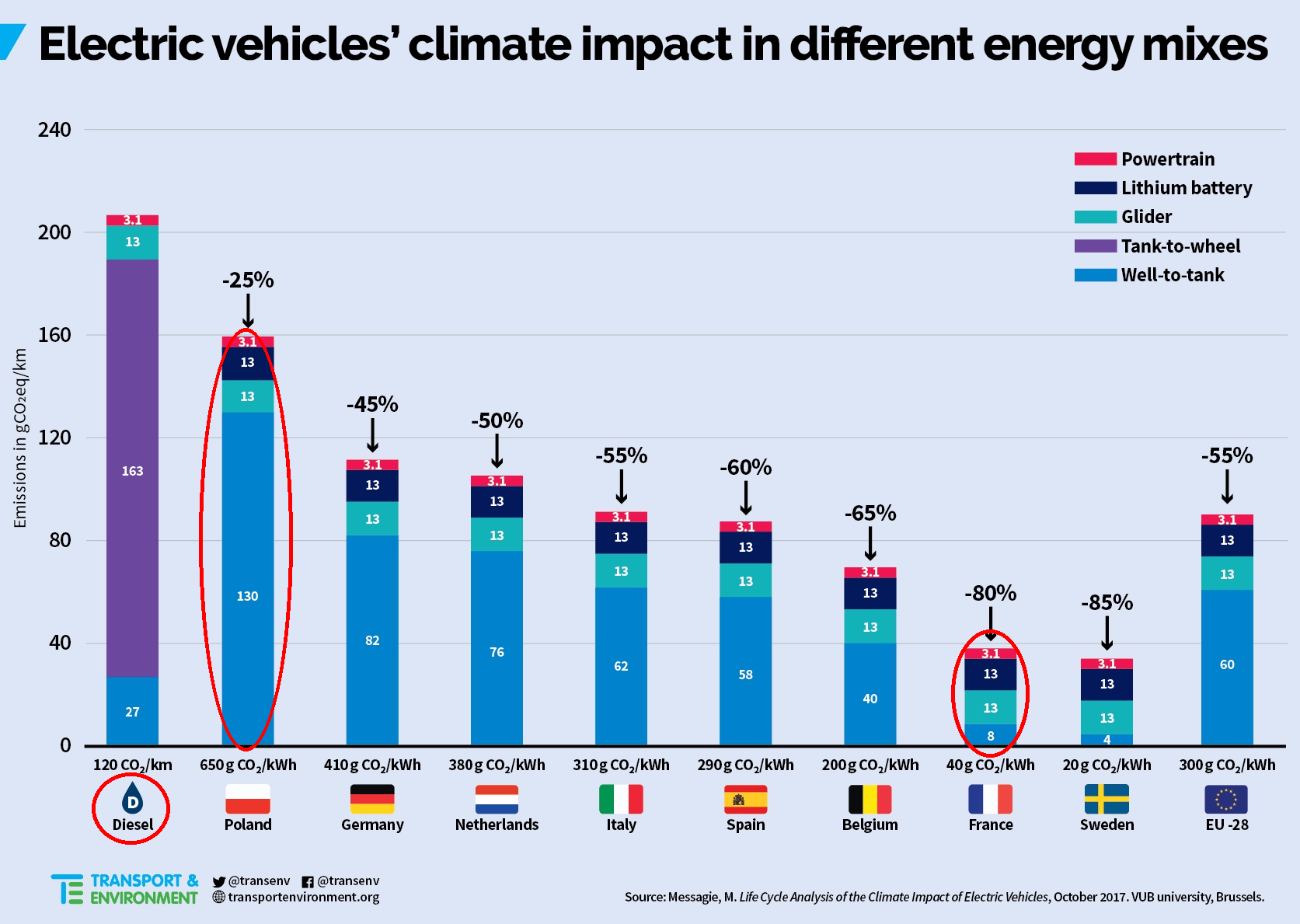 En Pologne, où l’électricité provient de centrales à charbon, les VE « émettent » 25%
de CO2 en moins
que les Diesels. En France, c’est 80%.
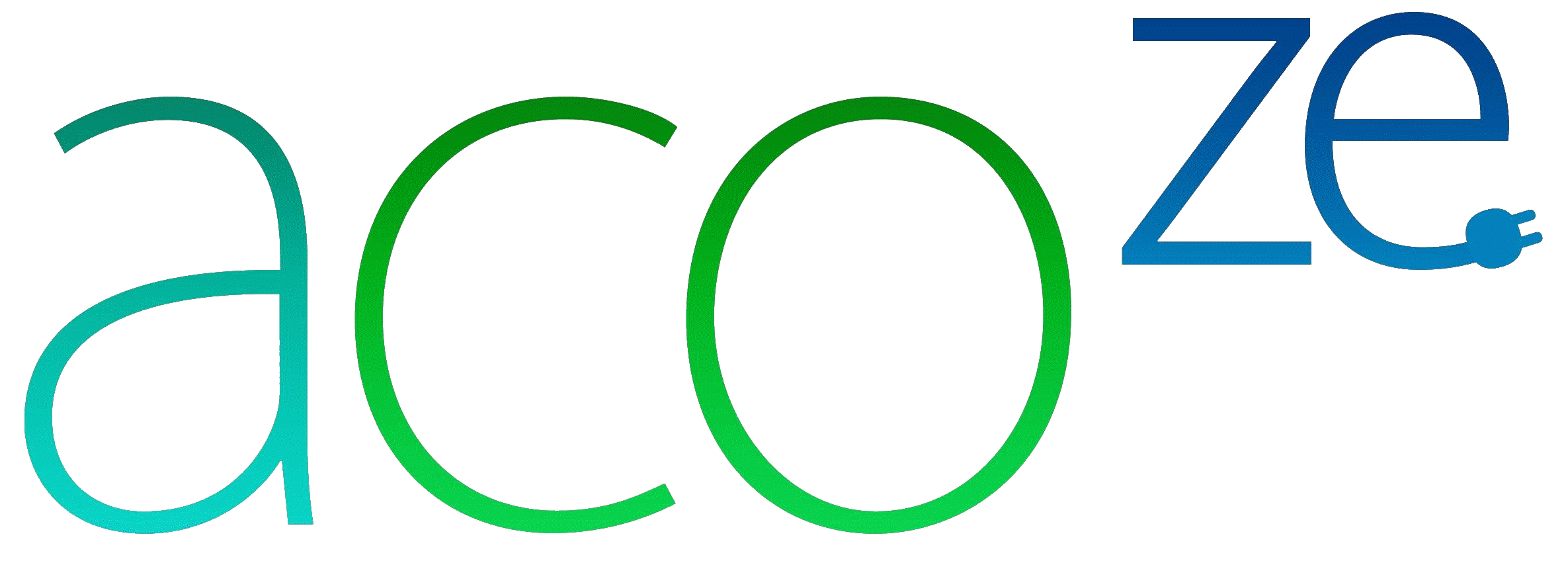 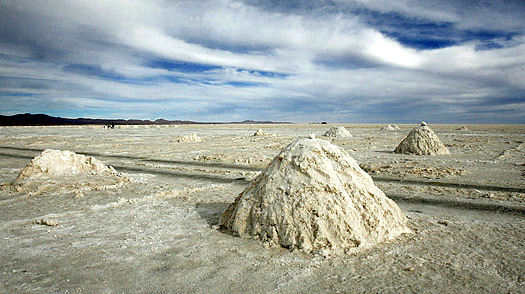 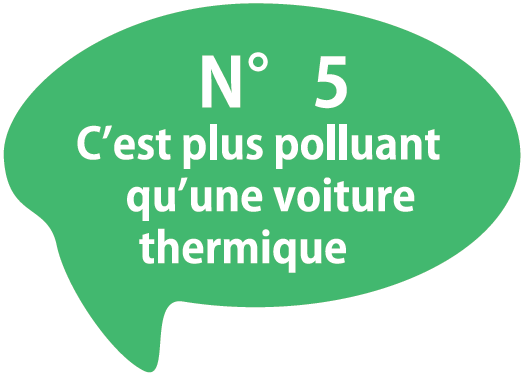 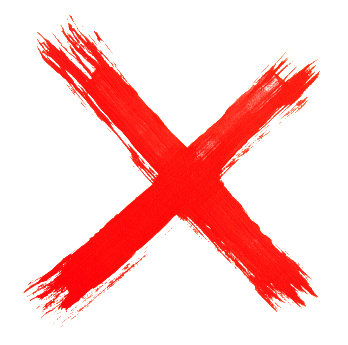 Lithium :
Lac salé en Amérique Latine



Cobalt :
Mine au Congo
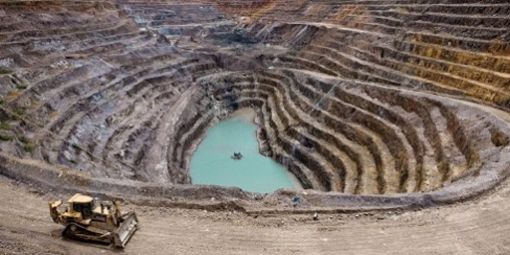 Le Lithium et le Cobalt des batteries sont utilisés dans l’industrie depuis plus d’un siècle.Seulement 15% du Cobalt provient de mines « familiales » peu respectueuses de l’environnement. Cette pratique tend à disparaître, à la demande des constructeurs automobiles.

Quant aux Terres « Rares », il y en a surtout dans les filtres à particules (FAP) des VT et peu dans les VE  (0% chez Renault et Tesla).
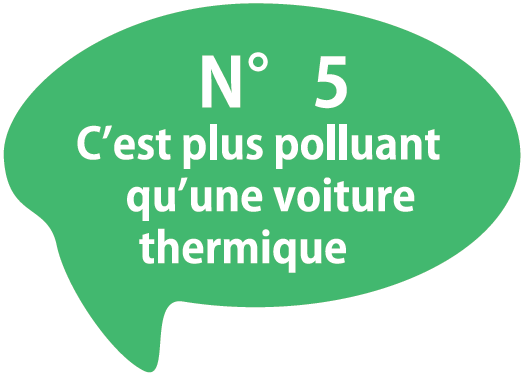 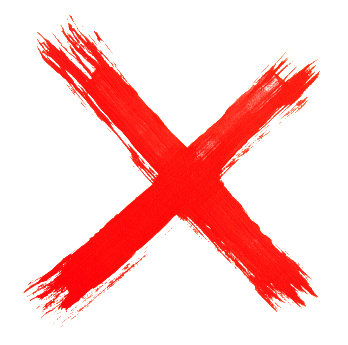 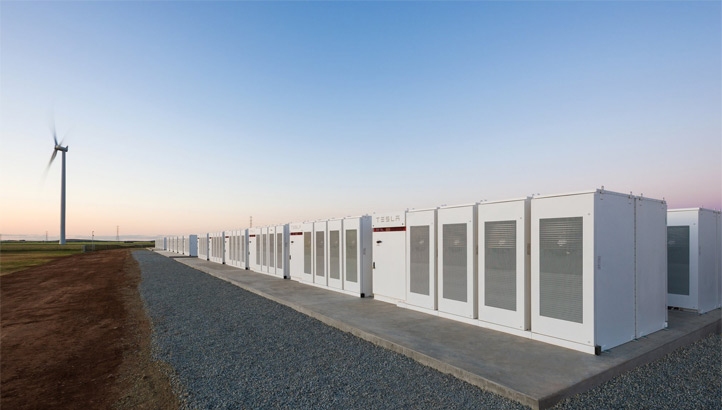 Les batteries sont recyclées en 2 temps :
 
- D’abord, elles ont une deuxième vie comme stockage de l’électricité issue du renouvelable. 
- Puis les matériaux sont récupérés pour fabriquer de nouvelles batteries. (En France, il existe notamment une usine de récupération à Dieuze en Lorraine et une près de Lyon)
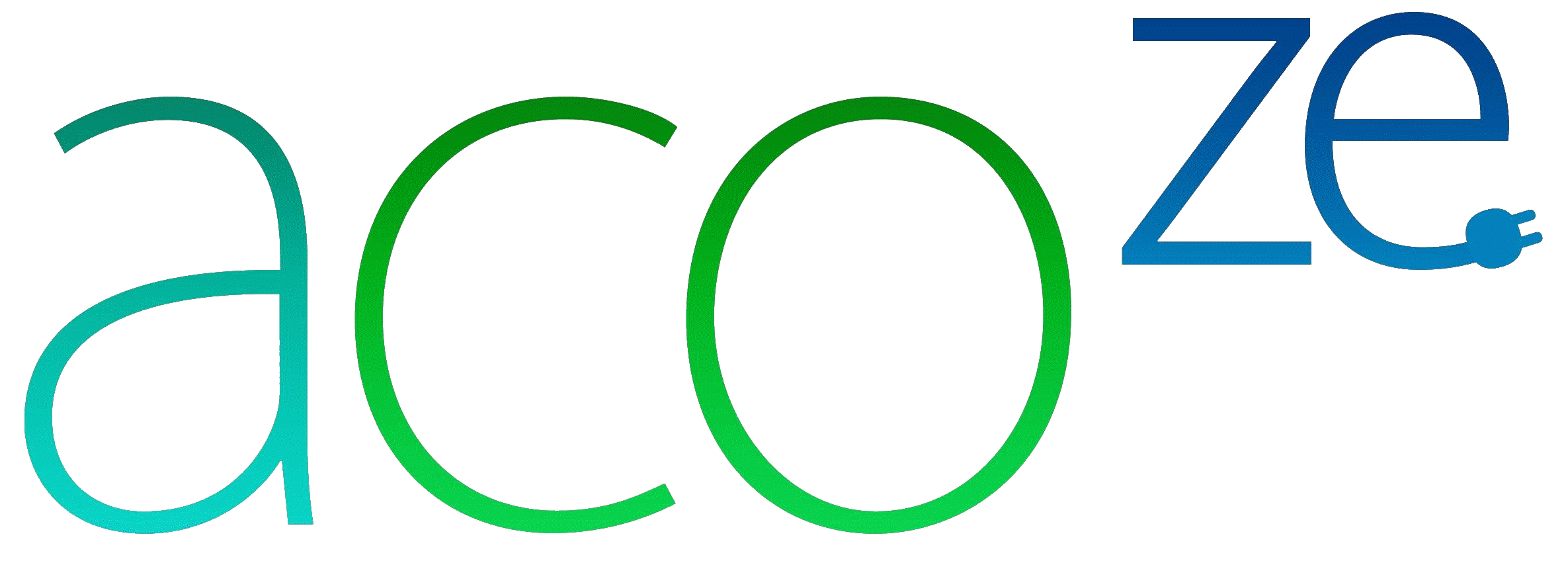 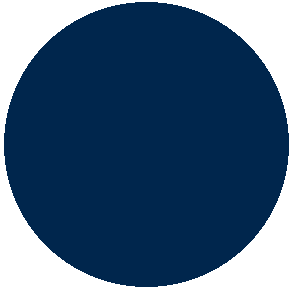 Quels modèles
de VE existent
à ce jour ?
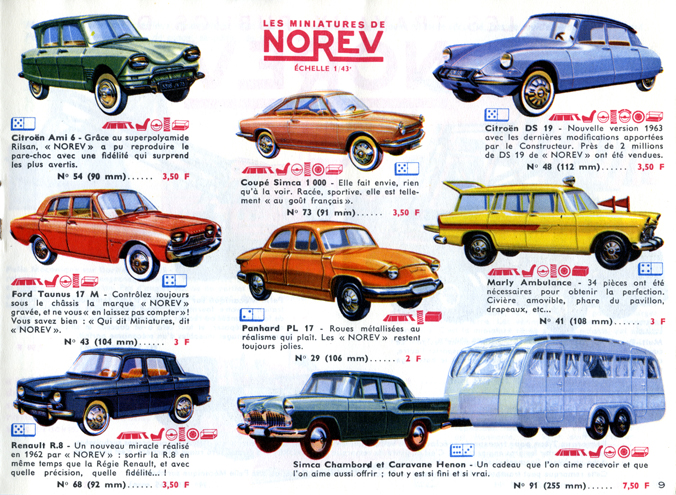 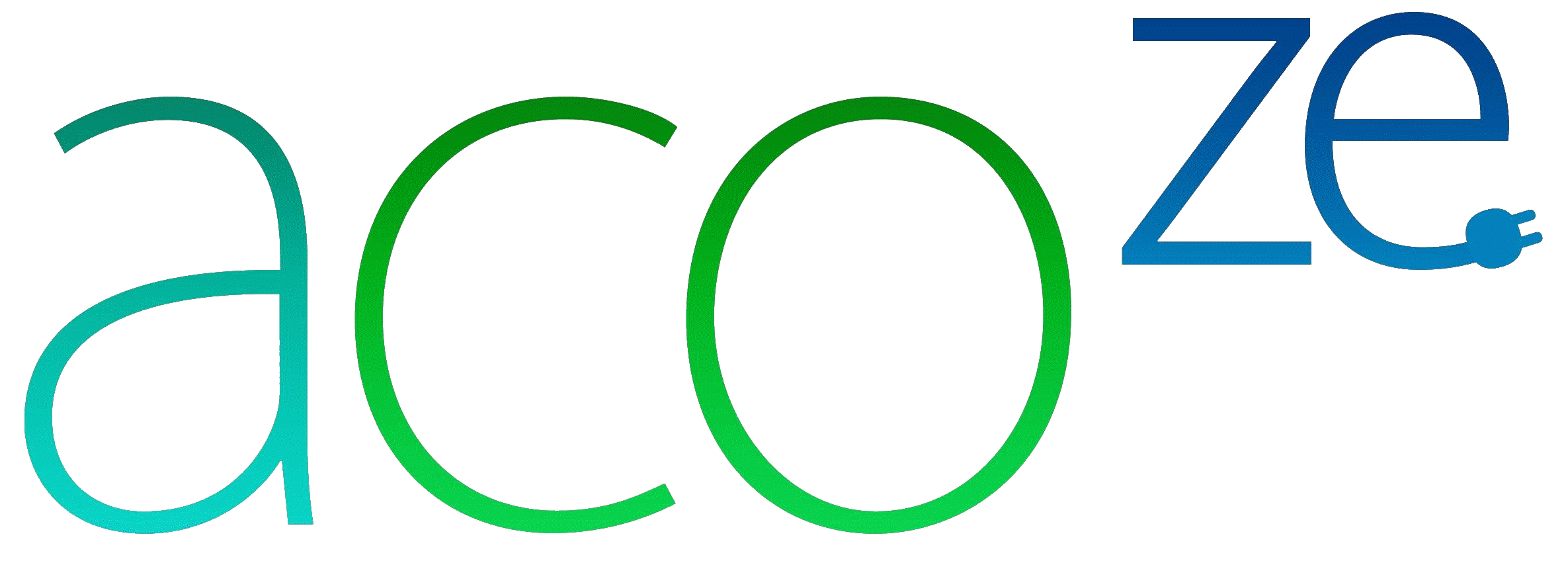 Les voitures particulières
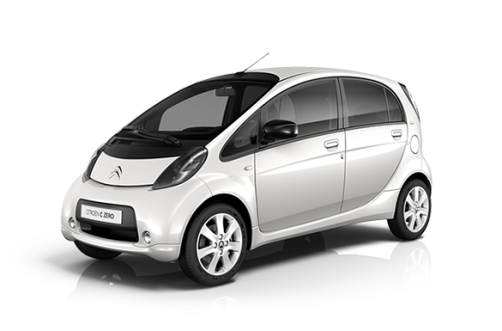 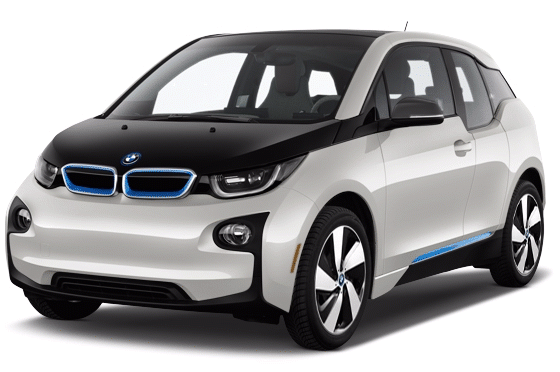 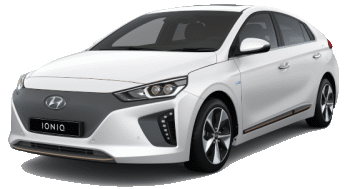 Peugeot Ion
Mitsubishi i-Miev
HYUNDAI IONIQ Electric
BMW i3
CITROEN  C-Zero
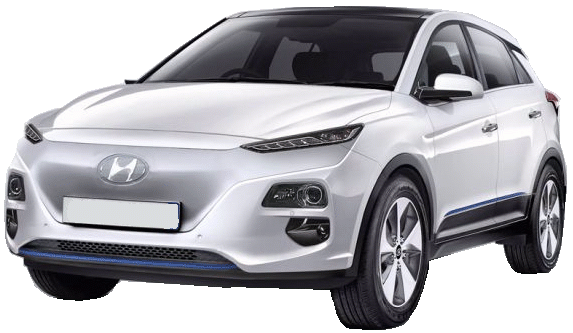 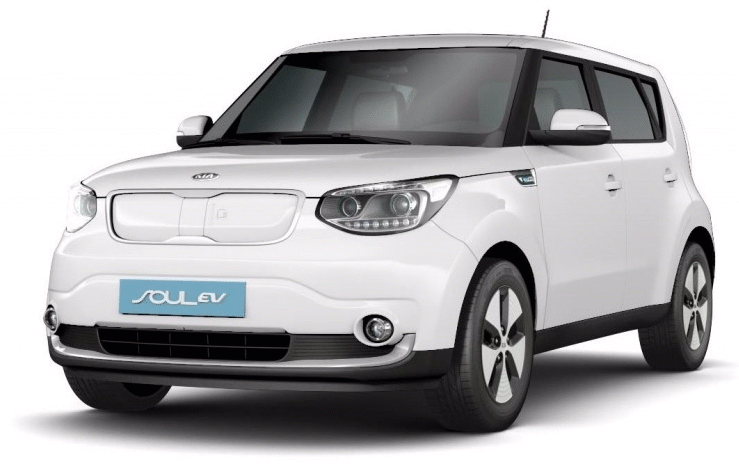 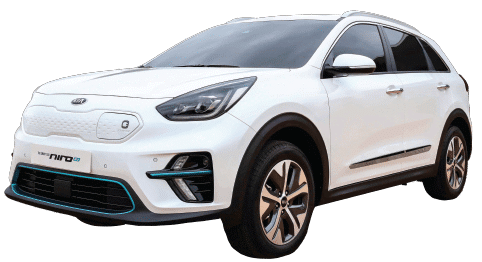 KIA Soul EV
HYUNDAI Kona EV
KIA e-Niro
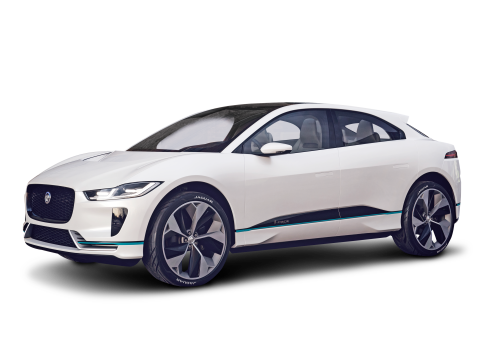 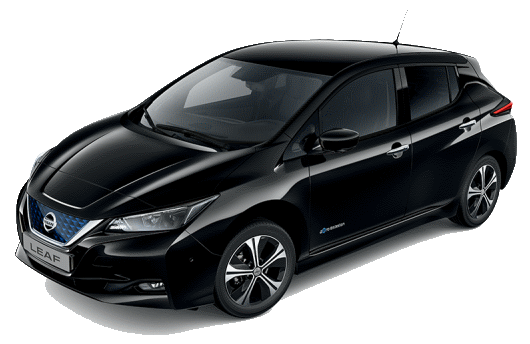 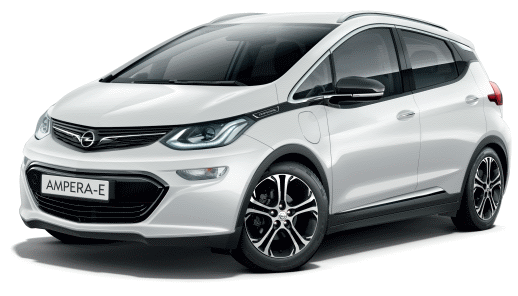 JAGUAR i-Pace
NISSAN Leaf
OPEL Ampéra-E
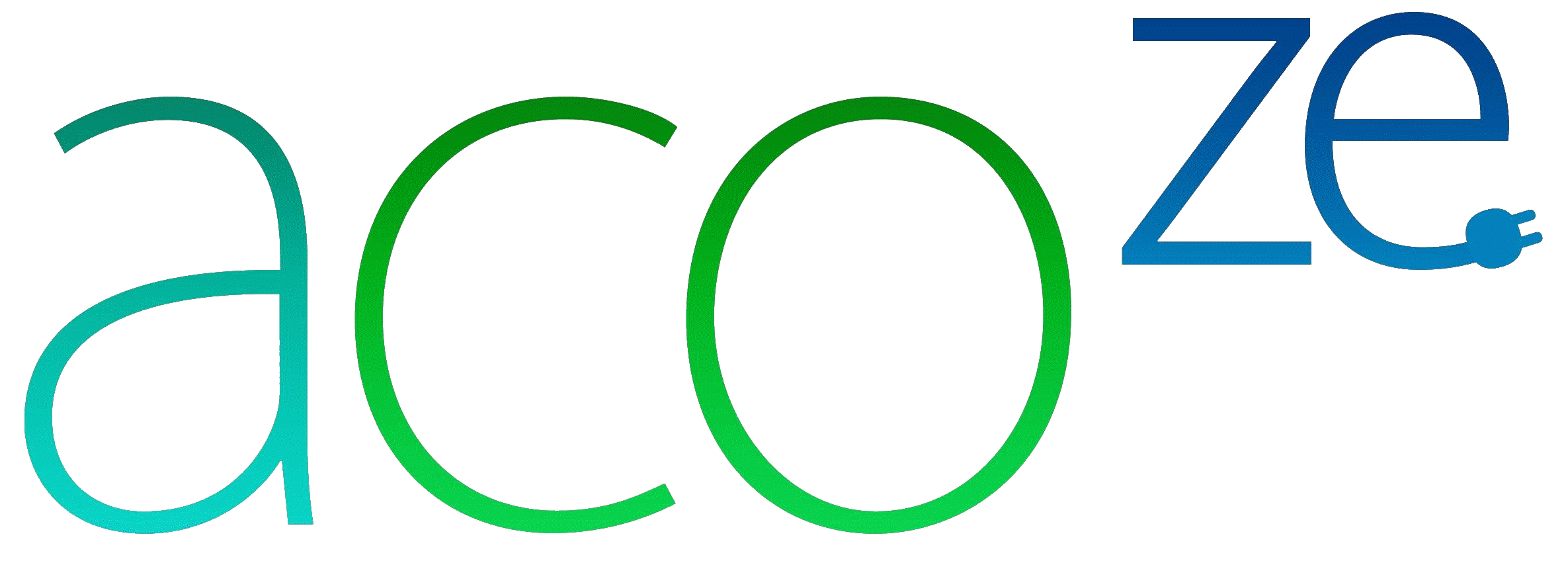 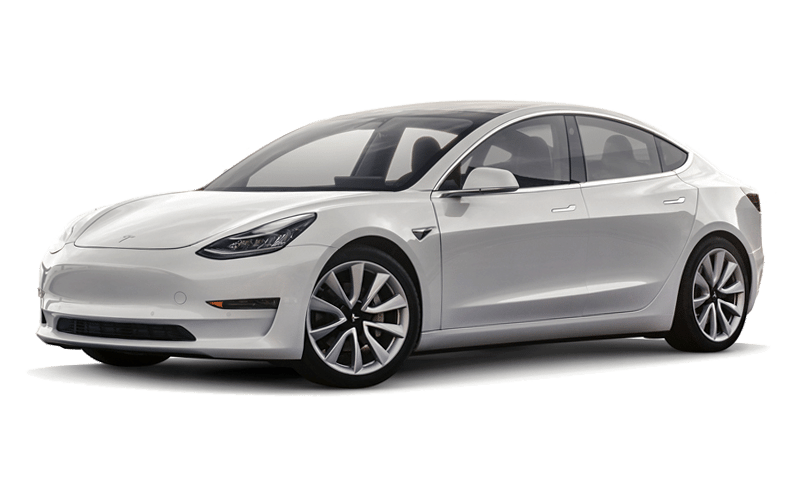 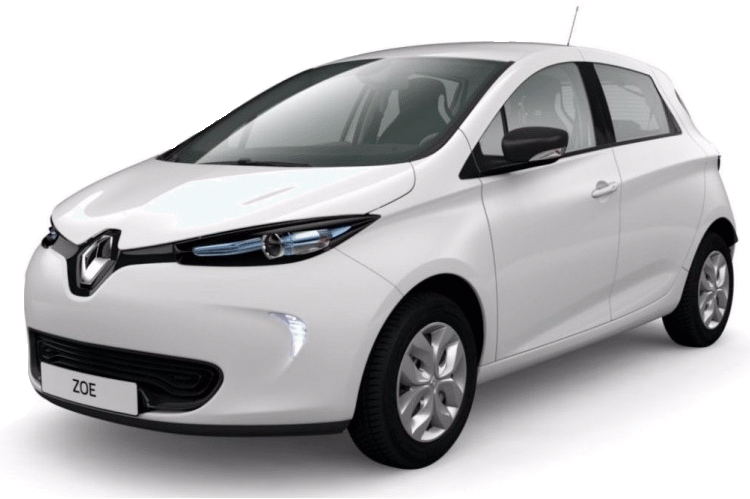 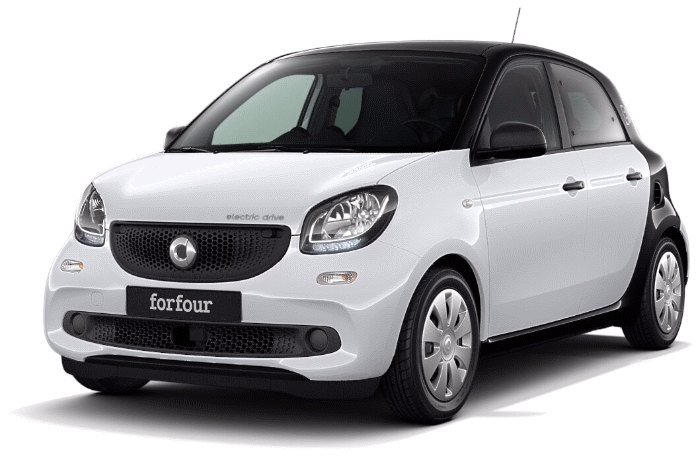 TESLA Model 3
RENAULT ZOE
SMART E-Drive
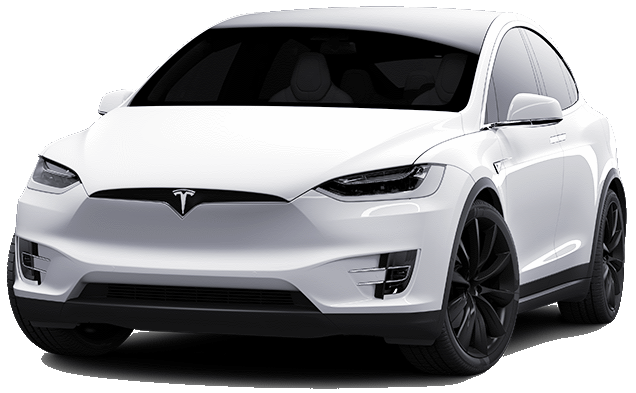 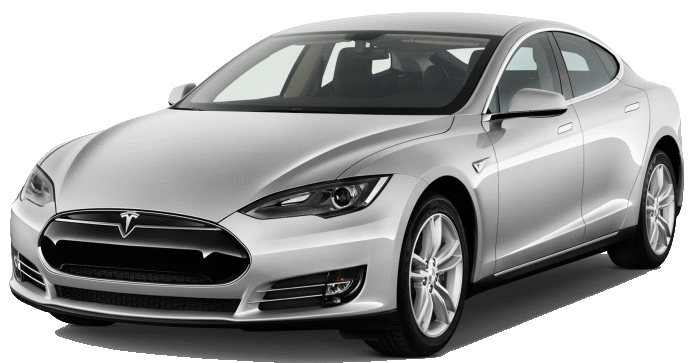 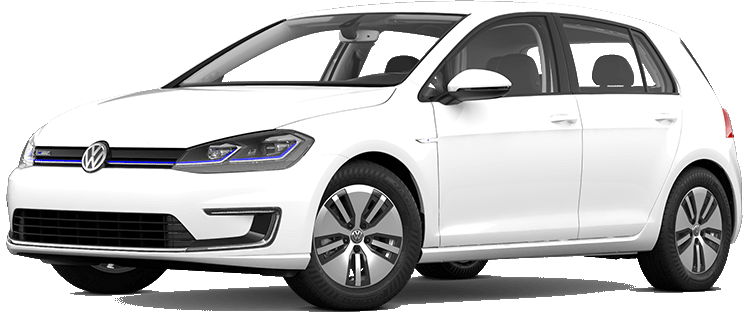 TESLA  Model S
TESLA  Model X
WOLKSWAGEN e-Golf
Les Utilitaires
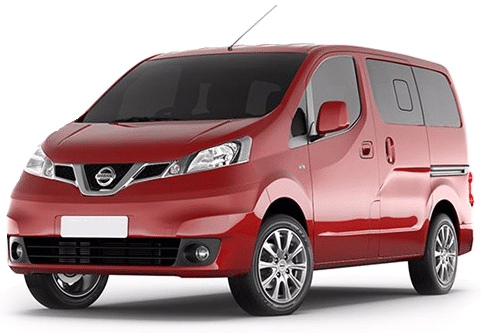 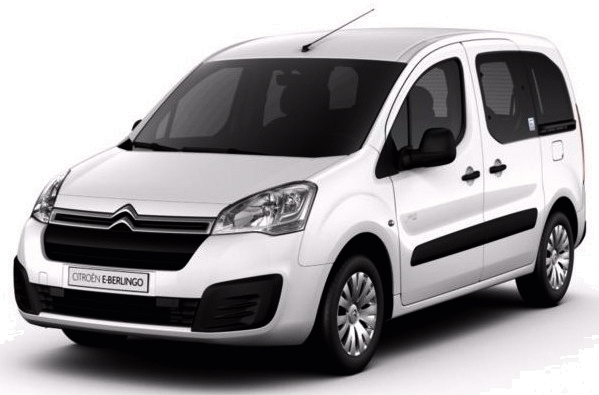 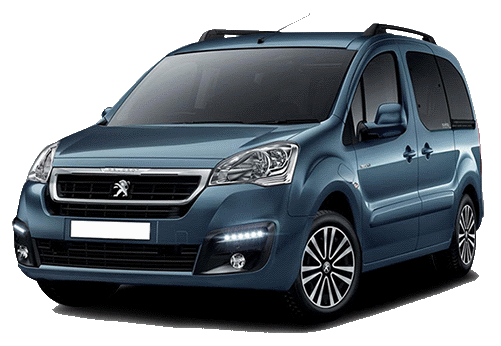 NISSAN e-NV200
CITROEN  e-Berlingo
PEUGEOT Partner E
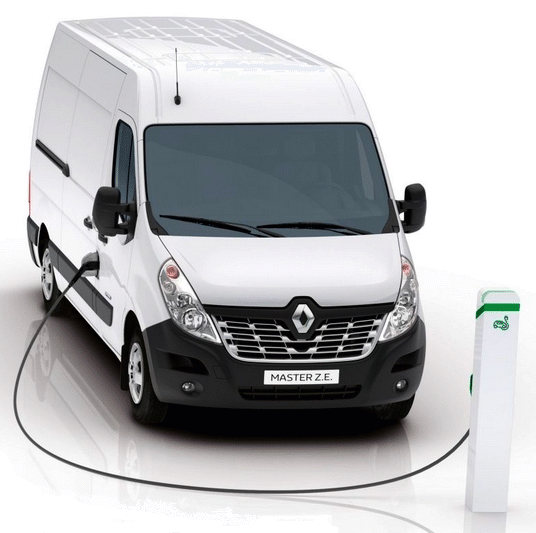 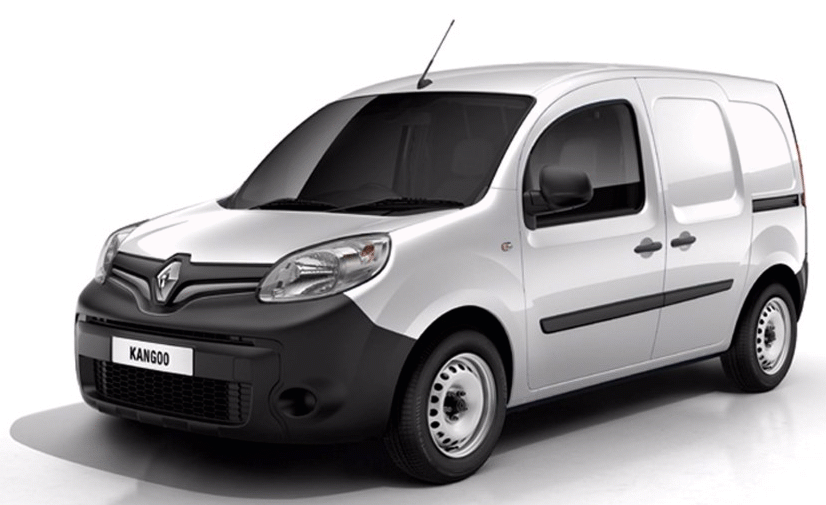 RENAULT Kangoo ZE
RENAULT Master ZE
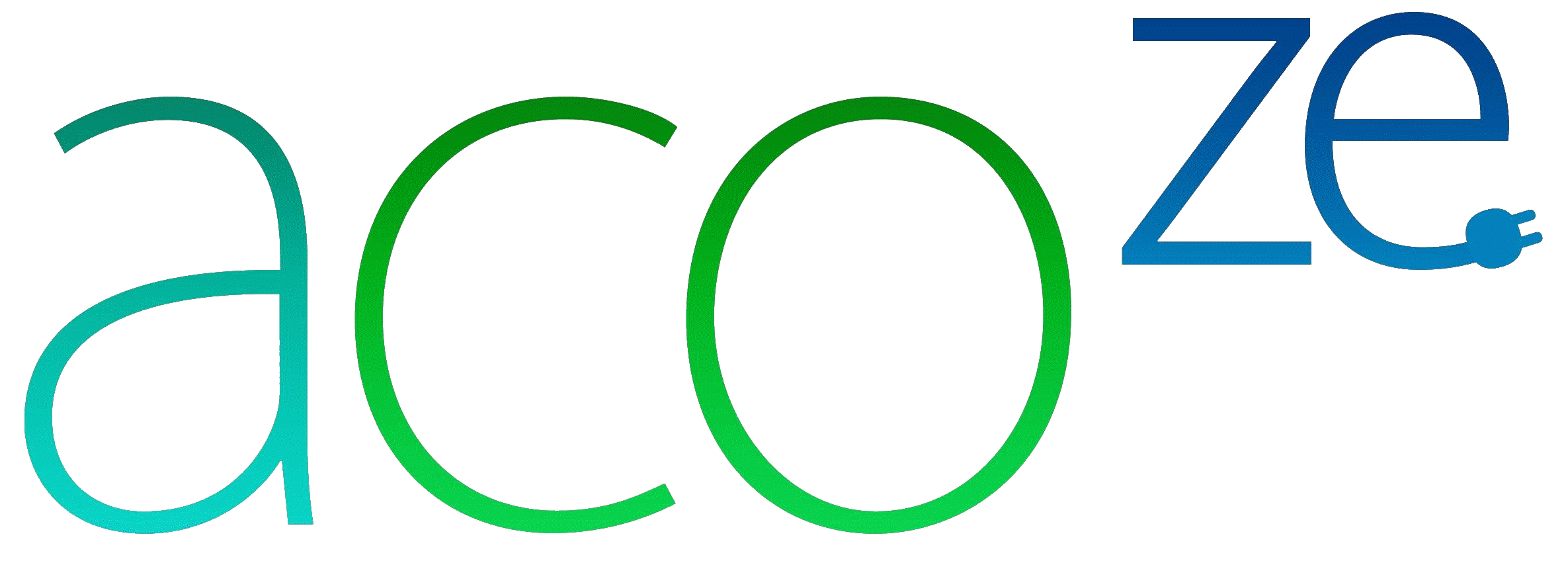 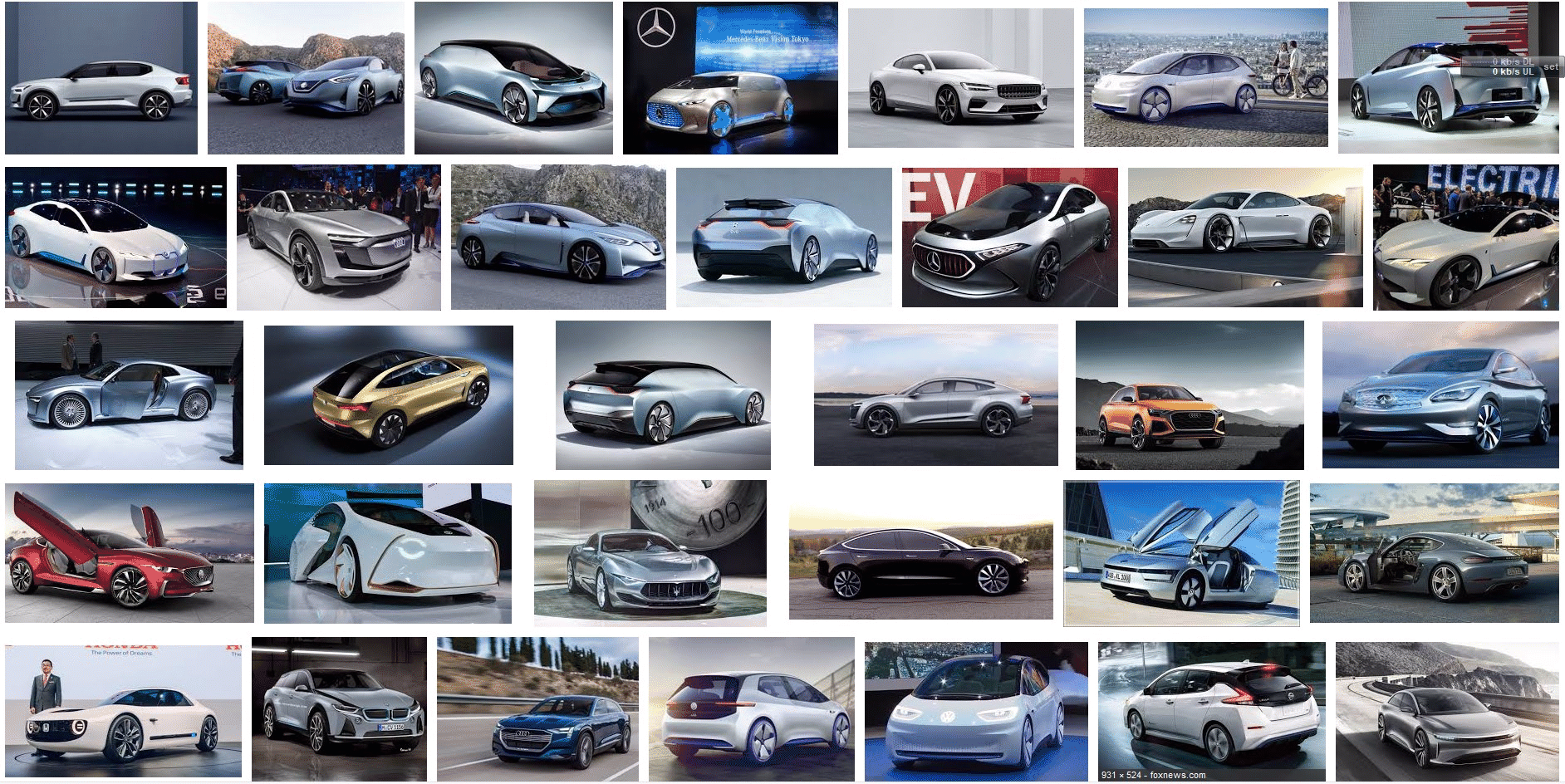 2019-2025 : le Boom de la voiture électrique
Prés de 200 nouveaux modèles sont en préparation.
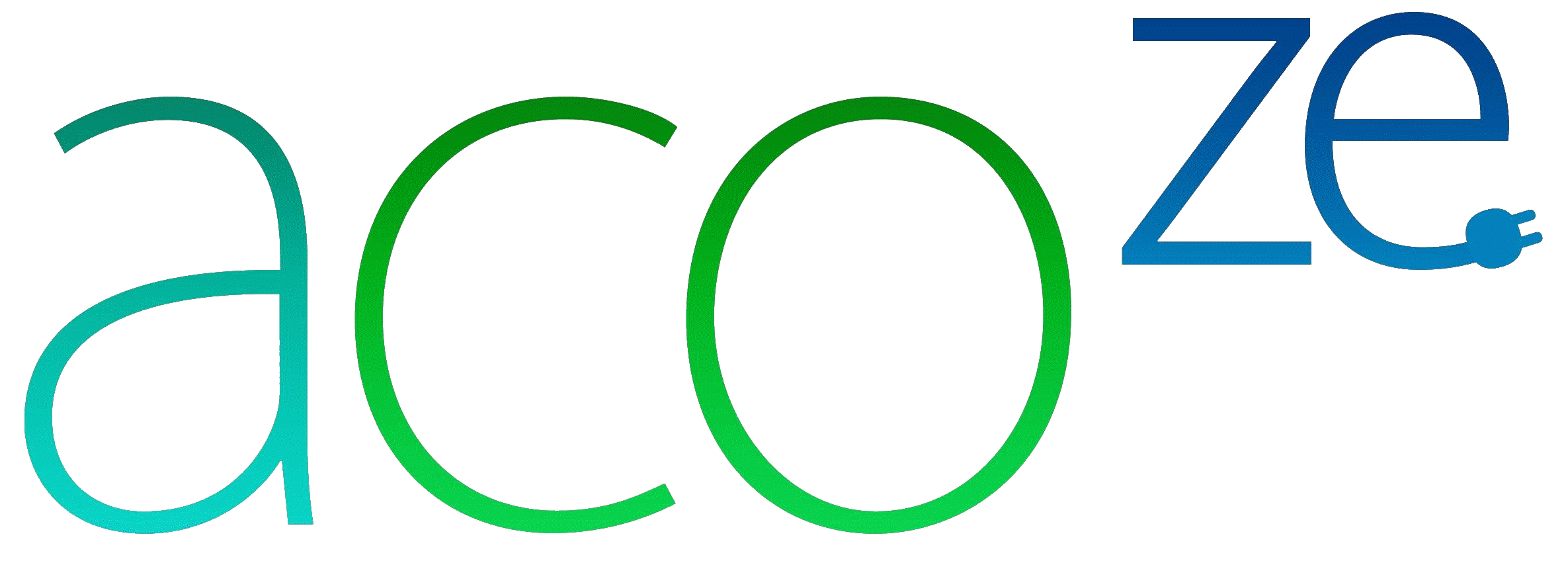 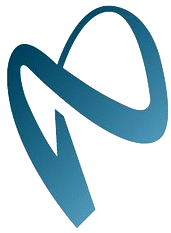 Le projet EP Tender
On a vu que pour les trajets du quotidien, l’autonomie des VE est suffisante.
 
Mais pour les longues distances, il peut s’avérer utile de
louer temporairement un prolongateur d’autonomie.
 
C’est comme utiliser une batterie de secours pour Smartphone.
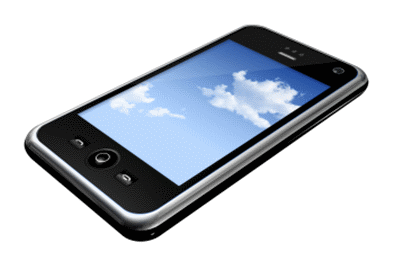 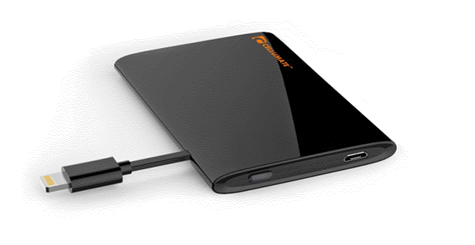 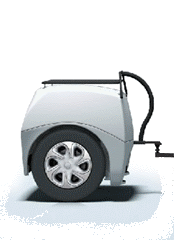 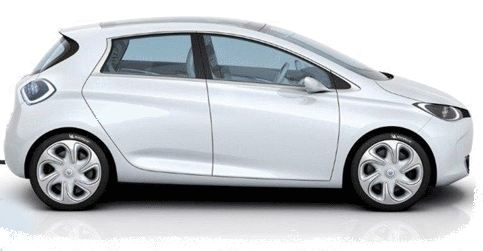 60 kWh de batterie ajoutées, c’est 750 km
d’autonomie au total pour une Zoé.
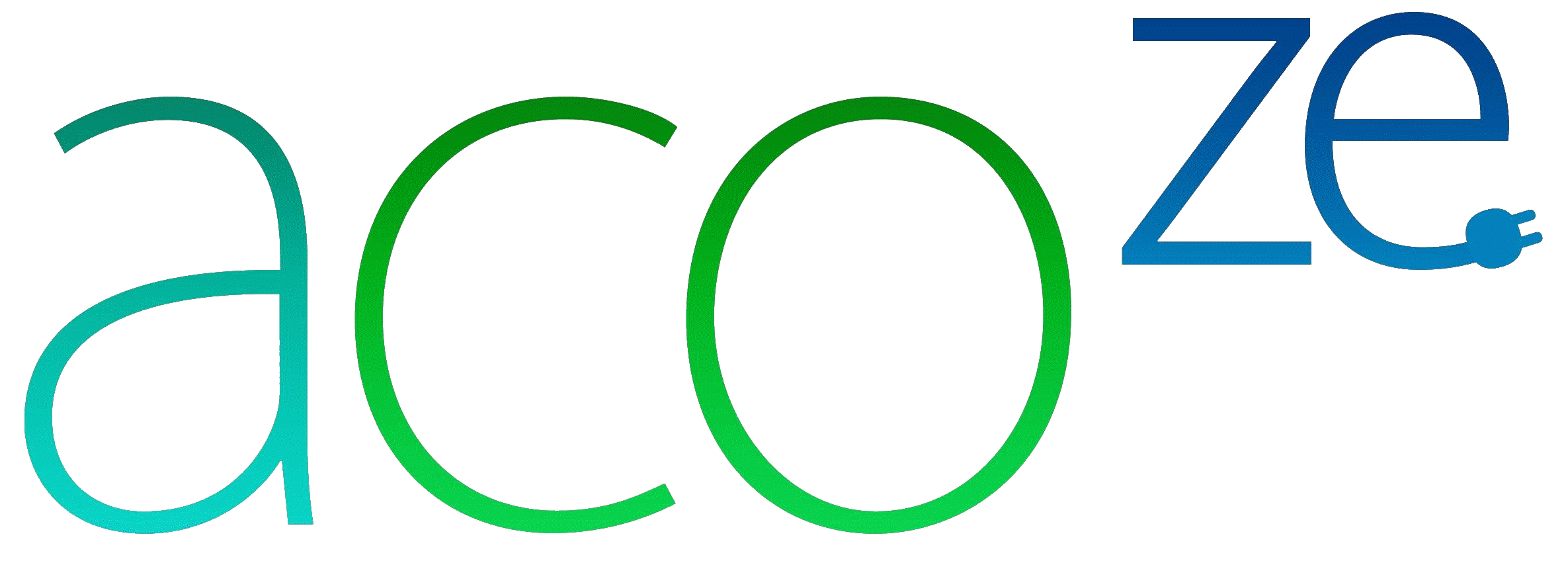 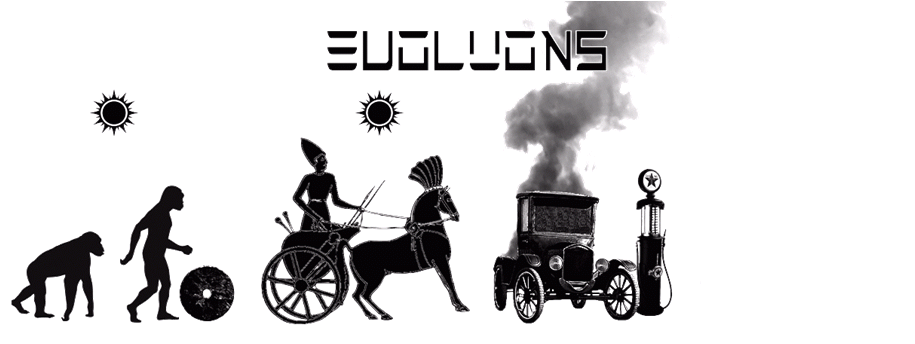 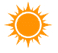 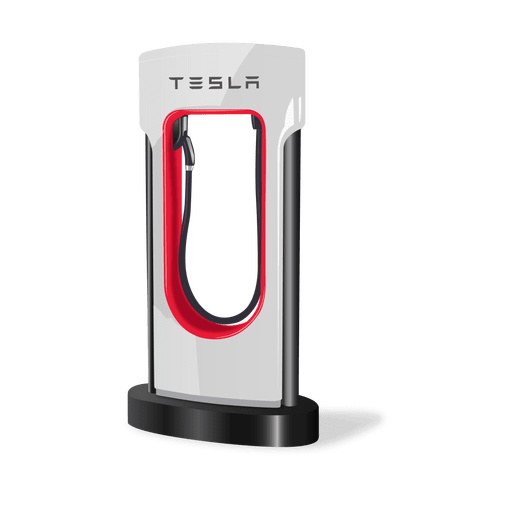 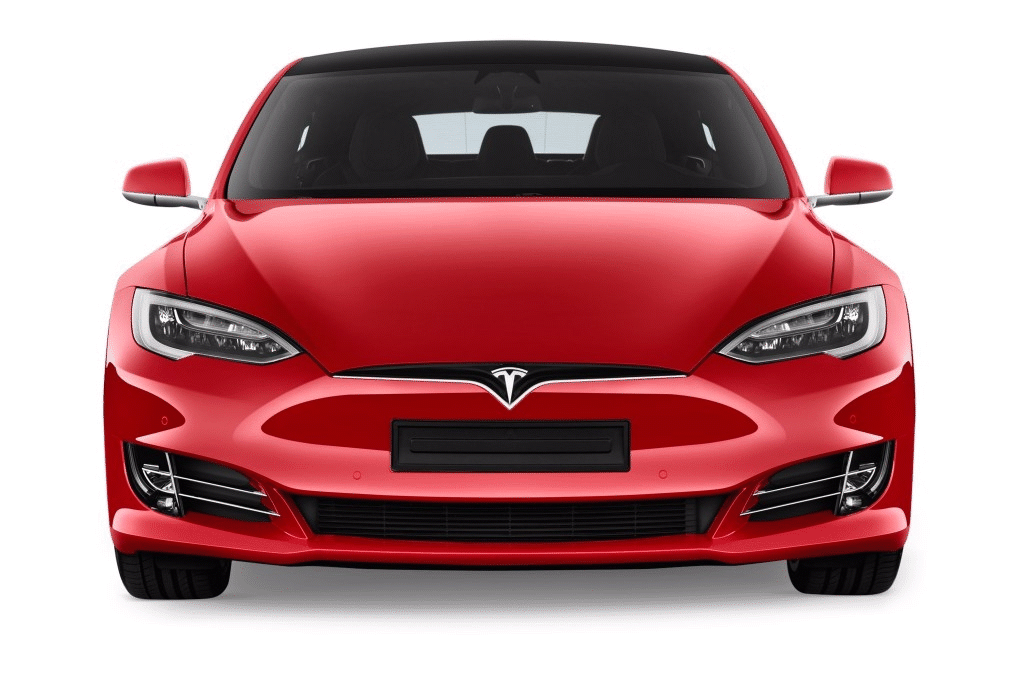 « Est-ce qu’un jour, j’aurais un VE ? »
Cette question d’hier n’est plus d’actualité.
 
Maintenant il faut se demander :
« Quand est-ce que j’aurais un VE ? »
 
Et quand vous l’aurez, vous direz :
« Pourquoi j’ai attendu si longtemps ? »
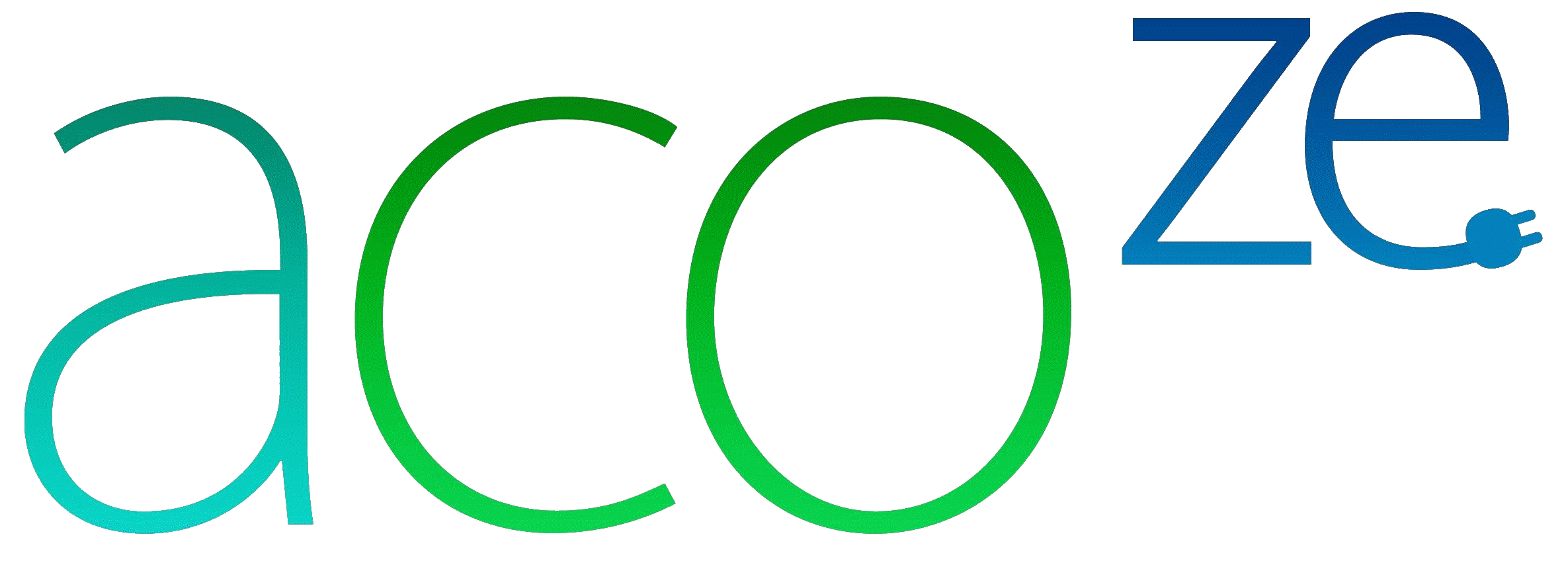 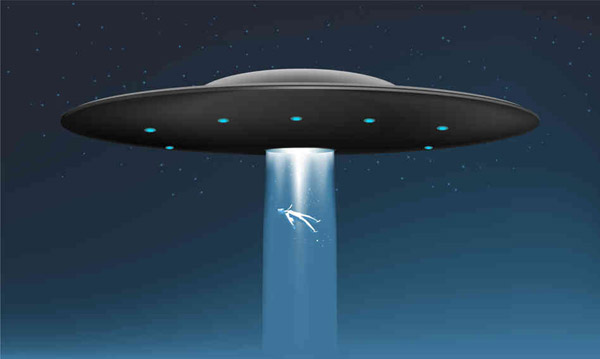 La conduite en 
véhicule électrique
ce n’est pas de la Science Fiction.
C’EST MAINTENANT.
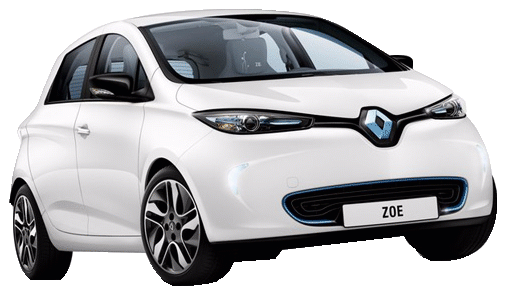 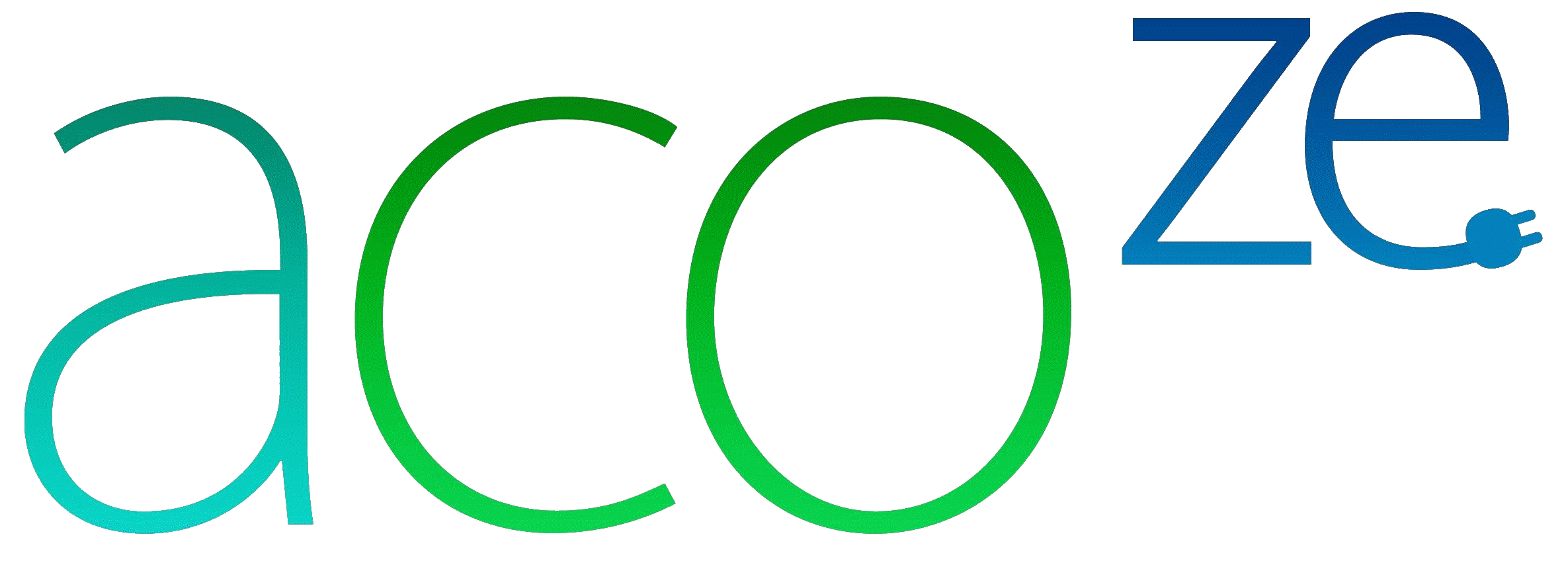 Merci pour votre attention
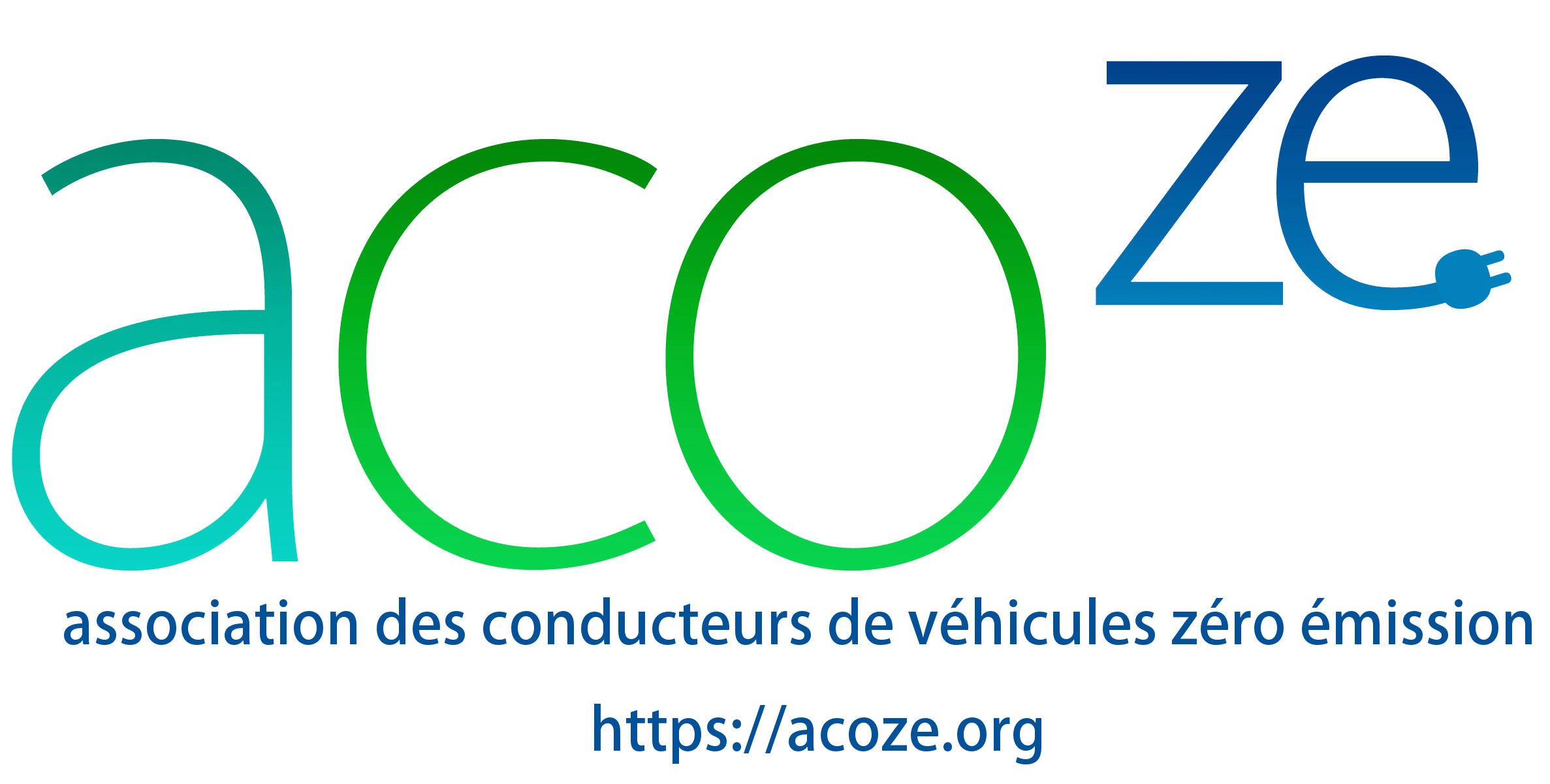 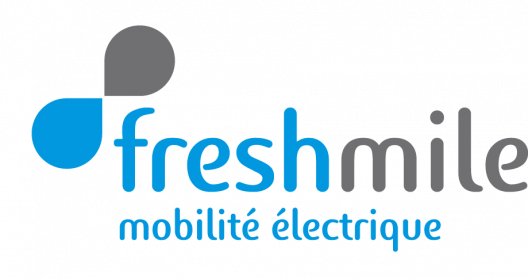 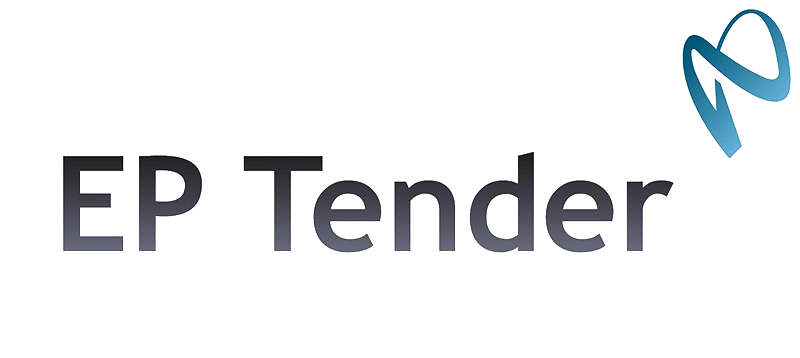 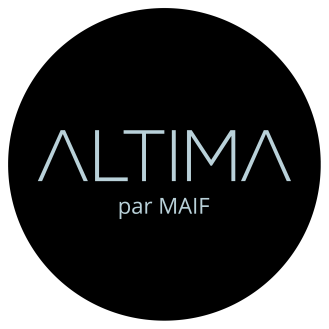 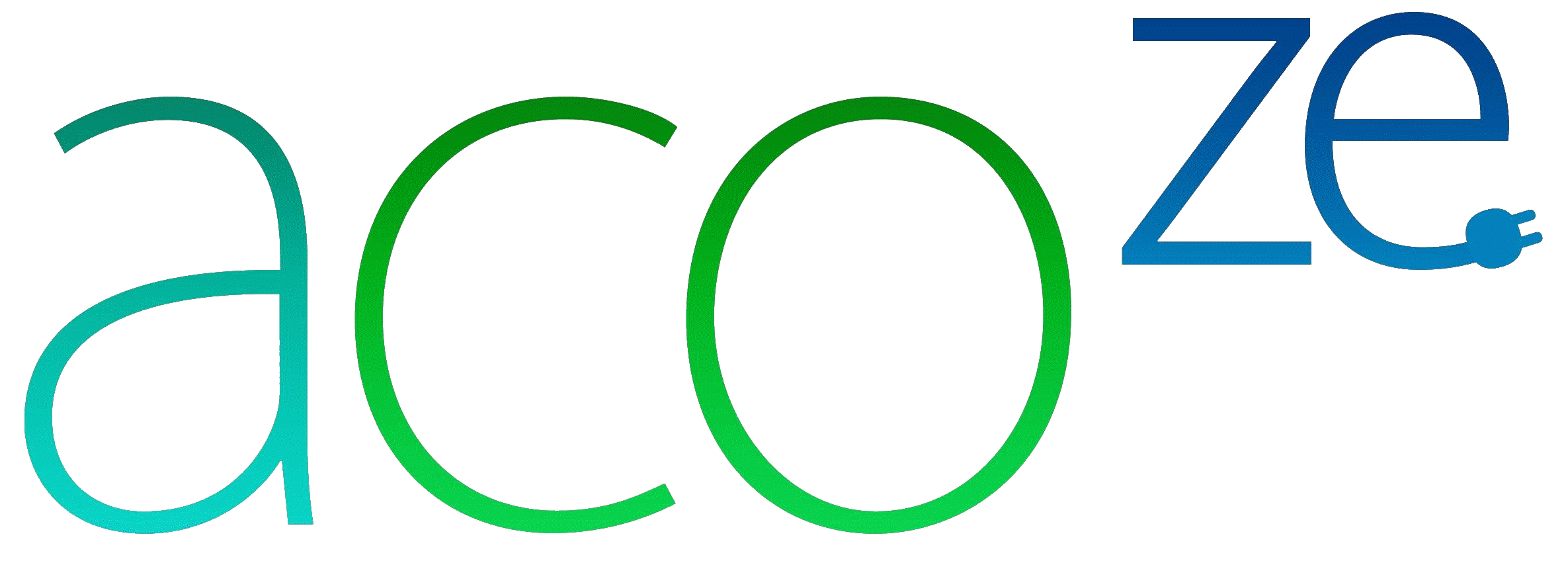